Wissenschaftsknigge
TT.MM.20JJ
Moderator 1 | Moderator 2
EINLEITUNG ZUM WORKSHOP
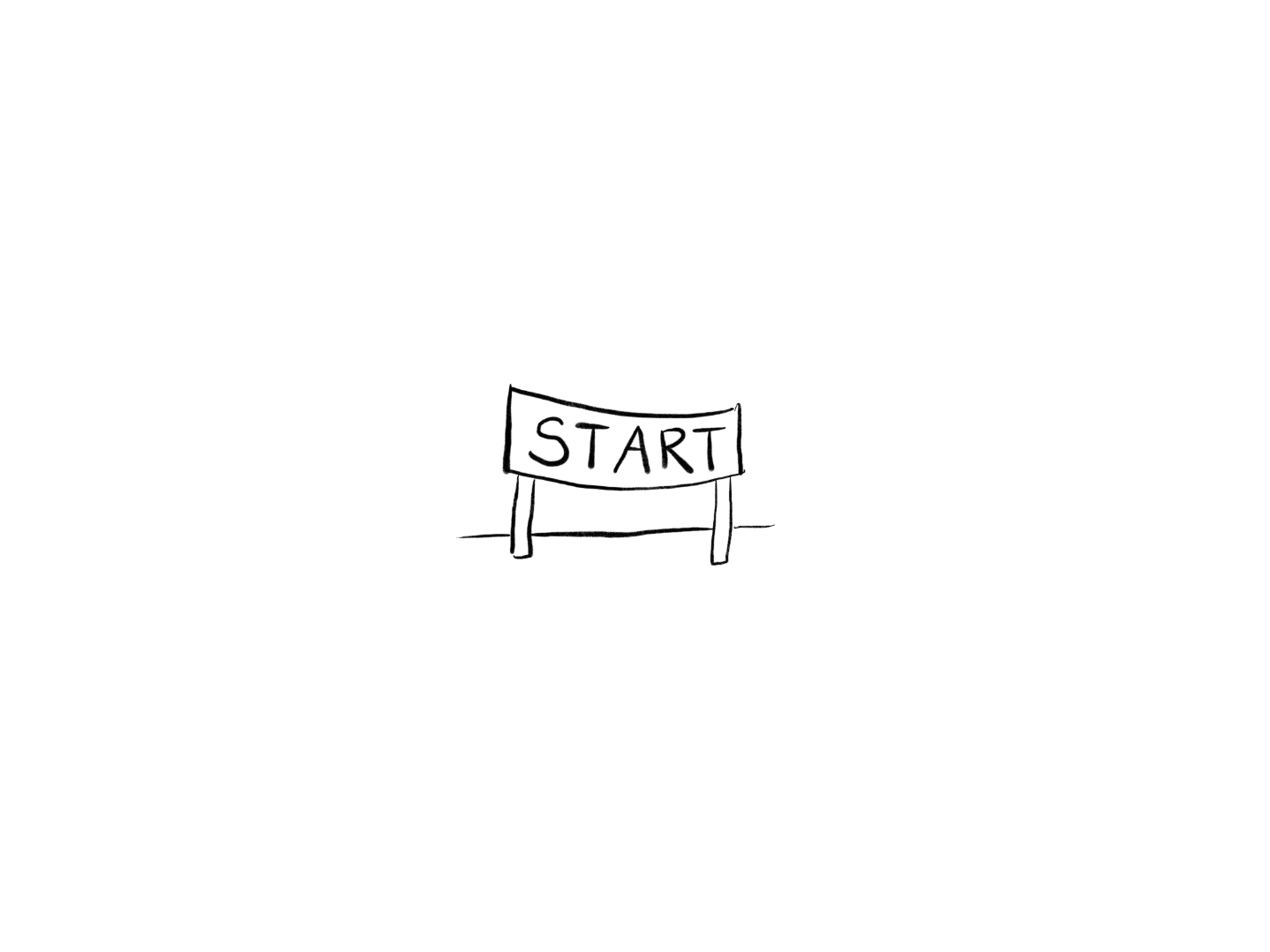 ELLI 2 – Exzellentes Lehren und Lernen in den Ingenieurwissenschaften
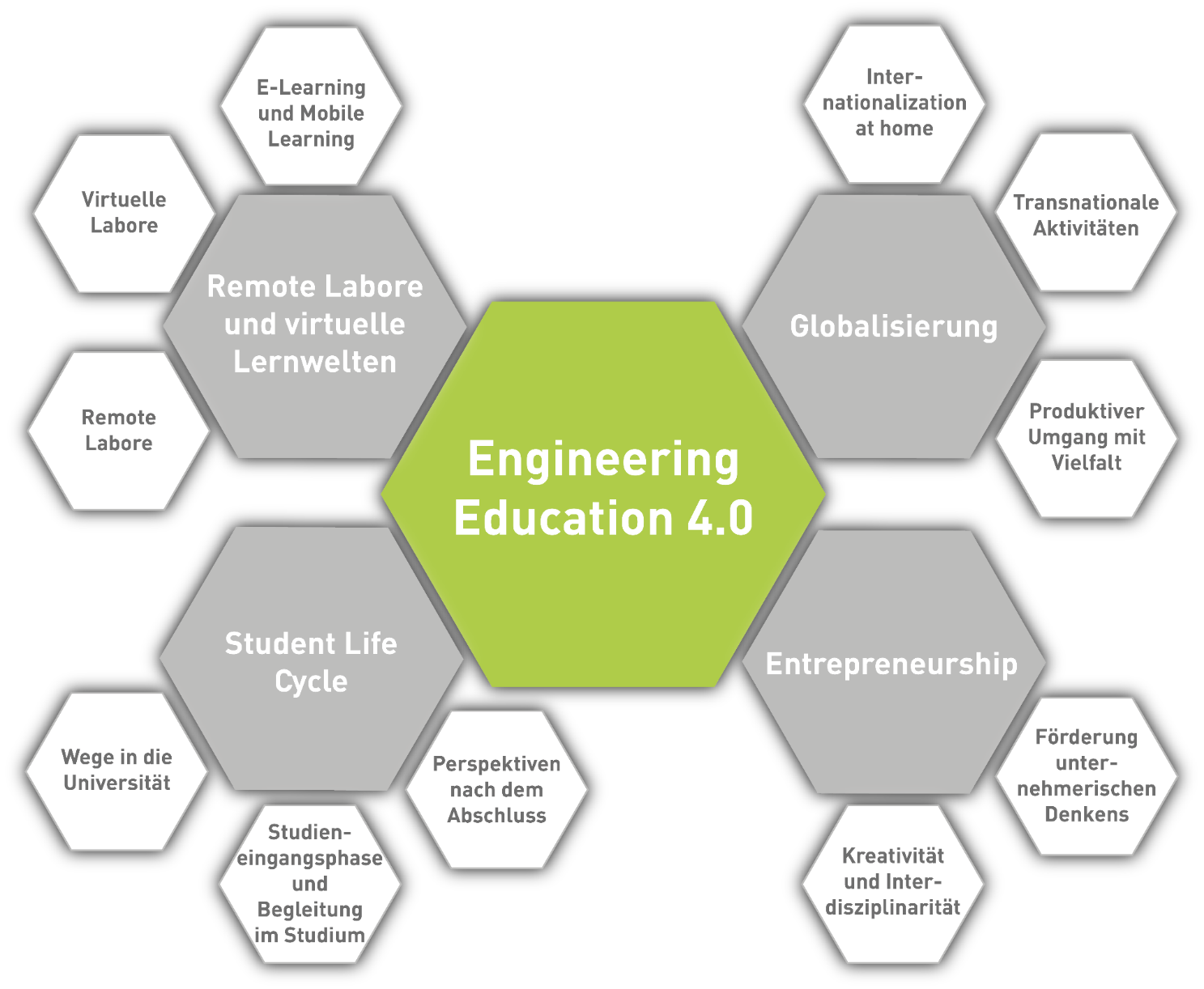 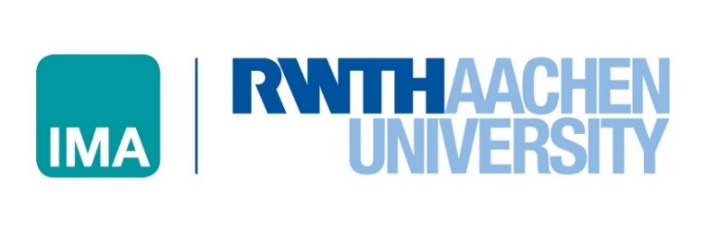 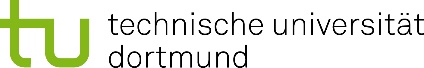 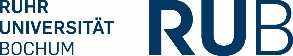 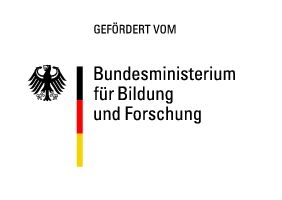 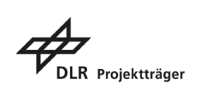 2
EINLEITUNG ZUM WORKSHOP
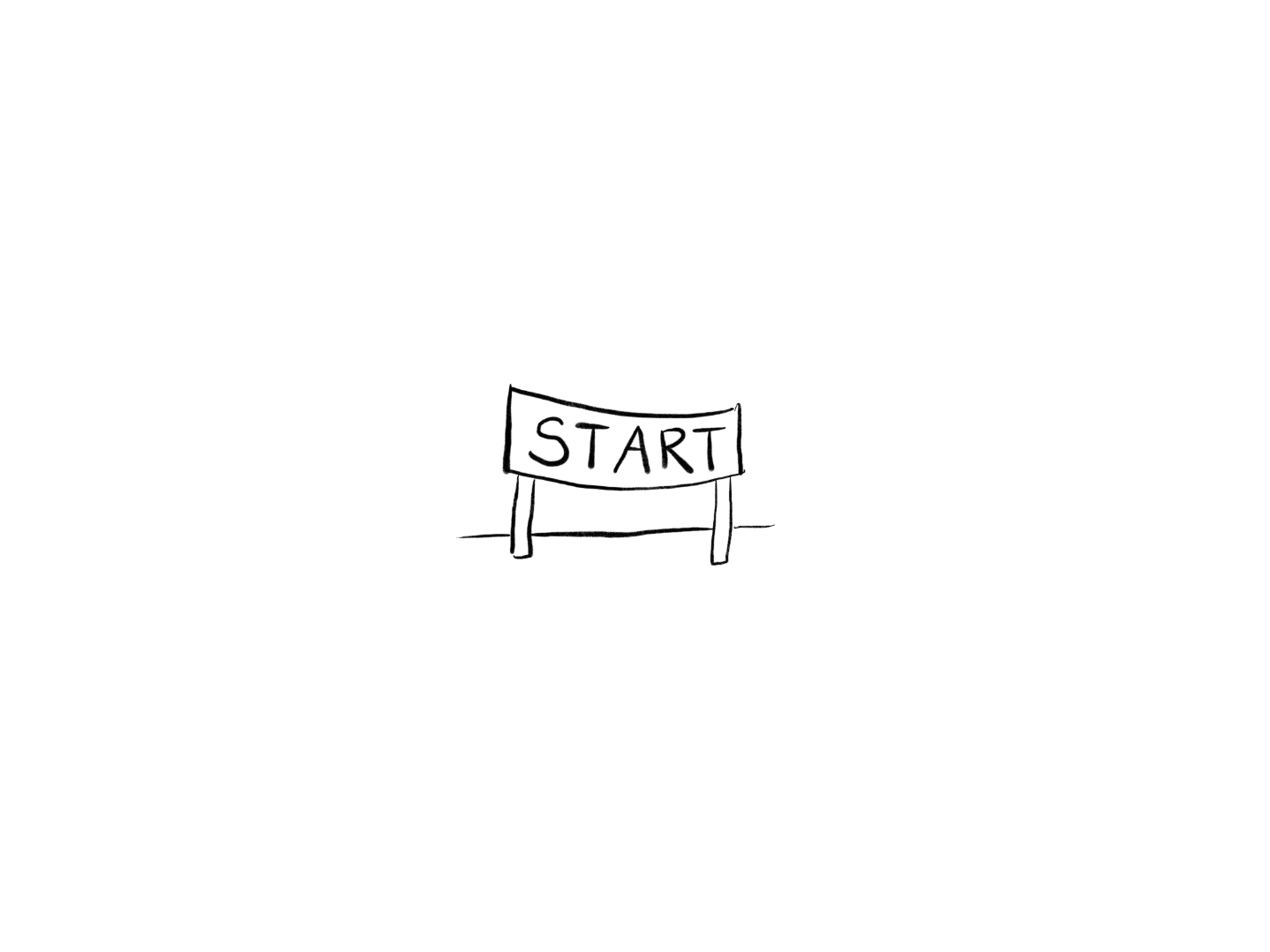 Lernziele des Workshops
Heute Nachmittag…

	…können Sie interkulturelle und interdisziplinäre Kompetenz definieren,

	…haben Sie gelernt mit Hierarchie und Rang in der Wissenschaft umzugehen,

	…treten Sie richtig in Meetings und auf Konferenzen auf,

	…wissen Sie sich höflich im beruflichen Schriftverkehr auszudrücken,

	…kennen Sie die Regeln guten wissenschaftlichen Arbeitens.
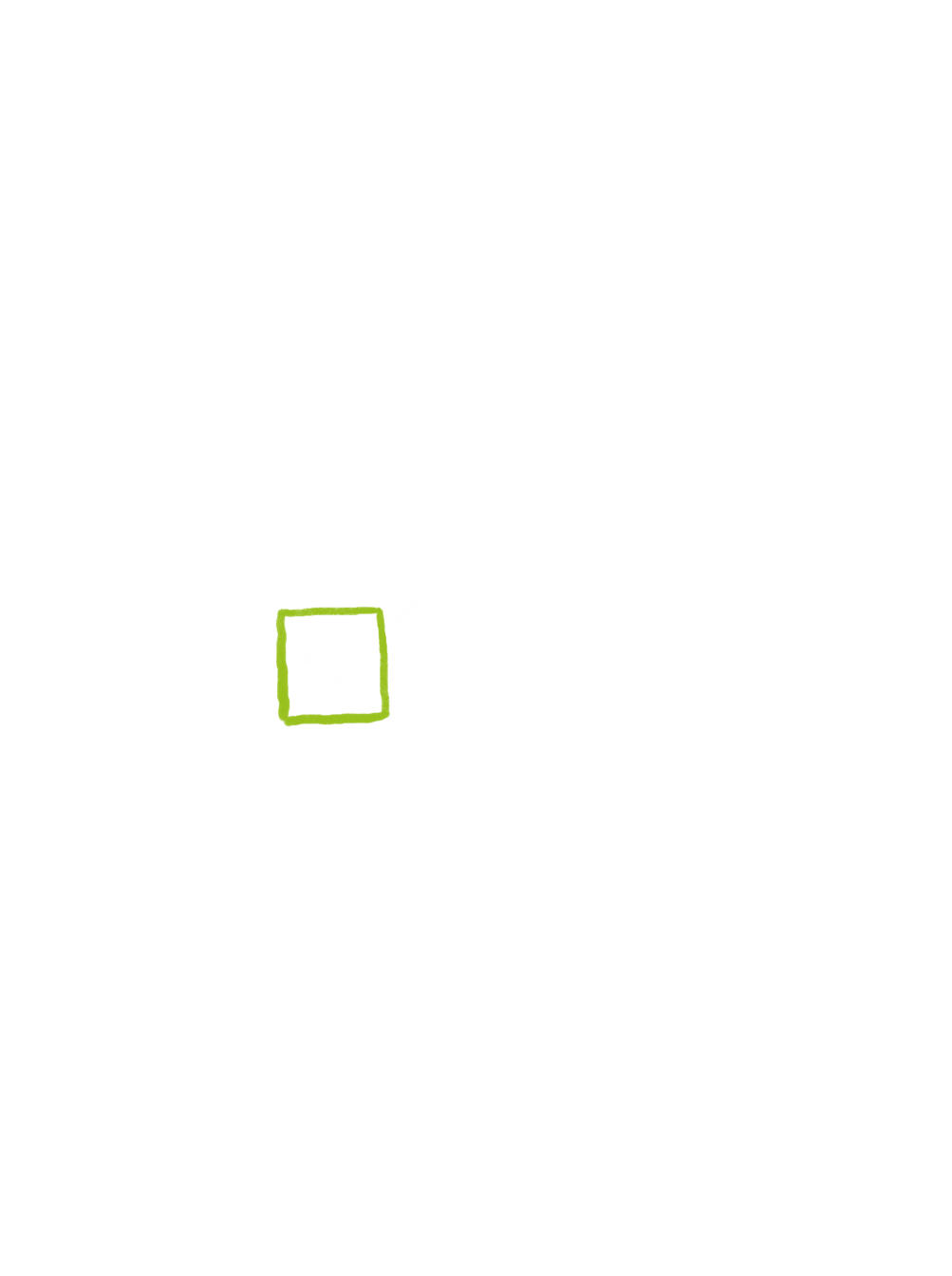 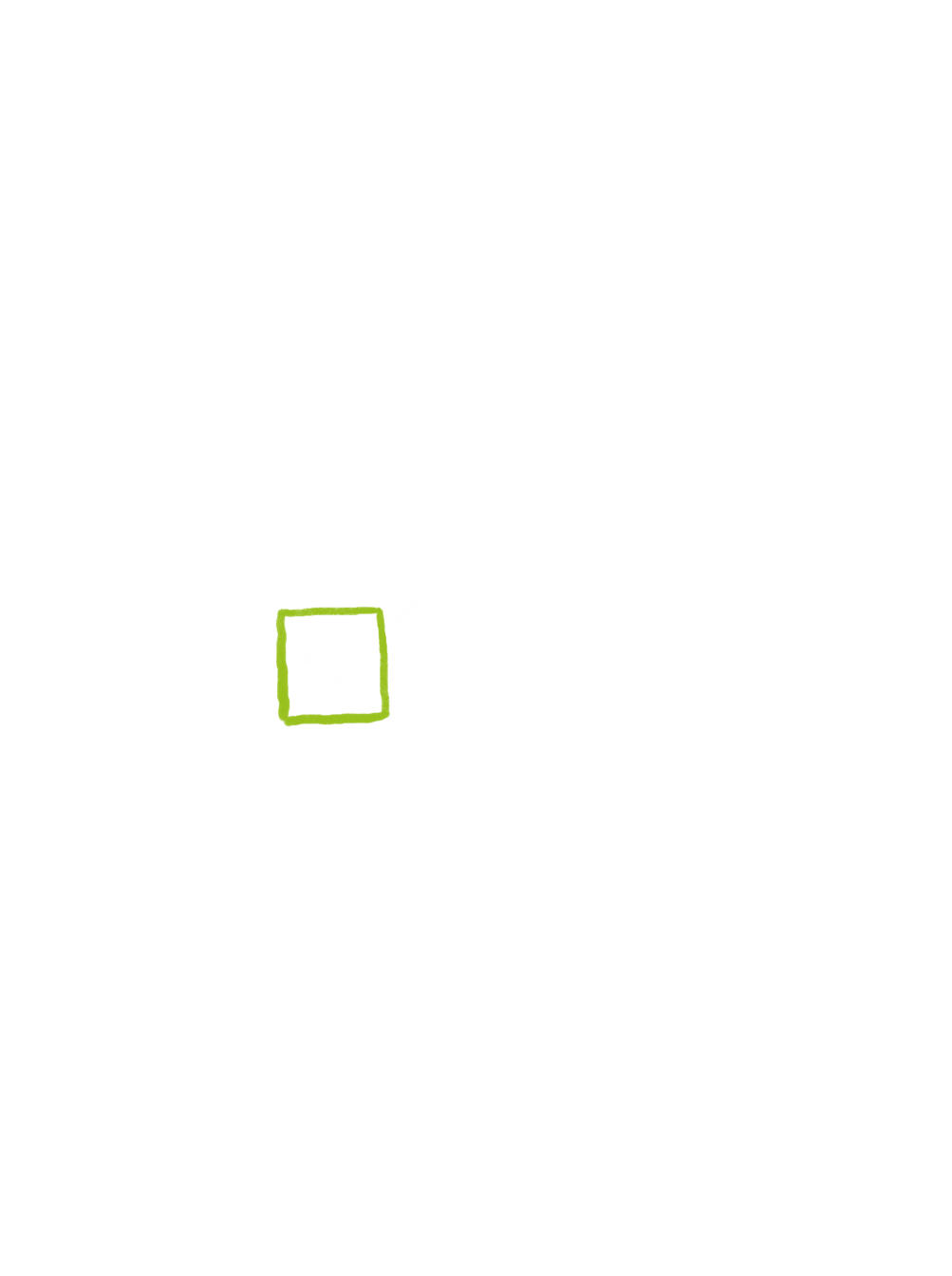 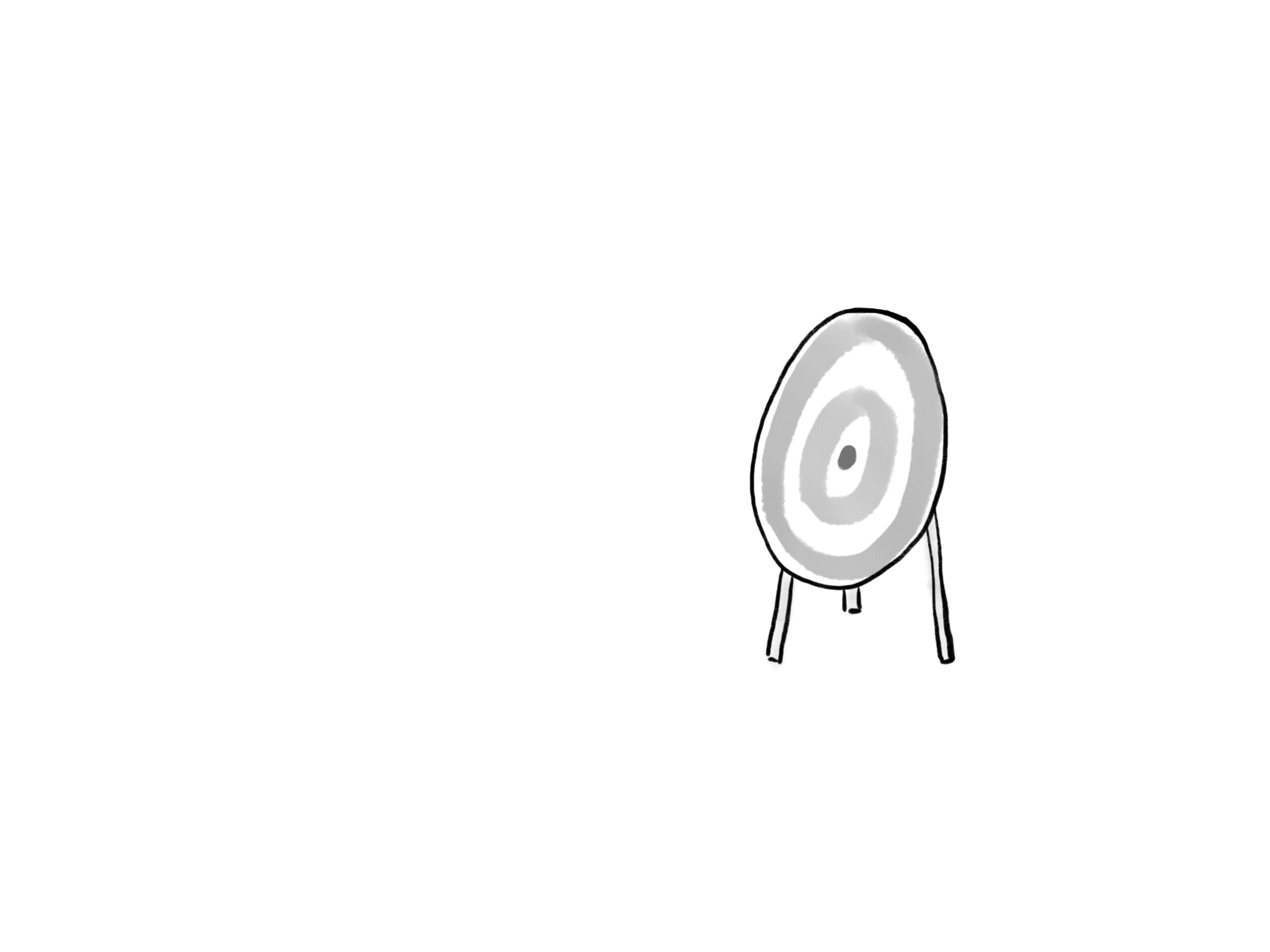 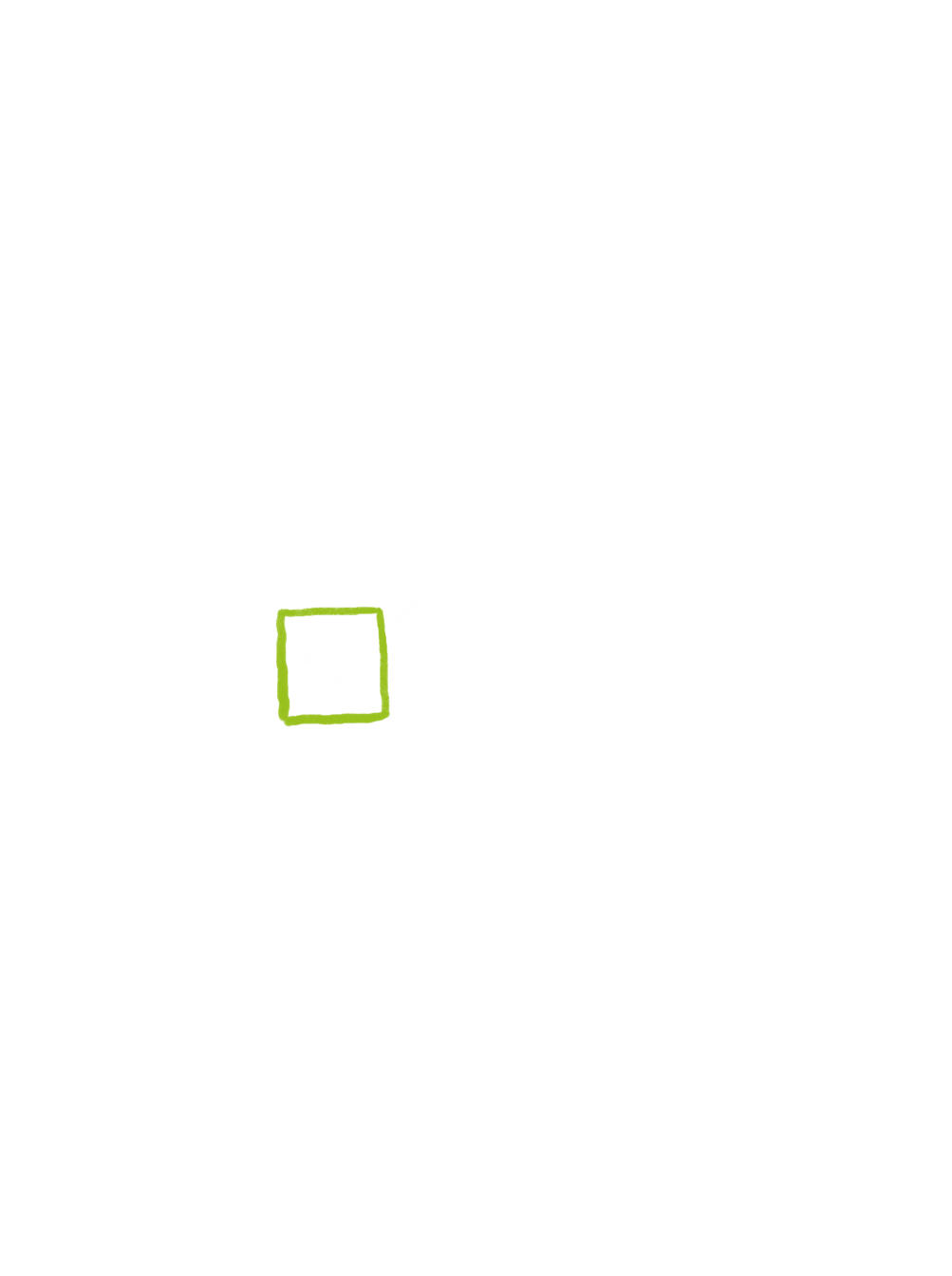 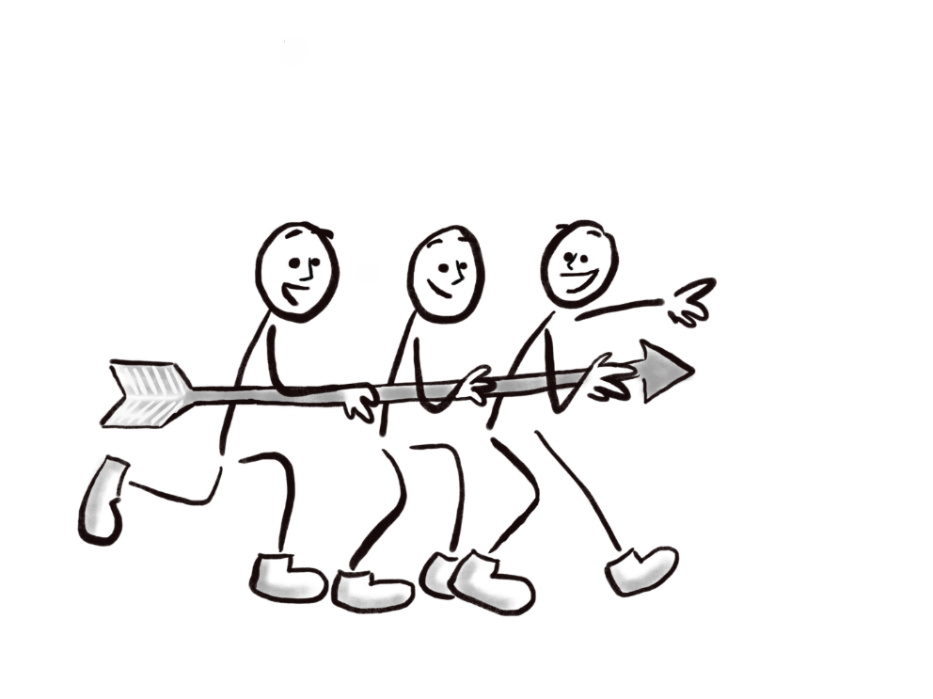 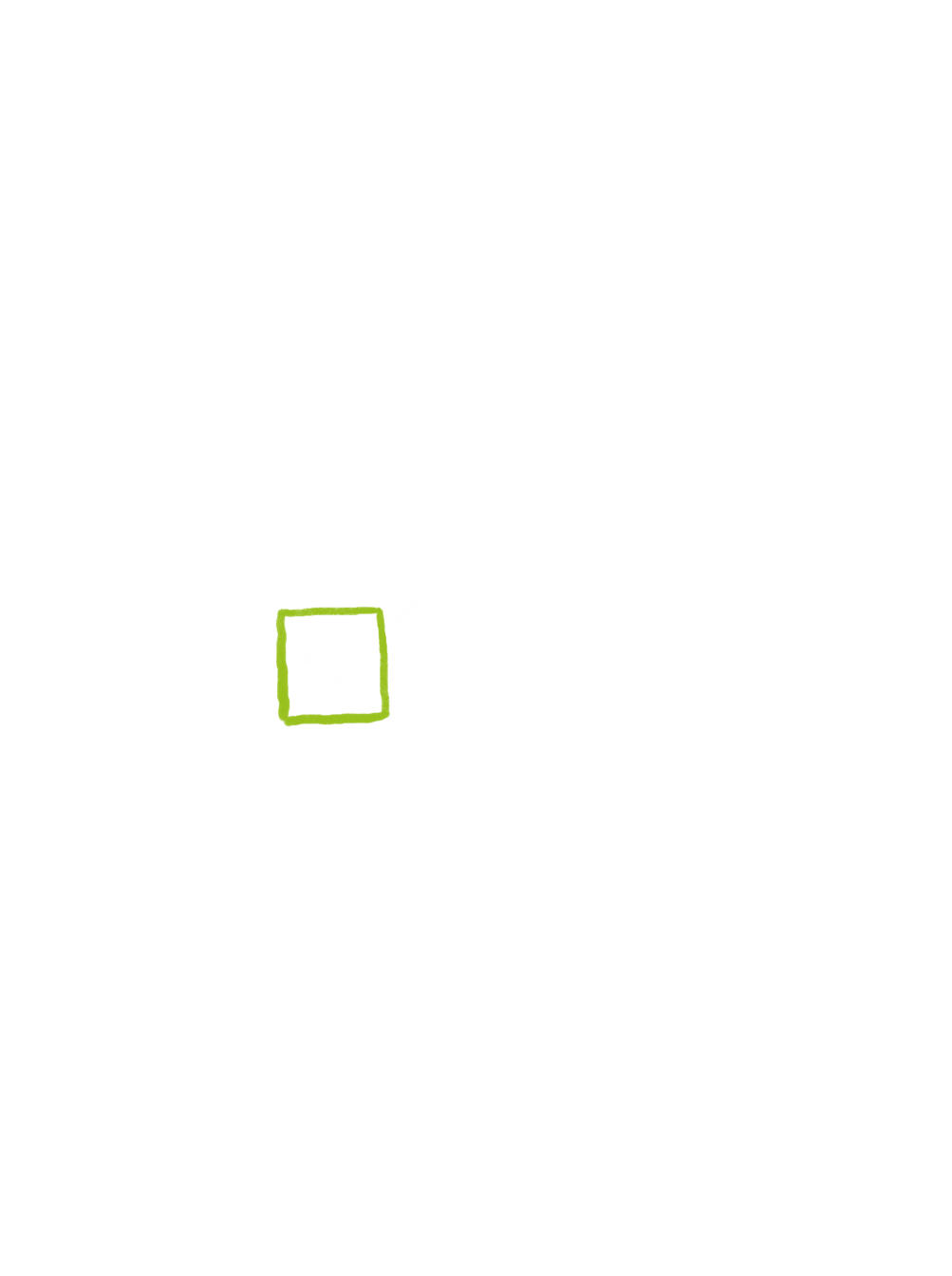 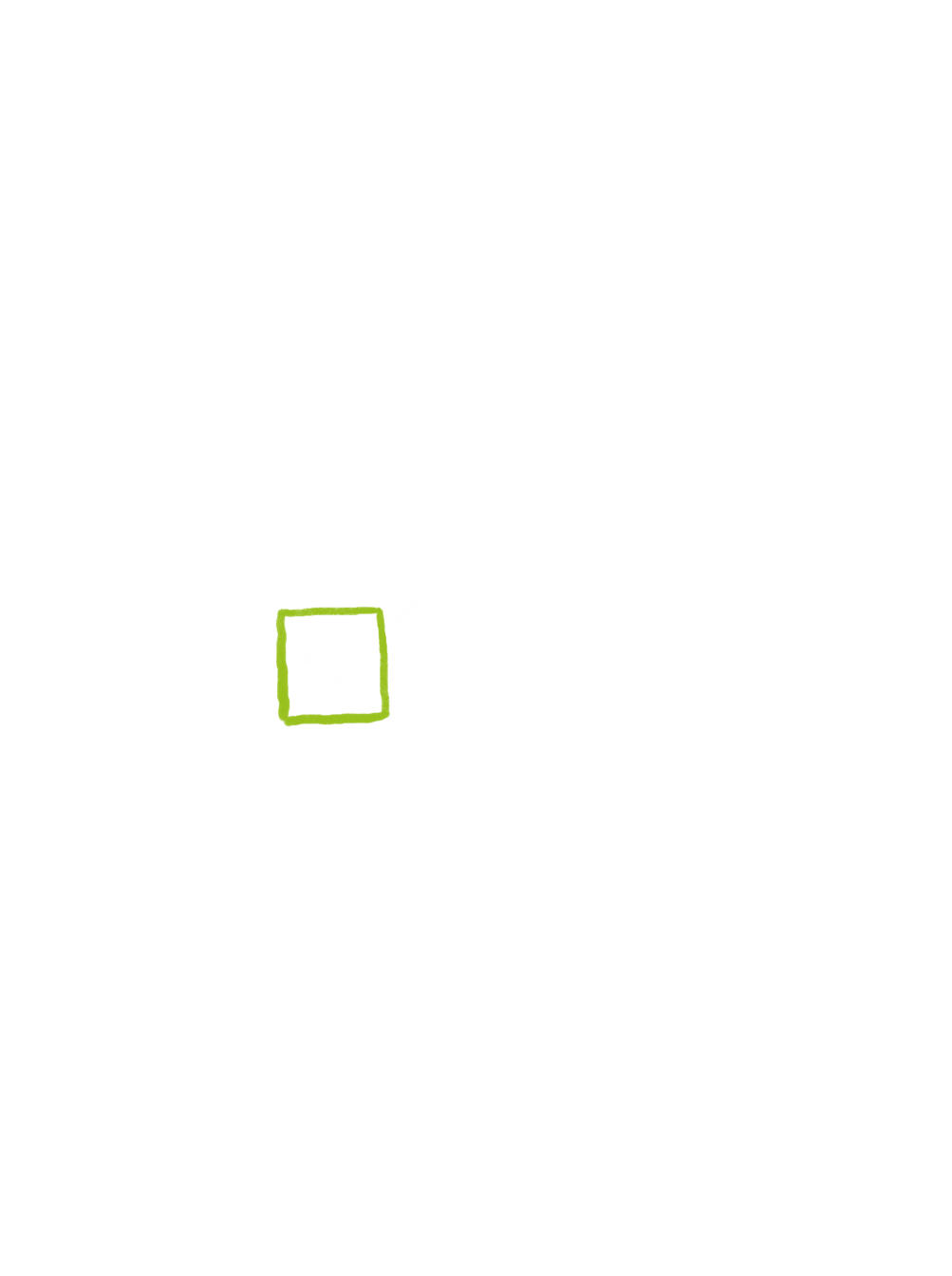 3
EINLEITUNG ZUM WORKSHOP
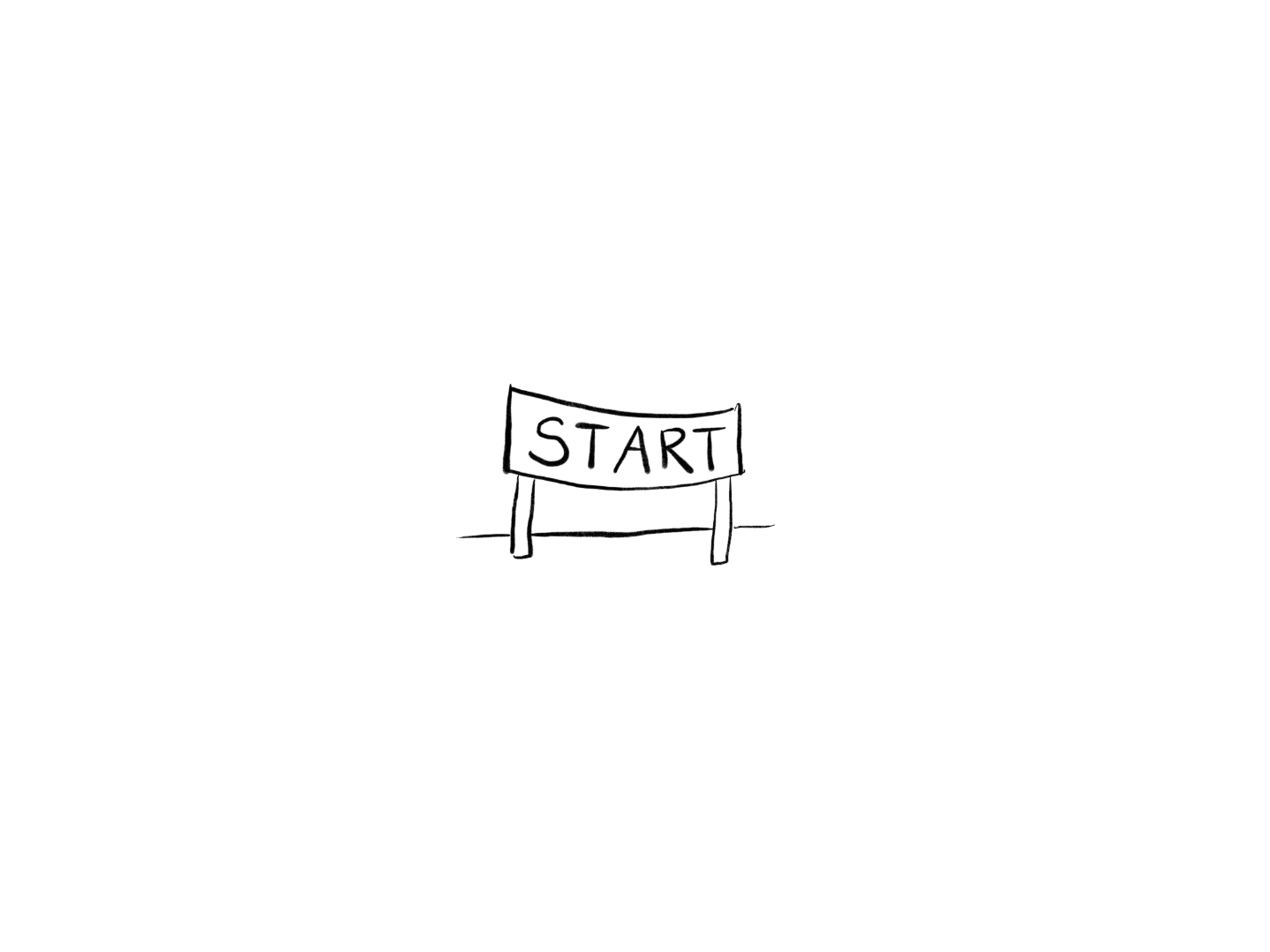 Didaktik des Workshops: Erfahrungsbasiertes Lernen nach Kolb/Seufert
Erleben und Erfahren
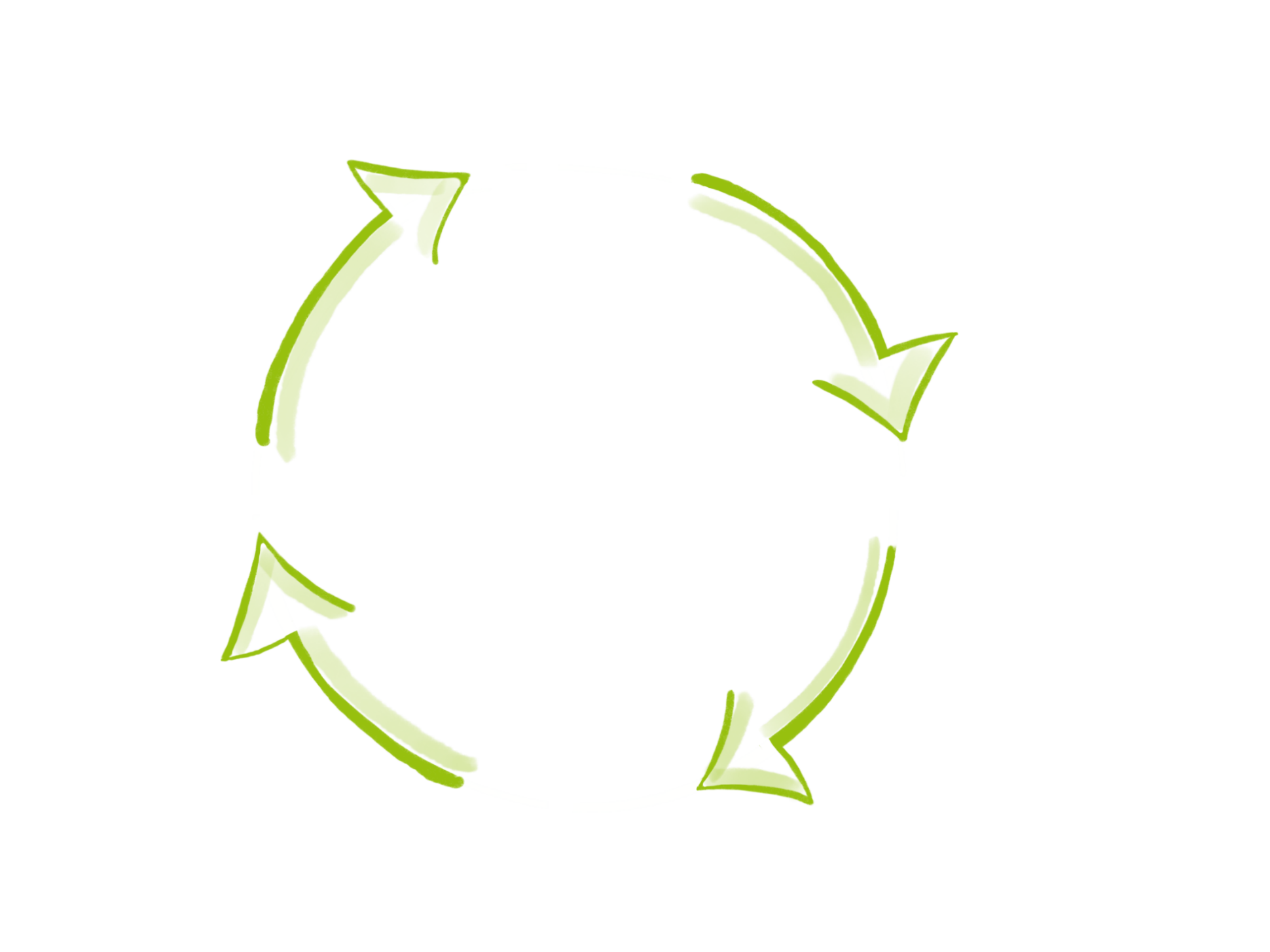 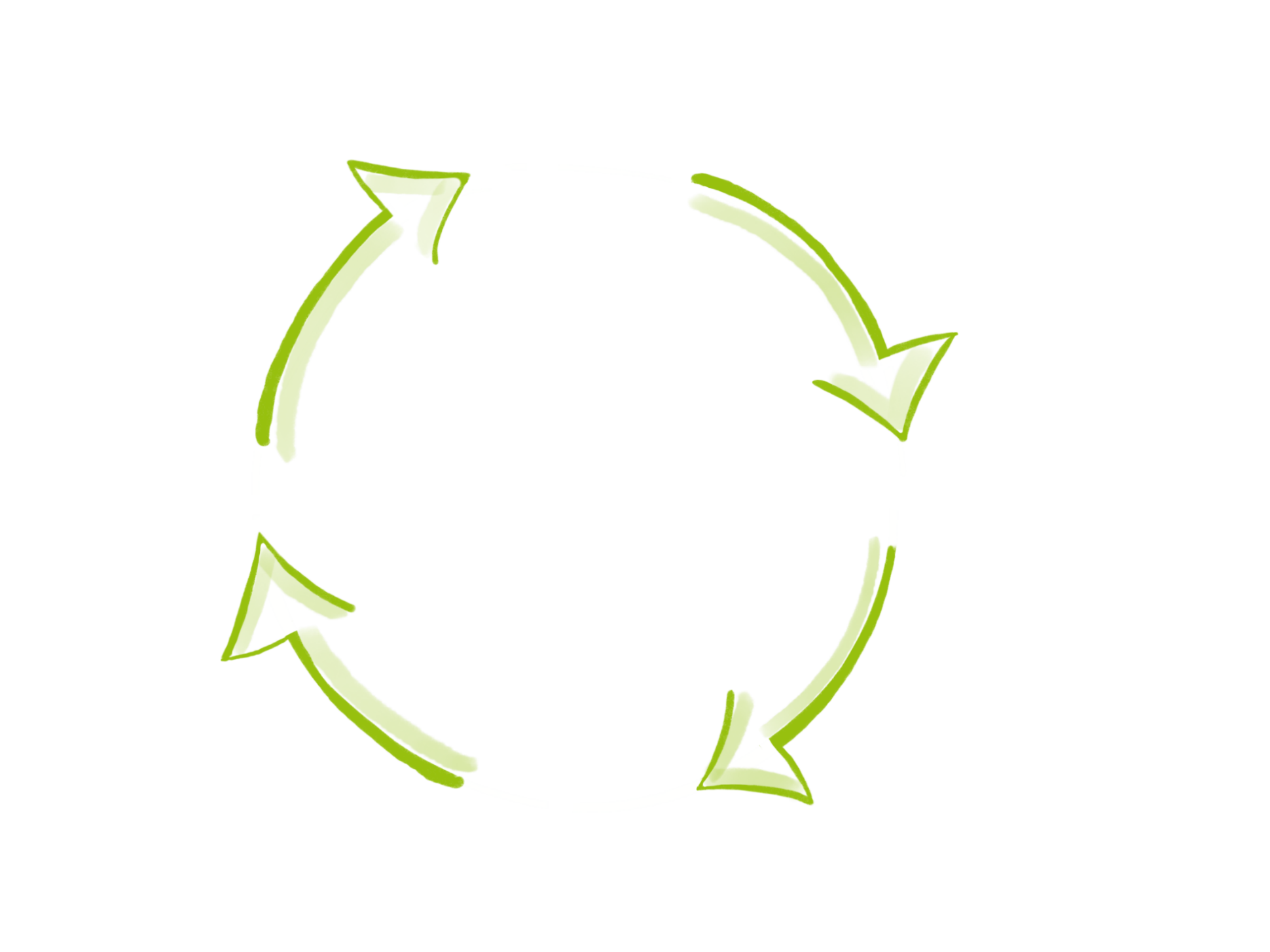 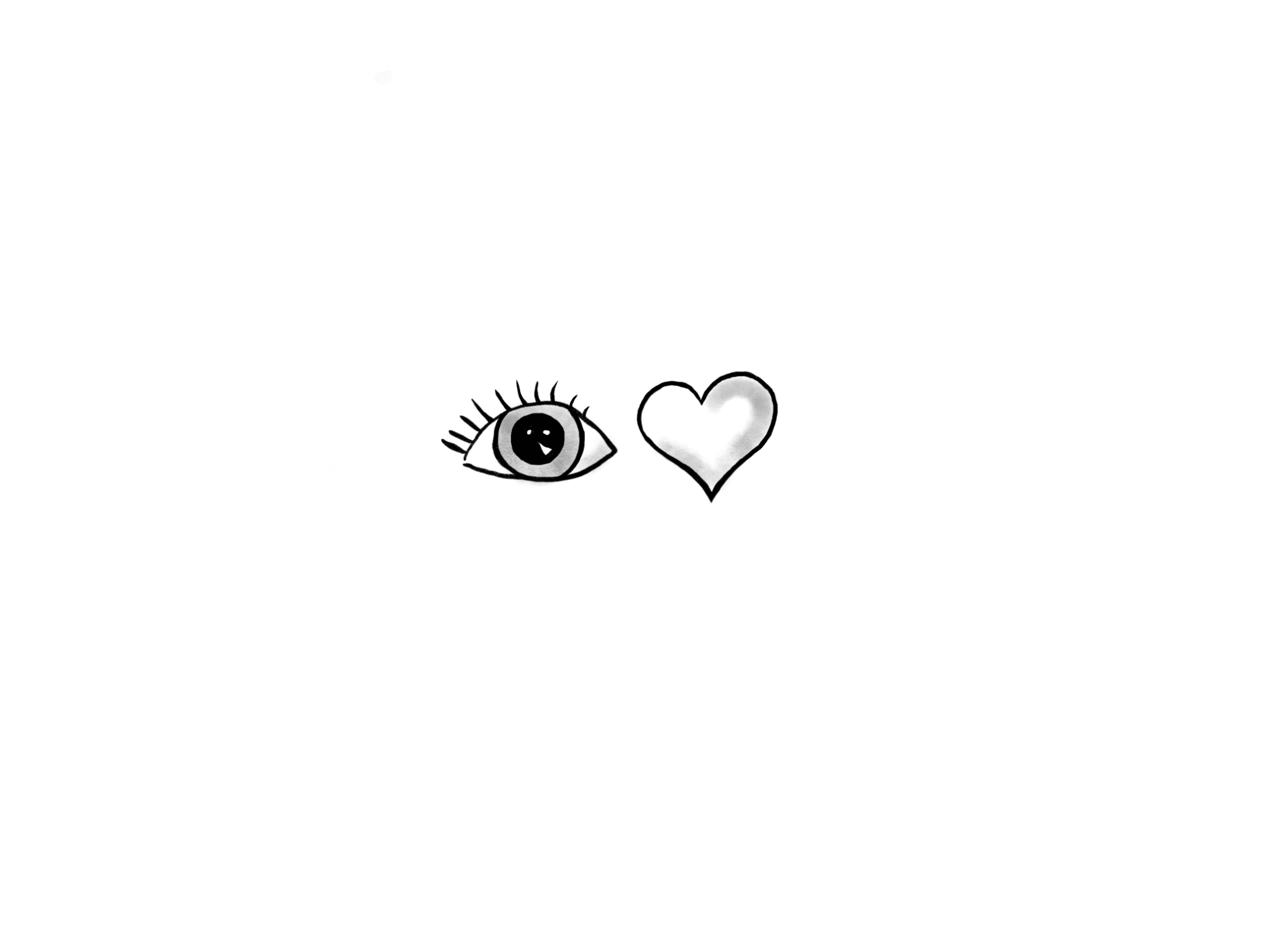 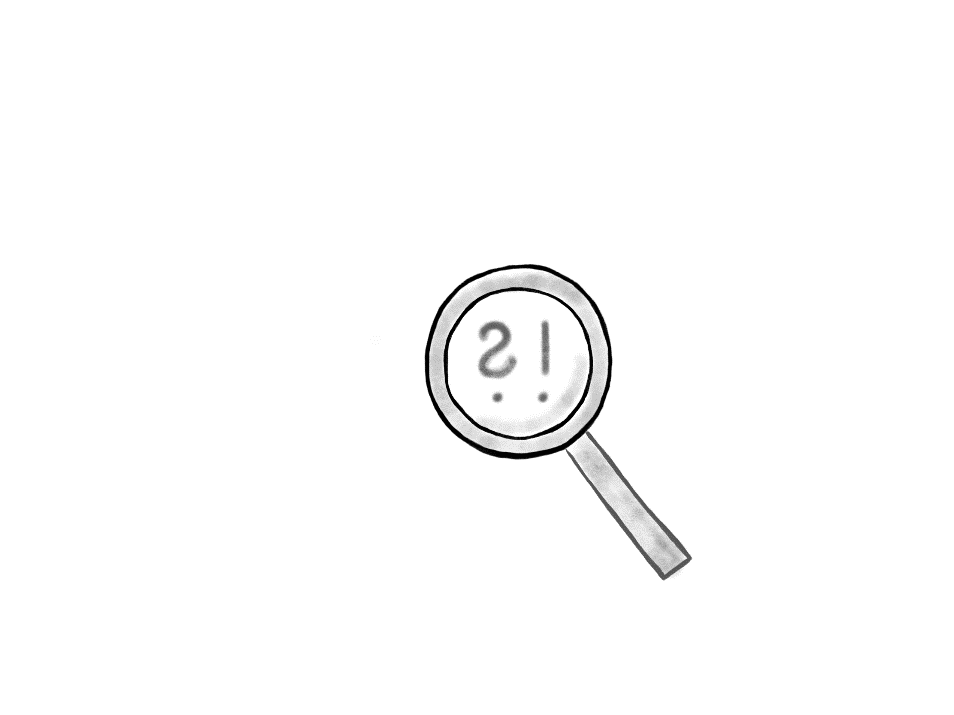 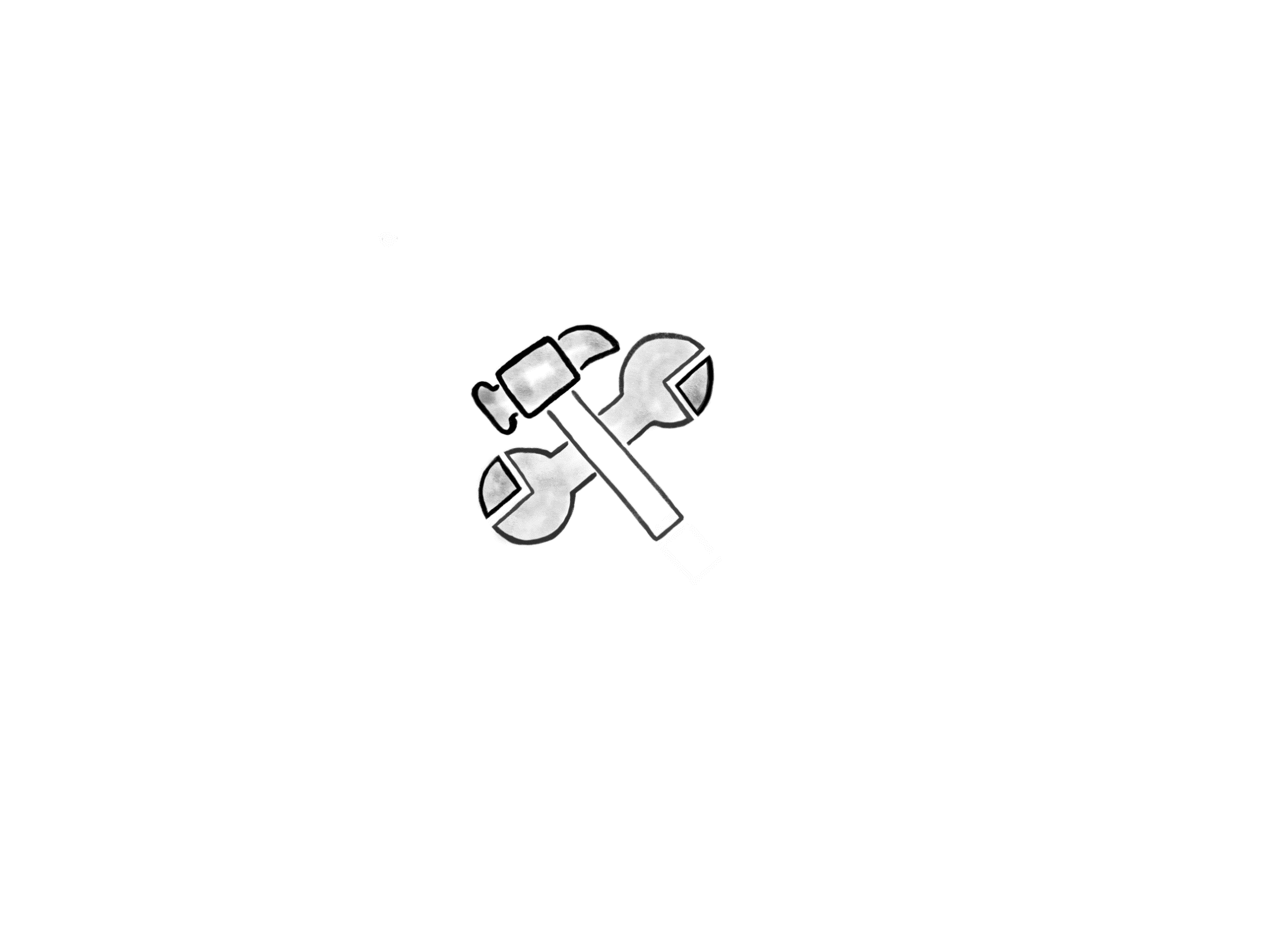 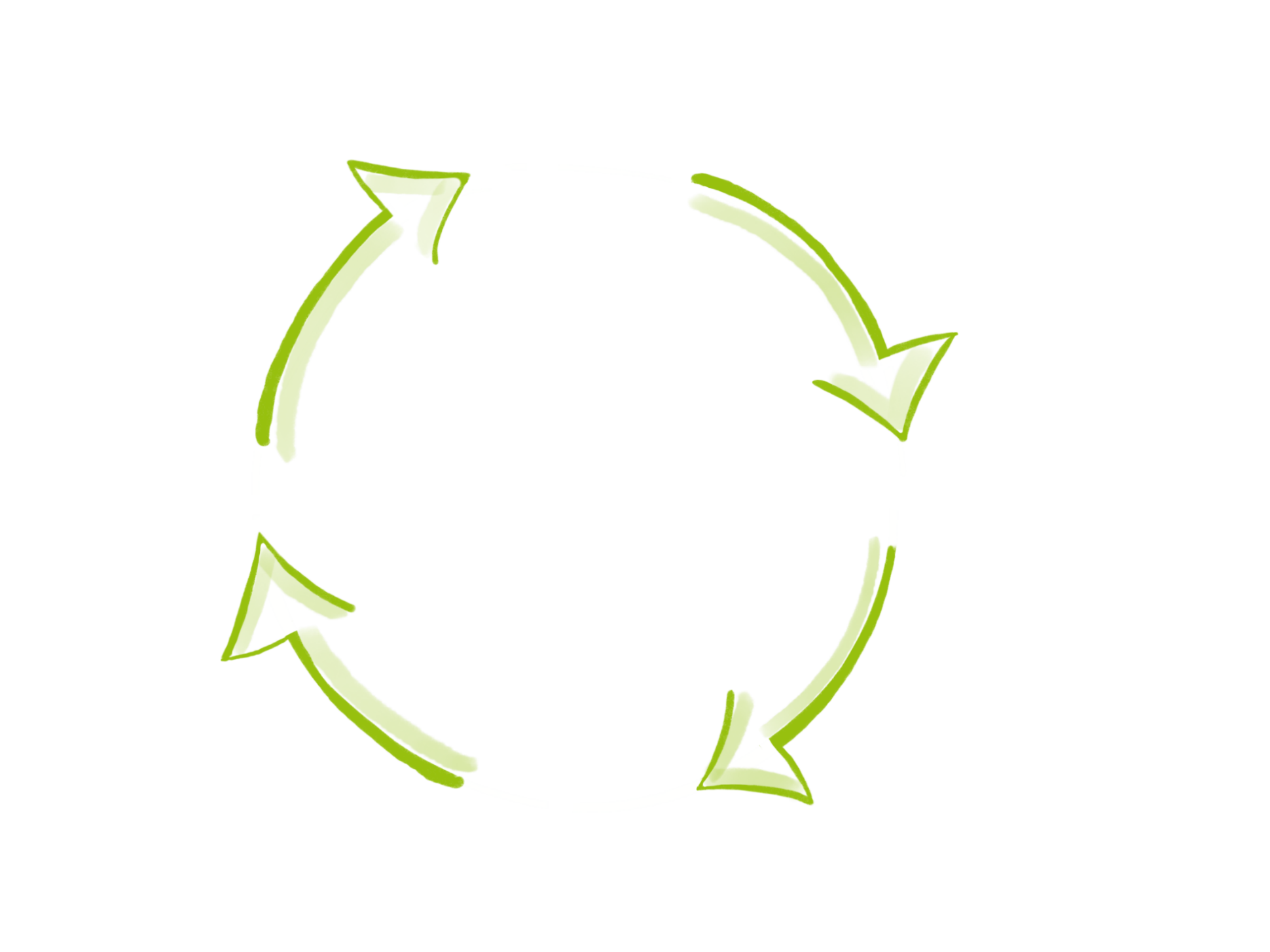 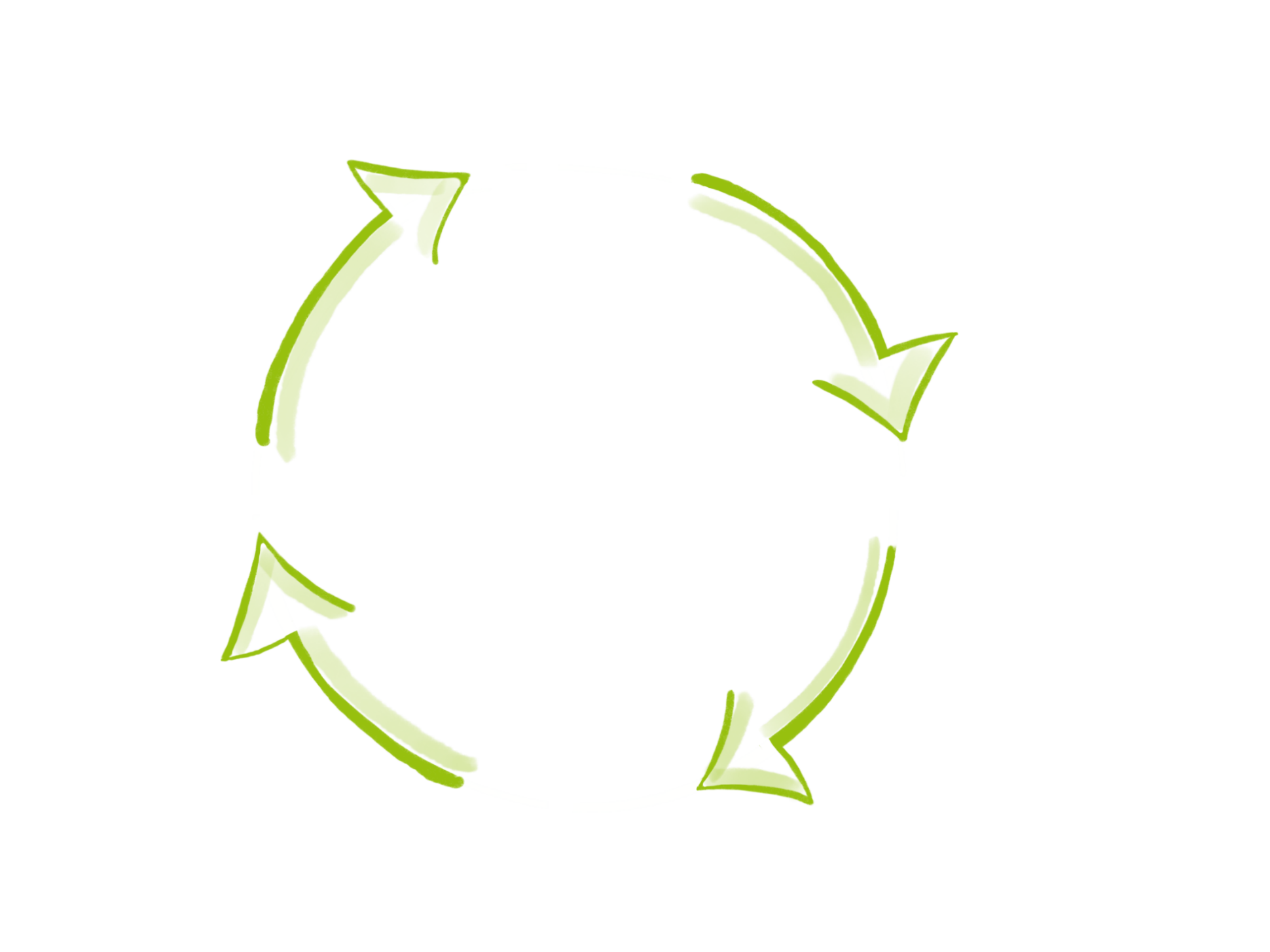 Beobachten und
Reflektieren
Planen und 
Experimentieren
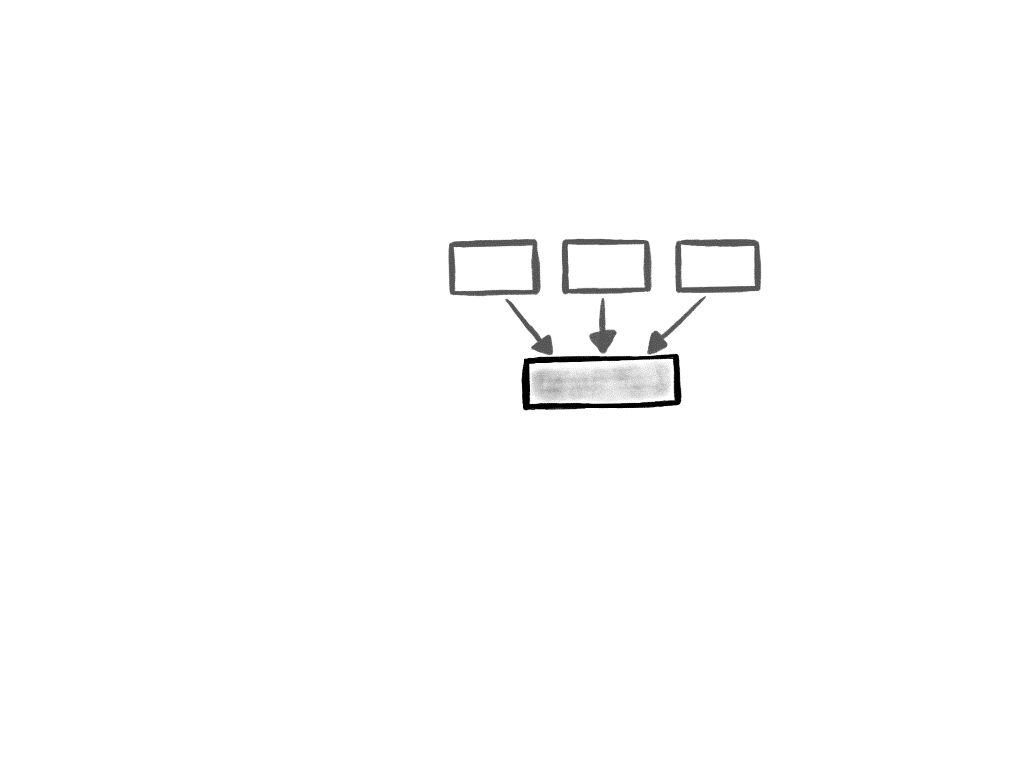 Generalisieren und Theoretisieren
4
[Speaker Notes: Achtung, nicht wie üblich die Teilnehmenden „ins kalte Wasser werfen“ um eine Lernmotivation zu erzielen. Da die Teilnehmenden freiwillig den Workshop ausgesucht haben, werden sie schon eine Erfahrung gemacht haben, die sie motiviert hat, etwas über den Gegenstand lernen zu wollen.

Beispiel für den Kolb Zyklus: Der VortragErleben und Erfahren: vor Publikum vortragen/eine Vortrag sehen
Beobachten und Reflektieren: Überlegen: Was hat funktioniert? Was hat nicht funktioniert? Warum?
Generalisieren und Theoretisieren: Was lässt sich für die Zukunft für einen solchen Vortrag/eine solche Zielgruppe ableiten?
Planen und Experimentieren:  Planung des nächsten Vortrages und versuchen, das Überlegte anzuwenden.

Dazu eine Sichtweise aus dem systemischen Coaching: es gibt kein "richtig" oder "falsch". Gefragt wird: Welche Wirkung hat meine Handlung? War sie diejenige, die ich erzielen wollte, oder eine andere? Woran lag das?
Bezugnehmend auf Dewey und Kurt Lewin entwickelte David Kolb (1984) einen Erfahrungsbasierten Lernzyklus (Experiential Learning Cycle), bei dem vier Schritte, Konkrete Erfahrung (1), Beobachtung und Reflexion (2), Abstrakte Begriffsbildung (3) und Aktives Experimentieren (4), verbunden werden.
Konkrete Erfahrung: Diese bildet, ähnlich wie Deweys Problematische Situation, den Ausgangspunkt eines Lernprozesses. Diese Erfahrung besitzt Echtcharakter, d. h., sie hat für den Lernenden eine beobachtbare Konsequenz zur Folge.
Beobachtung und Reflexion: Auf Basis dieser Erfahrung beobachtet der Lernende und reflektiert anschließend darüber. Das Erlebte wird noch einmal vor Augen geführt und beispielsweise mögliche Ursache für die gemachte Erfahrung mental durchgespielt.
Bildung Abstrakter Begriffe: Der Reflexionsprozess mündet in die abstrakte Begriffsbildung, d. h., die konkrete Erfahrung nimmt Einfluss auf die Wissensstruktur des Lernenden. In diesem Schritt kommt es zu einer Generalisierung, bei der von der konkreten Erfahrung abstrahiert und ihr zugrunde liegende Prinzipien erkannt werden. Erst durch diesen Schritt werden die aus der Erfahrung gewonnenen Einsichten zu Wissen, das auf andere Situationen transferierbar ist.
Aktives Experimentieren: Im vierten und letzten Schritt wird der Lernende wieder zum Handelnden: Beim Aktiven Experimentieren mit dem neu erworbenen Wissen versucht er sich in realen Situationen. Infolge dieses letzten Schritts im Lernzyklus werden für den Lernenden wieder konkrete Erfahrungen möglich, ein zweiter Durchlauf beginnt.

Da der Lernzyklus immer wieder durchlaufen wird, führt der dabei ablaufende Lernprozess einer Spiralbewegung gleich auf eine immer höhere Ebene. Kolb betont, dass der Lernzyklus prinzipiell an jedem der vier Punkte beginnen kann, also auch bei der Vermittlung abstrakter Begriffe (z. B. Theorien), die durch aktives Experimentieren in der Praxis erprobt und so für den Lernenden konkret erlebbar werden. 

Ergänzt wird der das Lernzyklusmodell mit einer Kategorisierung verschiedener Lernstile. Kolb geht davon aus, dass jedes Individuum bestimmte Schritte im Lernzyklus besonders gut, andere weniger gut beherrscht und ordnet den vier Schritten vier Lernstile zu: Divergierer (bevorzugt Konkrete Erfahrung sowie Beobachten und Reflexion), Assimilierer (bevorzugt Beobachten und Reflexion sowie Abstrakte Begriffsbildung), Konvergierer (bevorzugt Abstrakte Begriffsbildung und Aktives Experimentieren), Accommodator (bevorzugt Aktives Experimentieren und Konkrete Erfahrung). 
-> d.h. manche Teile des Workshops werden dem einen eher liegen, dem anderen nicht.]
EINLEITUNG ZUM WORKSHOP
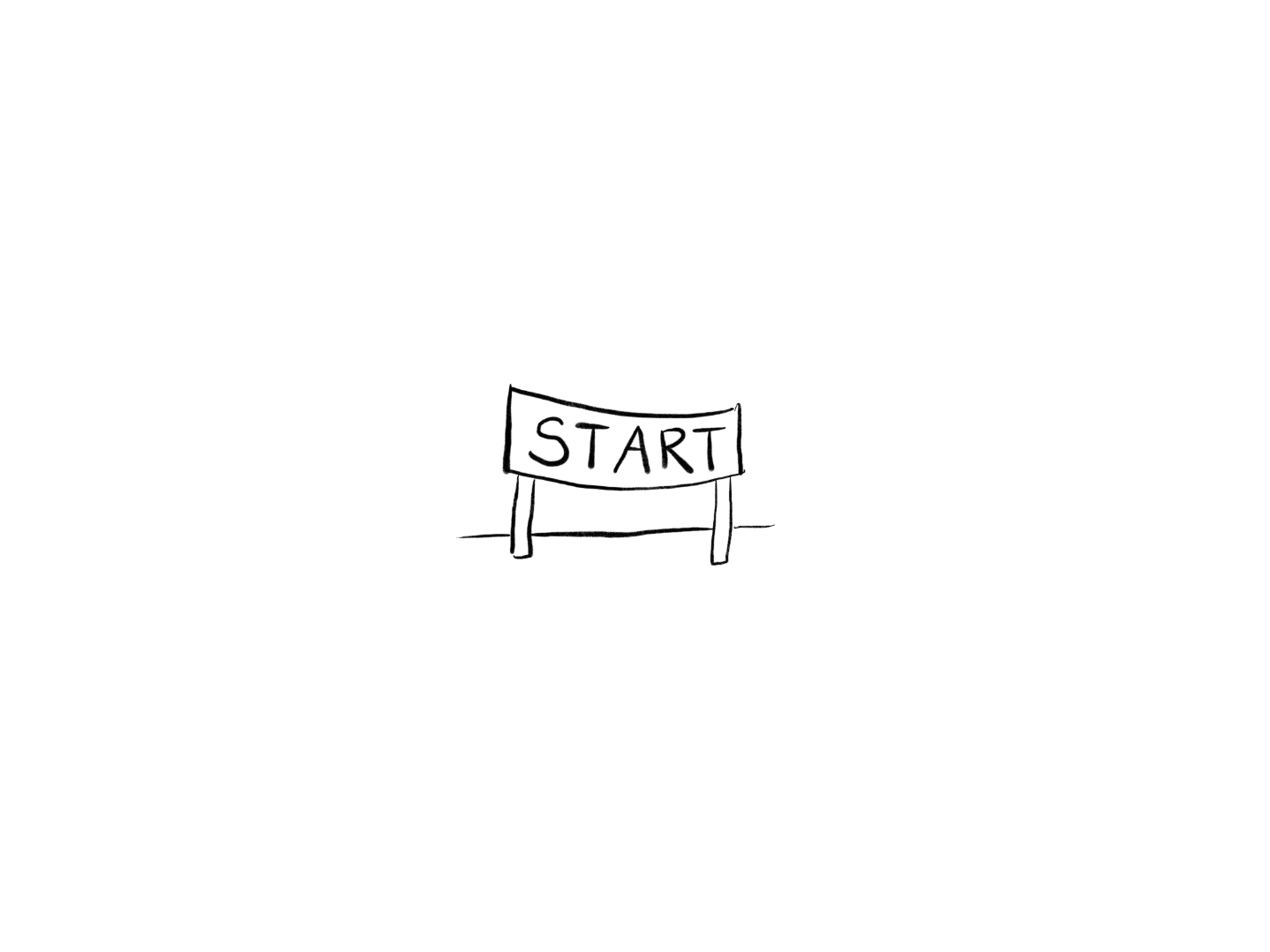 Workshop- und Feedbackregeln
Pünktlichkeit • gegenseitig ausreden lassen • Offenheit • Telefon & Notebook nur in den Pausen
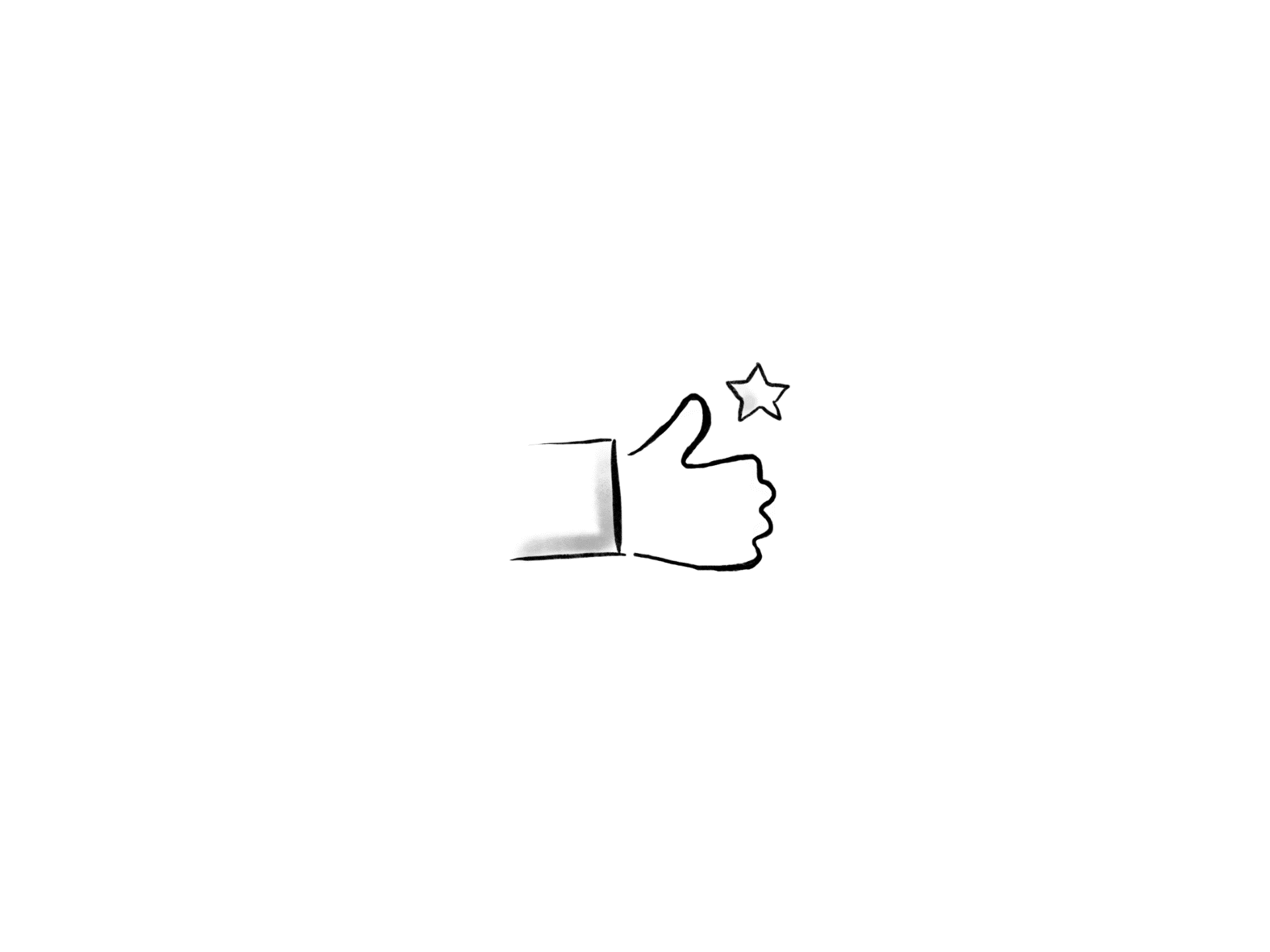 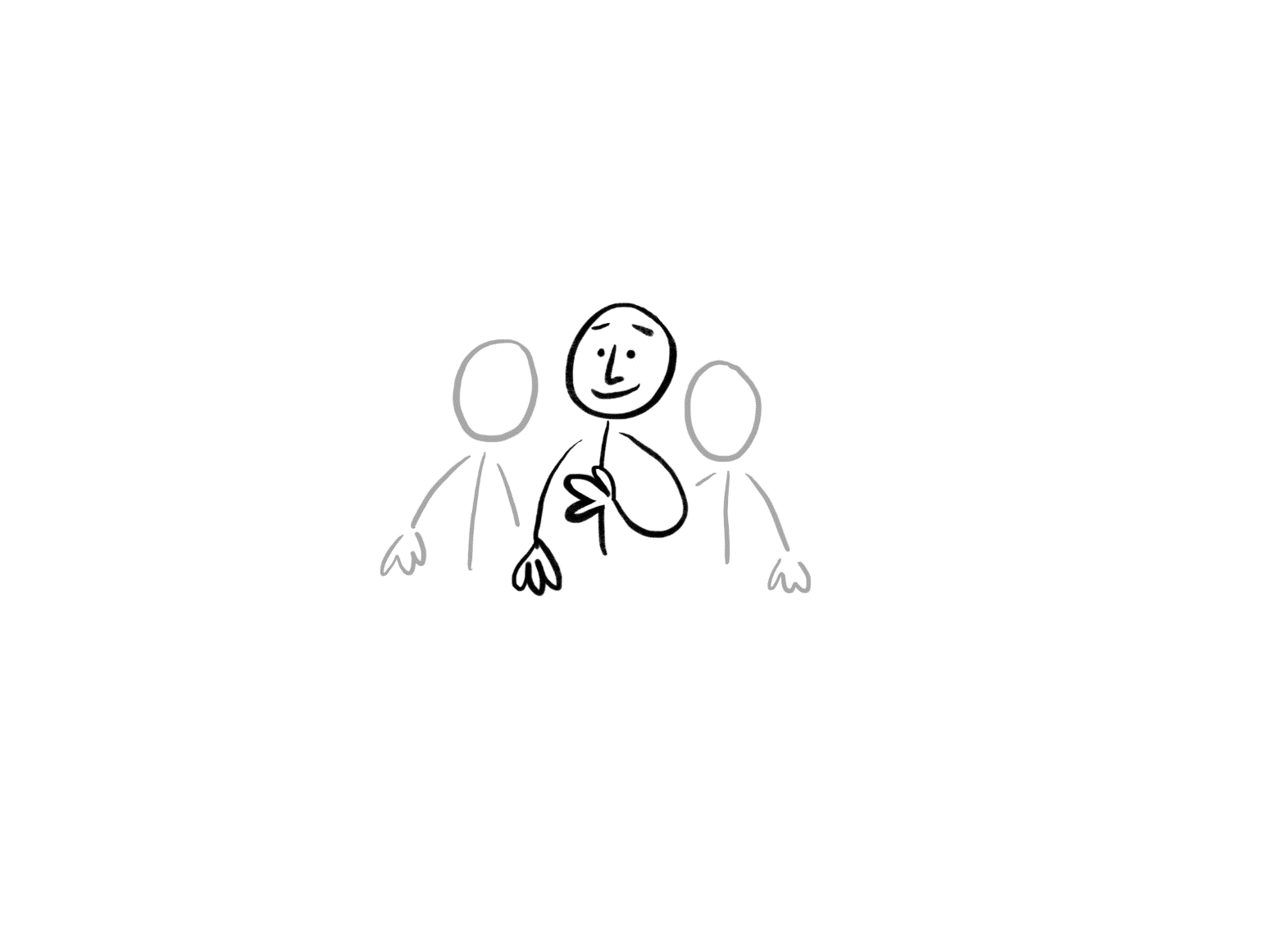 mit dem Positiven beginnen
„ich“ statt „man“ nutzen
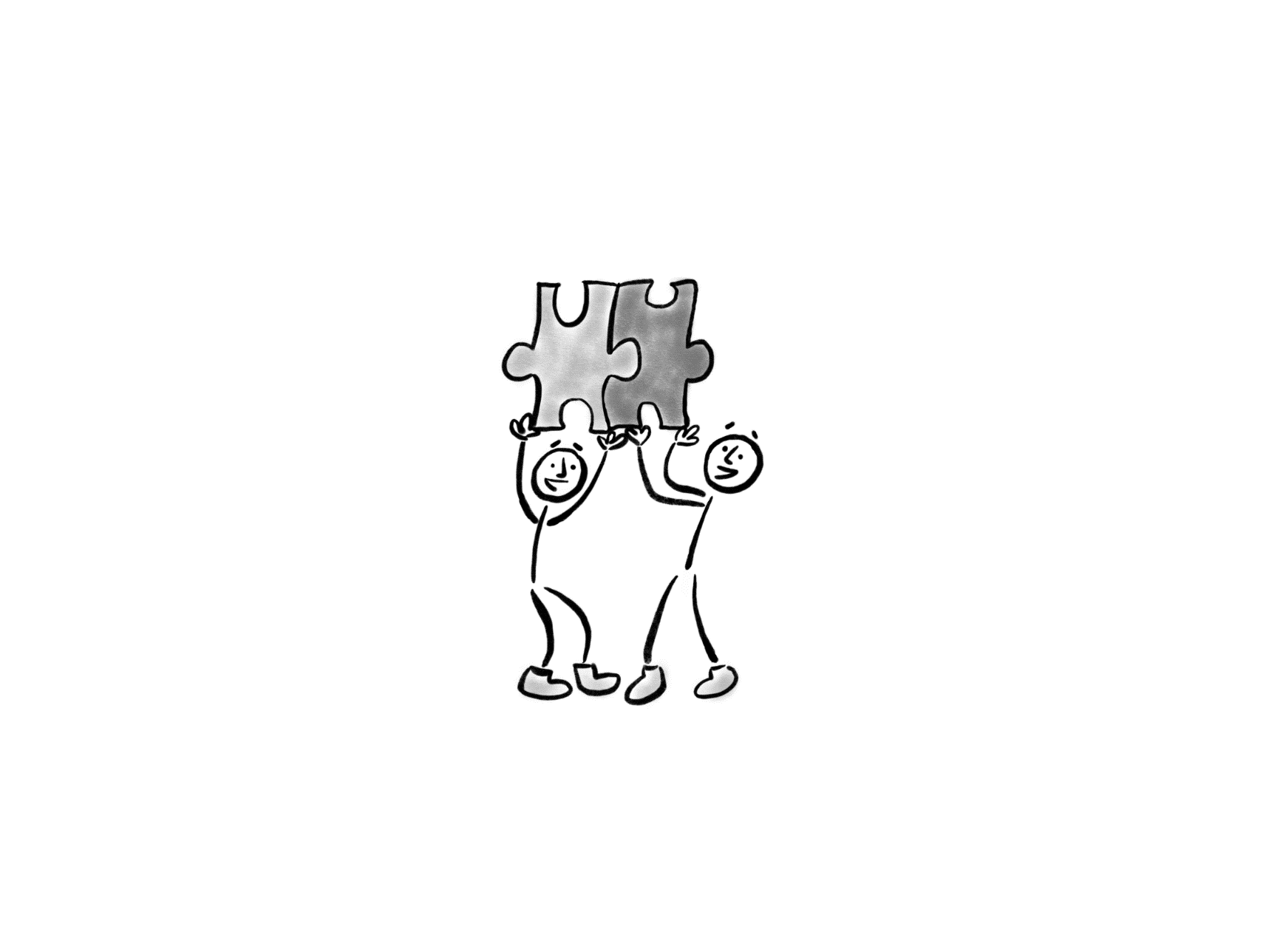 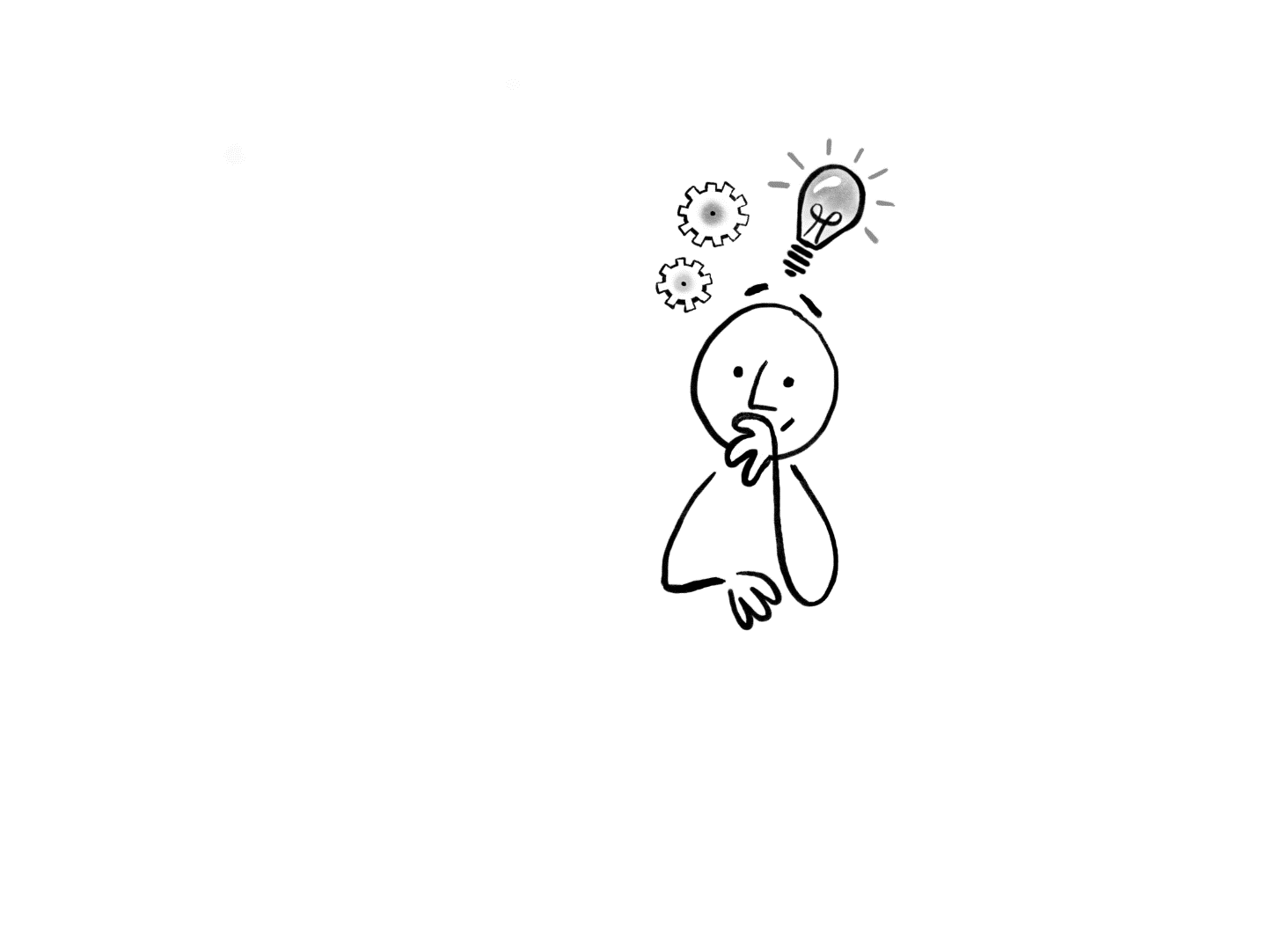 konstruktiv bleiben
Feedback sacken lassen
5
[Speaker Notes: Gibt es bis hier hin Fragen zu Ablauf/Organisation etc.?]
EINLEITUNG ZUM WORKSHOP
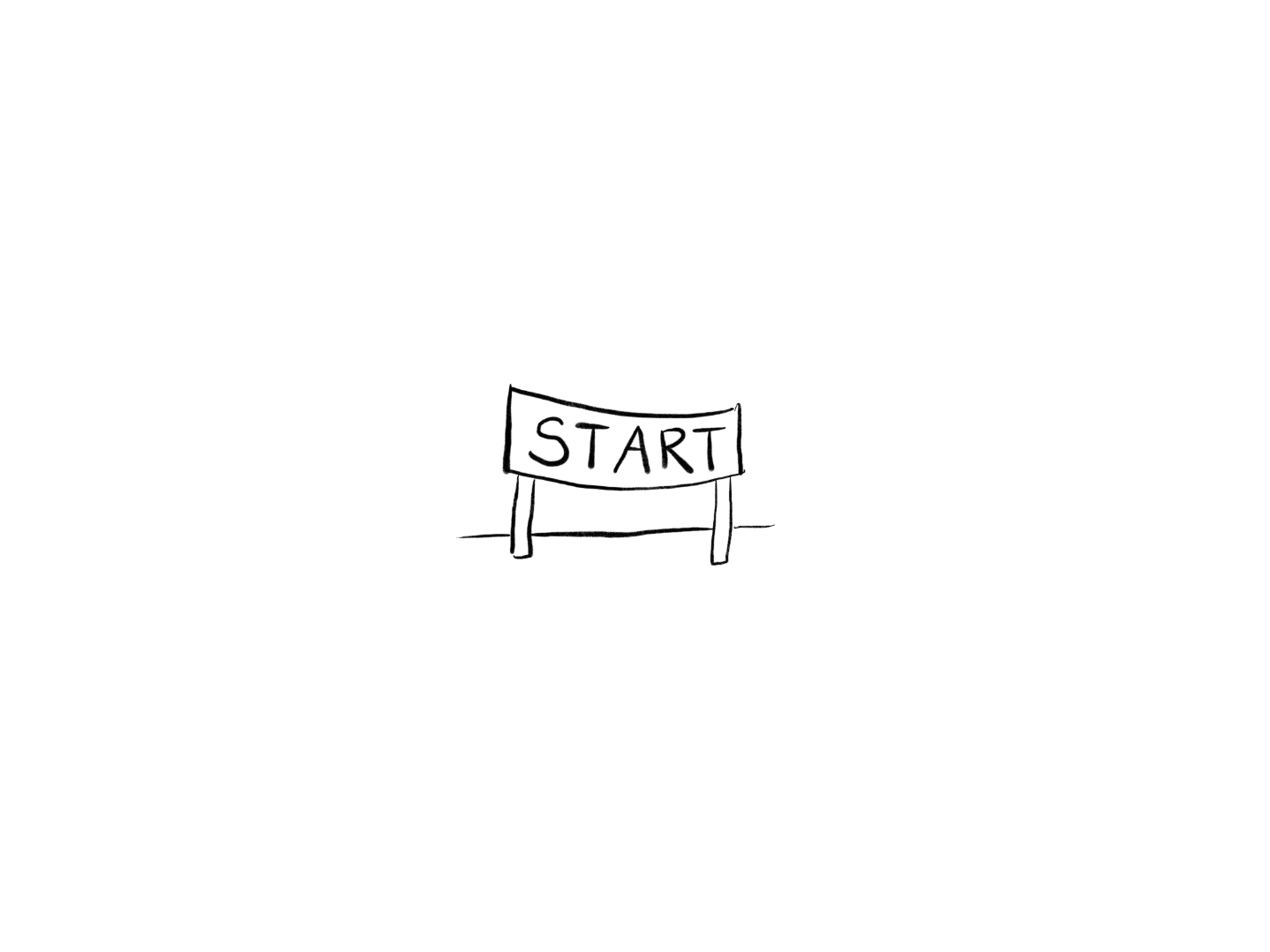 ► Aufgabe ◄
Wer bin ich – und wenn ja, warum bin ich hier?
Aufgabe:
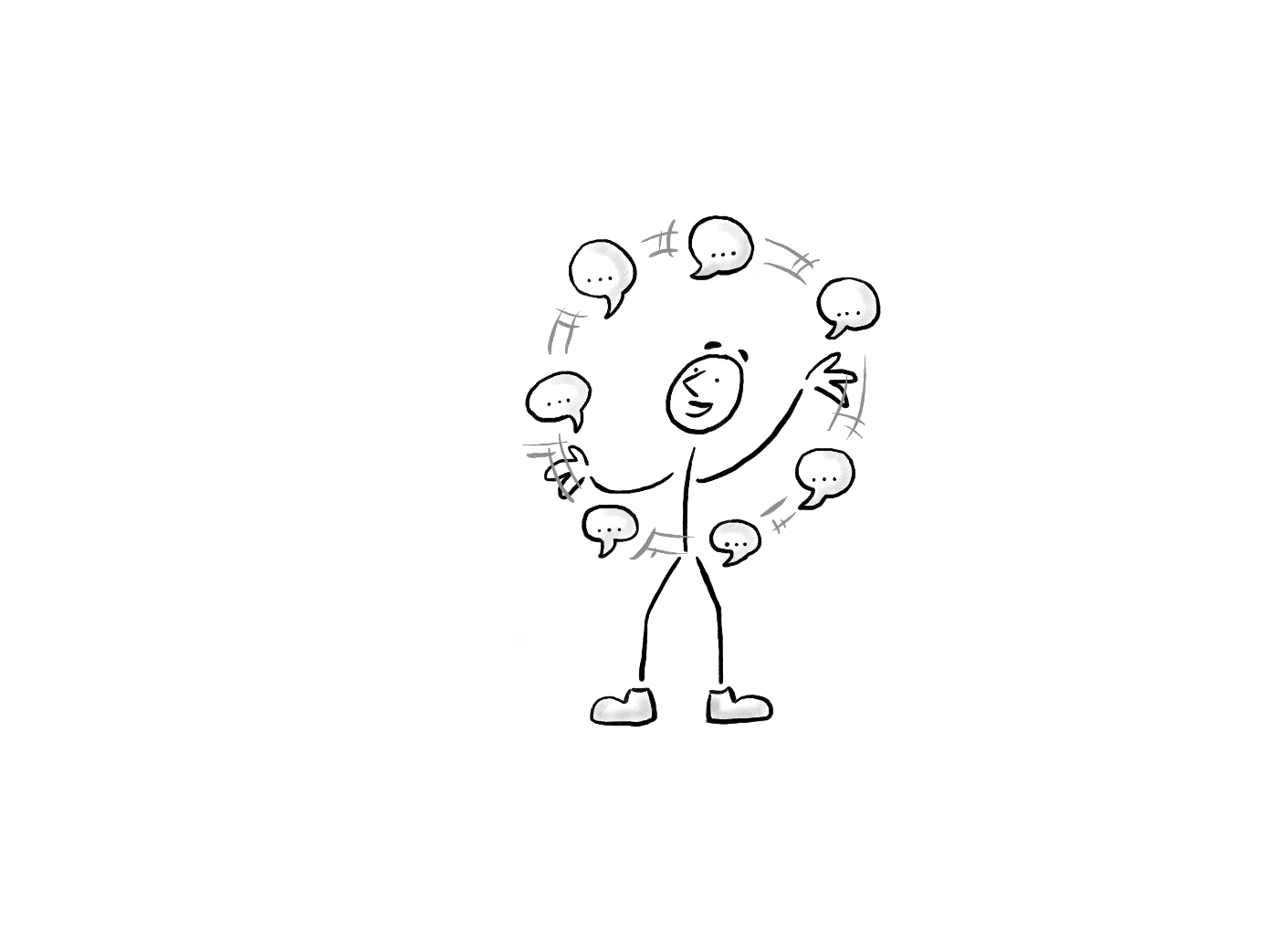 Überlegen Sie sich drei Aussagen zu Ihrer Person, von denen eine gelogen ist.
Nennen Sie ein bis drei „Fettnäpfchen“ im (ingenieur-)wissenschaftlichen Bereich.
6
[Speaker Notes: Zum Kennenlernen überlegt sich jeder 3 Aussagen zu seiner Person, von denen genau eine gelogen ist und notiert dazu in großer Schrift drei Stichpunkte auf ein Blatt Papier. Danach stellen sich reihum die Personen mit Name und den 3 Aussagen zu seiner Person vor und zeigt dabei die Stichpunkte. Der Rest darf raten, welche der Aussagen gelogen war und gibt per Handzeichen an, ob es Aussage 1, 2 oder 3 war.

Falls die Gruppe zu „schüchtern“ wirkt, können auch drei wahre Aussagen genannt werden und die Rate-Runde entfallen.

Fettnäpfchen meint: Es gibt in der Wissenschaft jede Menge Regeln und Sitten die man außerhalb nicht lernen kann, weil sie dort nicht vorkommen. Jeder kann/sollte hier von Knigge-Erkenntnisse, die man im Laufe seiner Uni-Existenz oder im Arbeitsleben gewonnen hat, berichten.

Falls es sich ergibt, kann eine kurze Diskussion angehängt werden.

Wichtig ist, dass alle Ergebnisse (auch weitere im Verlauf des Workshops) für die Überarbeitung und Spezifizierung des Knigges in Richtung „Wissenschaftsknigge für Ingenieure“ notiert werden! Hier kann sich Insider-Wissen offenbaren, dass nicht über Literatur zugänglich ist.]
EINLEITUNG ZUM WORKSHOP
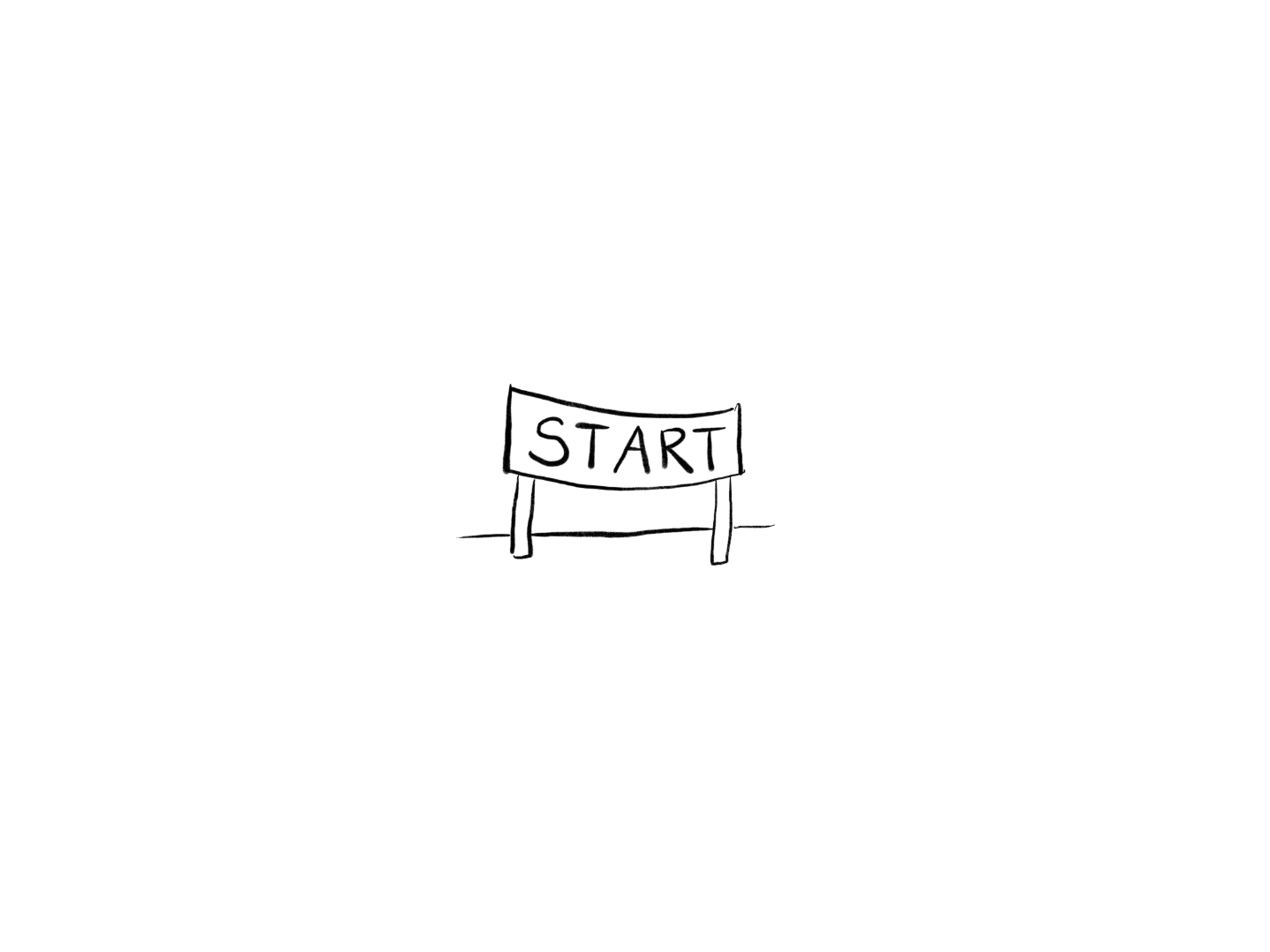 Knigge: Was ist das eigentlich?
Damals:
18. Jhd./Aufklärung: Schichten, Stände und andere Kulturen trafen aufeinander
Empfehlungen zum gesellschaftlichen Umgang und Verhalten ≠ Etikette


Heute:
starke Ähnlichkeit zu Vorstellungen der Vertreter moderner Managementtechniken
berufliche und private Stilsicherheit im Trend
höfliche Umgangsformen verlangen 90 % der unter 29-Jährigen
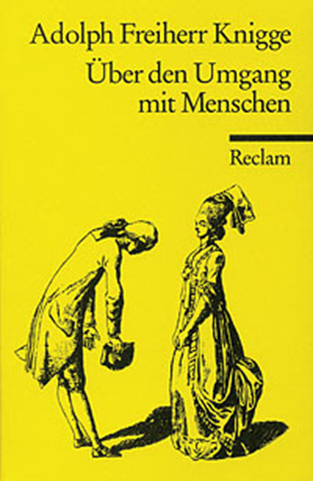 Quelle: Klein (2005)
7
[Speaker Notes: Adolph Freiherr Knigge ist seit mehr als 200 Jahren der Inbegriff des “feinen Benehmens“. Jeder meint zu wissen,   was  “im  Knigge“ steht: nämlich genaue Vorschriften,  wie  man sich wann und wo zu benehmen hat. Adolph Freiherr Knigge (1752 – 1796) lebte zur Zeit der Aufklärung,  eine Epoche in der gewaltige Umbrüche  an der Tagesordnung  waren.  Landesgrenzen und  Klassengrenzen öffneten sich.  Menschen aus  den unterschiedlichsten  Schichten,  Ständen und  Gegenden verkehrten plötzlich miteinander.
Knigges berühmtes Buch “Über den Umgang mit Menschen“ erschien ein Jahr vor der französischen Revolution. Knigge wollte darin keine strengen Vorschriften zum richtigen Benehmen festlegen, sondern – neue Umgangsformen für freie Menschen finden,  also  eine  Anleitung  zum  Miteinander  schaffen. Knigges Werk war ein Beitrag zur Demokratisierung, zur Chancengleichheit.
Nichts  lag Knigge ferner als genau vorzuschreiben,  wie man Messer und Gabel zu halten habe oder wie man sich zu bestimmten Anlässen am besten kleidet. Der Umgang miteinander basiert auf Höflichkeit und gutem. Das Buch beschäftigt sich also mit „guten Umgangsformen“ und nicht mit Etikette. Etikette bezeichnet nur die Umgangsformen, die der offiziellen Förmlichkeit willen dargeboten werden. Etiketteregeln berufen sich auf zeitgenössische traditionelle Normen und beschreiben die Erwartungen an das Sozialverhalten innerhalb gewisser sozialer Kreise.]
INHALTSVERZEICHNIS
Interkulturelle und interdisziplinäre Kompetenz
Regeln guten wissenschaftlichen Arbeitens
Das richtige Auftreten in Meetings und 
auf Konferenzen
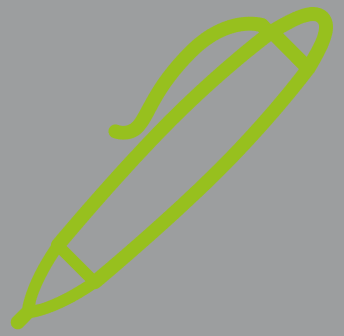 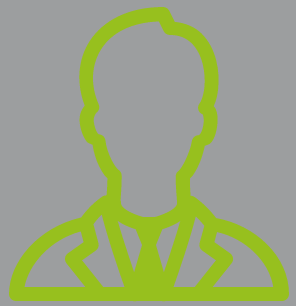 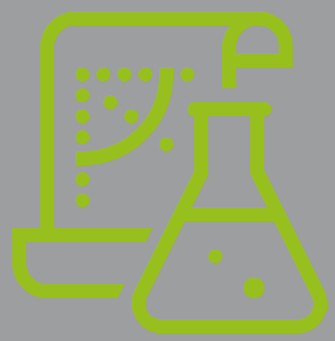 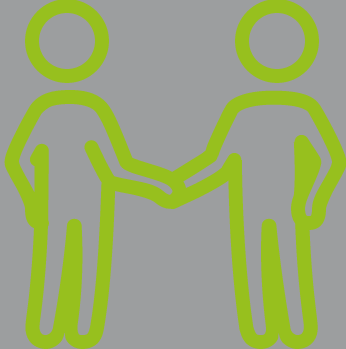 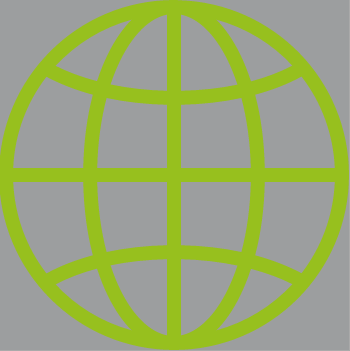 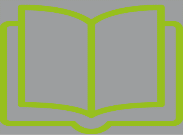 Umgang mit Hierarchie und Rang in der Wissenschaft
Höflichkeit im beruflichen Schriftverkehr
8
INTERKULTURELLE UND INTERDISZIPLINÄRE KOMPETENZ
Was ist Kultur?
Kultur…
(Orientierungs-)System von Lebensentwürfen, Überzeugungen, Werten, Normen, Regeln, Einstellungen und Erwartungen
strukturiert Wahrnehmen, Denken, Werten und Handeln des Einzelnen
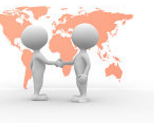 Kulturelle Unterschiede können zwischen jeder Gruppierung bestehen, auch zwischen verschiedenen Fachdisziplinen, Organisationen, ….
Quelle: von Hofstede (1997) │ Bild: freedigitalphotos.net
9
[Speaker Notes: Was ist eigentlich „Kultur“?

Jeder Mensch trägt in seinem Innern Muster des Denkens, Fühlens und potenziellen Handelns, die er ein Leben lang erlernt hat. Diese Denk-, Fühl- und Handlungsmuster werden als mentale Programme bezeichnet oder auch als mentale Modelle. Mentale Programme unterscheiden sich genauso stark voneinander wie das jeweilige soziale Umfeld, in dem sie erworben wurden.
Ein gängiger Begriff für dieses mentale Programm ist Kultur. Da fast jeder gleichzeitig einer ganzen Reihe von verschiedenen Gruppen und Kategorien von Menschen angehört, trägt man zwangsläufig verschiedene Ebenen mentaler Programmierung in sich.

Falsch ist z.B. alle Ingenieure in einen Topf zu werfen. Selbst unter den verschiedenen Ingenieursdisziplinen gibt es fachkulturelle Unterschiede.]
INTERKULTURELLE UND INTERDISZIPLINÄRE KOMPETENZ
Wo sind kulturelle Traditionen besonders ausgeprägt?
allgemeiner zwischenmenschlicher Umgang
Kommunikationsformen
Problemlöseverhalten
Referenzrahmen (Kontext) des Denkens
Hierarchie und Rang, soziale Beziehungen
Beziehung zu Natur und Technik
öffentliches und privates Leben
Literatur, Musik, Kunst
Art der Religionsausübung
Geschichte, politisches System, nationale Symbole
Wirtschaftssystem etc.
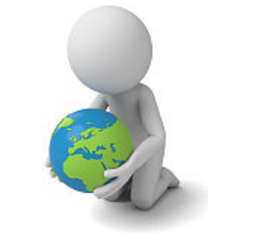 Quelle: von Hofstede (1997) │ Bild: freedigitalphotos.net
10
[Speaker Notes: In der Sozialanthropologie umfasst der Begriff Kultur all die aufgezeigten Muster menschlichen Verhaltens. Dazu zählen auch ganz gewöhnliche Dinge des alltäglichen Lebens, wie das Grüßen, die Essgewohnheiten, das Zeigen oder Nichtzeigen von Gefühlen, das Wahren einer psychischen Distanz etc.

Allgemeiner zwischenmenschlicher Umgang: Art der Beziehung zwischen Erwachsenen, Erwachsenen und Kindern, zwischen Kindern, zwischen Fremden und Freunden, zwischen den Geschlechtern, zwischen den Kollegen, …

Kommunikationsformen: Geschichte der Sprache, Anrede, Begrüßungs- und Verabschiedung, Einladungen, Konfliktbewältigung, Gesprächsverläufe, Tabuthemen, Redensarten, …

Öffentliches Leben: Arbeitsgewohnheiten, Einstellung zur Zeit (Pünktlichkeit), Umgang mit Behörden, öffentliche Verkehrsmittel, Tageablauf, Umgang mit öffentlichen Personen, Essgewohnheiten, Kleidung, Erziehungssystem, …

Privates Leben: Leben in der Familie, Verwandtschaftsbeziehungen, Freizeitgestaltungen, …]
INTERKULTURELLE UND INTERDISZIPLINÄRE KOMPETENZ
Das Problem der Selbstverständlichkeit
Kultur als Orientierungssystem beinhaltet:
Tendenz, die eigene Kultur positiv zu sehen, evtl. auch durch Abwertung anderer Kulturen
gewohnter Blick durch „eigene kulturelle Brille“

Das Problem der Selbstverständlichkeit:
eigene Welt und ihre Phänomene: selbstverständlich 
eigene Wertorientierungen: naturgegeben
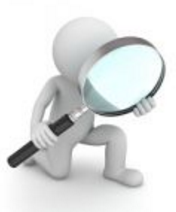 Bild: freedigitalphotos.net
11
INTERKULTURELLE UND INTERDISZIPLINÄRE KOMPETENZ
Das Problem der klischeehaften Verallgemeinerung
„Typisch deutsch?“ – stereotype Deutschlandbilder im Ausland:
Fleiß			
Genauigkeit
Pünktlichkeit	
Ordnungsliebe		
Qualitätsarbeit		
Unbestechlichkeit
Glaubwürdigkeit	
Zuverlässigkeit	
Verbindlichkeit
Perfektionismus
mangelnde Flexibilität
Arbeitsbesessenheit
„Humorlosigkeit“
Besserwisserei
Griesgrämigkeit
Unfreundlichkeit
Verschlossenheit
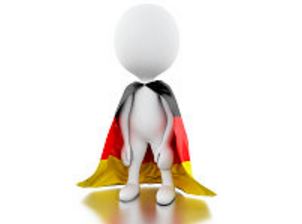 Quelle: Klein (2004) │ Bild: freedigitalphotos.net
12
[Speaker Notes: Bei der eigenen kulturellen Identifikation und in Abgrenzung zu anderen Kulturen oft Stereotype gebildet. Stereotype sind klischeehafte Verallgemeinerungen, die unsere Einstellung und damit oft unser Verhalten gegenüber andersartigen Gruppen beeinflusst und „Schubladendenken“ fördert.

Abfrage bei den Teilnehmern: 
Welche Herkunftsländer sind im Workshop vertreten?
Welche Klischees gibt es bezüglich dieser Länder?
Ergebnisse aufschreiben.]
INTERKULTURELLE UND INTERDISZIPLINÄRE KOMPETENZ
Multikulturalität, Interkulturalität und Transkulturalität
Multikulturalität
Keine Verschmelzung der verschiedenen Kulturen, sondern ein „Nebeneinanderleben“.






Transkulturalität 
Kulturen sind keine klar voneinander abgrenzbaren Einheiten mehr, sondern werden in Folge der Globalisierung zunehmend vernetzt und vermischt.
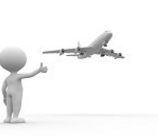 Interkulturalität
Zwei oder mehr Kulturen, bei denen es trotz kultureller Unterschiede zur gegenseitigen Beeinflussung kommt.
Bild: freedigitalphotos.net
13
[Speaker Notes: Multikulturalität: Menschen mit verschiedenen Kulturen und Nationalitäten leben in einer multikulturellen Gesellschaft. Im Sinne der Multikulturalität wird davon ausgegangen, dass es nicht zur Verschmelzung der verschiedenen Kulturen kommt, sondern, dass sie nebeneinander bestehen.

Unter Interkulturalität versteht man das Aufeinandertreffen von zwei oder mehr Kulturen, bei dem es trotz kultureller Unterschiede zur gegenseitigen Beeinflussung kommt. Interkulturalität beinhaltet: Relationen, Interaktionen, Austausch, gegenseitige Anerkennung,
Respekt für das Anderssein, für den Besitz von verschiedenen Werten und Normen.

Die Plurikulturalität beschreibt das Vorhandensein vieler verschiedener Kulturen, ohne auf eine Interaktion oder Vermischung der Kulturen einzugehen.

Transkulturalität: Kulturen werden als nicht homogene, klar voneinander abgrenzbare Einheiten betrachtet, sondern werden zunehmend vernetzt und vermischt. Einzelkulturen werden in Folge der Globalisierung zu Globalkultur.]
INTERKULTURELLE UND INTERDISZIPLINÄRE KOMPETENZ
Interkulturelle Kompetenz
2.
 Verstehen
3.
Wertschätzen
1.  
Wahrnehmen
Erhöhung bzw. der Erwerb interkultureller Kompetenzen:
Verständnis und Bewusstmachung von Vielfalt
bewusster Umgang mit Fremdheit
Auseinandersetzung mit der vielschichtigen eigenen Identität, den kulturellen Befangenheiten und dominanten Fremdbildern
Vorbereitung auf die kulturell, sozial und sprachlich heterogenen Lebenssituationen und Wirklichkeiten

Um Unterschiede schätzen zu lernen muss man sie
14
INTERKULTURELLE UND INTERDISZIPLINÄRE KOMPETENZ
Was ist interkulturelle Kompetenz?
Soziale Kompetenz
Bewusstsein für eigene Kultur
Selbstreflexion
Bewusstsein für fremde Kultur
Interkulturelle Lernbereitschaft
Toleranz
Empathie
Kommunikationsfähigkeit
Anpassungsfähigkeit
Fachliche Kompetenz
Inter-kulturelle Kompetenz
Individuelle Kompetenz
Sprachkenntnisse
Kulturelles Wissen
Kenntnis der Zielkultur
Dos & Don`ts
Strategische Kompetenz
Strategische Kompetenz
Problemlösefähigkeit
Organisationsfähigkeit
Synergiefähigkeit
Entscheidungsfähigkeit
Quelle: Thomas, Kinast, Schroll-Machl (2003)
15
INTERKULTURELLE UND INTERDISZIPLINÄRE KOMPETENZ
Income: Interkulturelle RWTH Aachen University
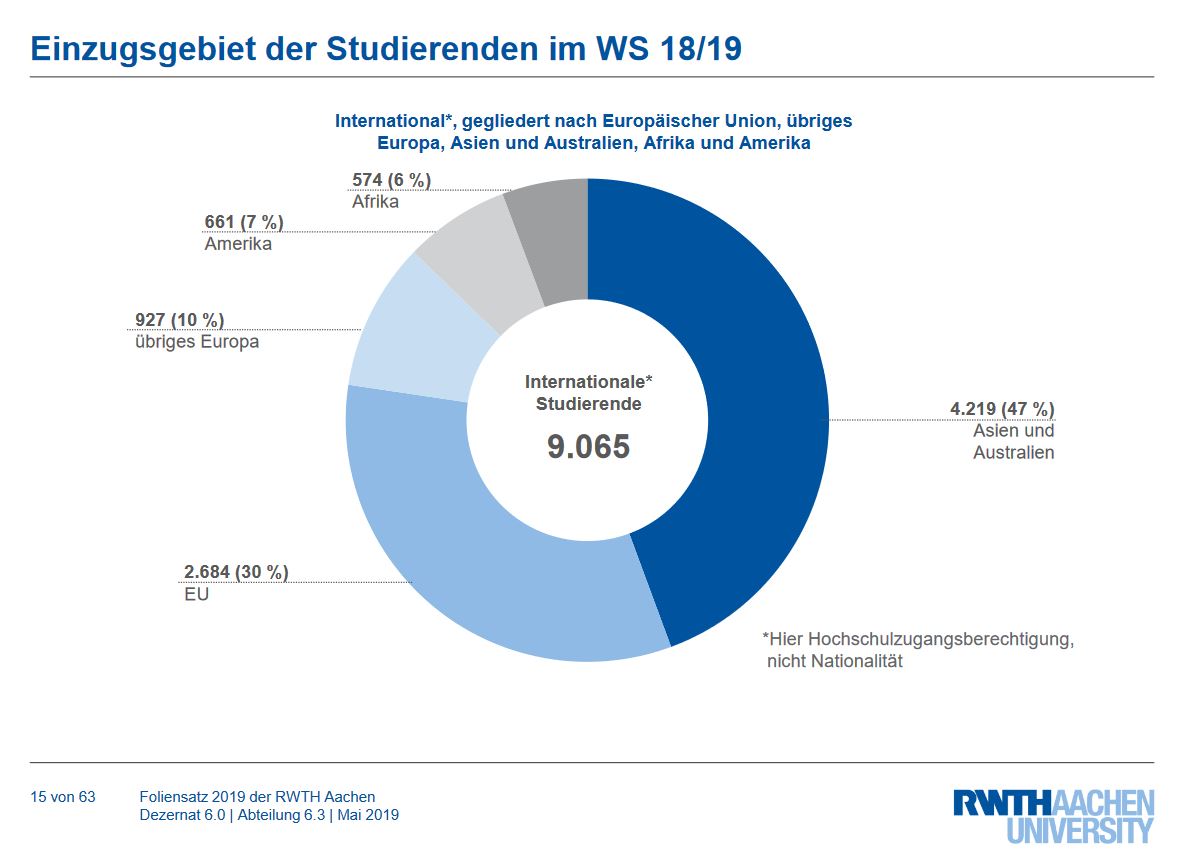 Online: RWTH in Zahlen
16
[Speaker Notes: Abfrage bei den Teilnehmer:
Wer hat Kolleginnen und Kollegen mit anderem kulturellem Hintergrund?
Wer betreut Studierende mit anderem kulturellem Hintergrund?

Forschungs- oder Industrieeinsätze im Ausland, Ingenieure ohne Grenzen – Ingenieure planen und handeln global.
Zudem sind deutsche Ingenieure nicht nur im Ausland gefragt, auch zieht die hohe Qualität der deutschen Ingenieurausbildung Studierende aus anderen Kulturkreisen nach Deutschland.
Die ingenieurwissenschaftlichen Studiengänge unsere RWTH Aachen University sind international gefragt.]
INTERKULTURELLE UND INTERDISZIPLINÄRE KOMPETENZ
Outgoing: Ingenieure interkulturell im Einsatz
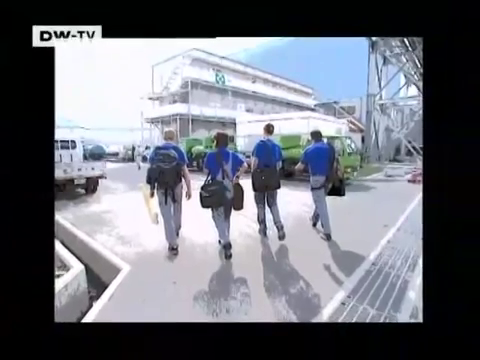 http://www.youtube.com/watch?v=Y-pvksJLS58
17
[Speaker Notes: Video zeigen: http://www.youtube.com/watch?v=Y-pvksJLS58. (das Video wird gekürzt gezeigt) 
Licht aus- und Lautsprecher anschalten!

Zahida Sakic-Kramer ist als weibliche Ingenieurin immer noch eine Seltenheit. Bei ihrem Einsatz in Japan muss sie nicht nur die Technik beherrschen, sondern auch kulturelle Unterschiede meistern. Eine vierteilige Doku-Serie bei „Made in Germany".

Abfrage bei den Teilnehmern:
Wer war schon einmal in „ingenieurwissenschaftlichem Auftrag“ in anderen Kulturkreisen?]
INTERKULTURELLE UND INTERDISZIPLINÄRE KOMPETENZ
„high context“ und „low context“
Nordeuropa/ Skandinavien
Deutschland
USA
England
Ost-Asien
Afrika
Lateinamerika
Arabien
Japan
Kanada
Osteuropa
China
Frankreich
Korea
„low context“-Kulturen

Kritik und Skepsis werden offen geäußert
kurzer, einleitender Smalltalk
Argumentation ist kurz und präzise
flache Hierarchien
Zeit ist Geld: monochrones Zeitverständnis 

sachbezogene und zielorientierte Kommunikation
„high context“-Kulturen

Kritik und Skepsis werden nicht geäußert
langer, ausgiebiger Smalltalk
ausschweifende Argumentation
steile Hierarchien
Zeit spielt keine Rolle: polichrones Zeitverständnis
personen- und beziehungsorientierte Kommunikation
18
INTERKULTURELLE UND INTERDISZIPLINÄRE KOMPETENZ
Interkulturelle und interdisziplinäre Kompetenz in der Wissenschaft
Interkulturelle und interdisziplinäre Kompetenz in der Wissenschaft wird erforderlich bei:
Teamarbeit
Beratung
Kontaktaufnahme
Äußerung und Annahme von Kritik
Problemmanagement
Berücksichtigung von Lehr- und Lernstilen
Diskussionsteilnahmen
Aufbau und Pflege von Beziehungen
Aussprechen und Annahme von Einladungen
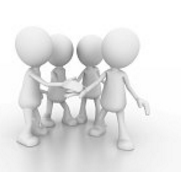 Bild: freedigitalphotos.net
19
[Speaker Notes: Kontaktaufnahme: unterschiedliche Begrüßungsrituale wie Händeschütteln, Zuneigen, küssen.
Konfliktmanagement: in arabischen Ländern verhandelt man ganz anders als bei uns.
Problemmanagement: direkte, offene Ansprache von Problem oder eher indirekte Ansprache nur mit gewissen Personen.
Berücksichtigung von Lehr- und Lernstilen: Monolog, Dialog, Kreativität, eigenständiges Denken.
Beratung: das Gesicht wahren.
Teamarbeit: das Gesicht wahren.
Äußerung und Annahme von Kritik: offen vs. blumig vs. gar nicht.
Aufbau und Pflege von Beziehungen: Nord Süd Konflikt.]
INTERKULTURELLE UND INTERDISZIPLINÄRE KOMPETENZ
Umgang mit Diversität in Forschung und Lehre
Gerade in Universitäten treffen fachliche und kulturelle Differenzen aufeinander.
Kreative, flexible Organisation mit großem Potenzial an Problemlösekompetenzen und Strategien durch Diversität.
Organisationen und Unternehmen können von den Unterschieden profitieren und sie somit wertschätzen.

Unterschiede in Forschung und Lehre zulassen bedeutet:
vorurteilsfreier Blick auf die Mitarbeitenden
Beurteilung der Mitarbeitenden nach ihrem „Wert“ für die Organisation
coachendes Führen
mehr Kommunikation auch zwischen den Arbeitnehmenden
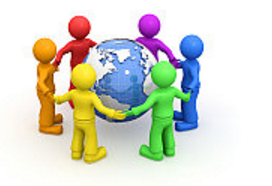 Bild: freedigitalphotos.net
20
[Speaker Notes: Allgemeines Gleichbehandlungsgesetz (AGG): Ziel des Gesetzes ist, Benachteiligungen aus Gründen der Rasse oder wegen der ethnischen Herkunft, des Geschlechts, der Religion oder Weltanschauung, einer Behinderung, des Alters oder der sexuellen Identität zu verhindern oder zu beseitigen.

Swantje Himmel/Dimensionen von Diversity: Zur Kennzeichnung der personellen Vielfalt wird nach primären und sekundären Dimensionen  von  Diversity  unterschieden.  Unter  primären Dimensionen  werden  natürlich  angelegte  Determinanten  wie  Alter,  Geschlecht, körperliche Potenziale, sexuelle Orientierung, Rasse und Ethnizität  verstanden.  Sekundäre  Dimensionen  hingegen  sind  weitgehend kontextabhängig;  hier  werden  als  Beispiele  Einkommen,  Familienstand, militärische Erfahrungen, Glaube usw. genannt.

Coachende Führung ist ein Stil, der Unterschiede zwischen Menschen schätzt und durch unterstützende Delegation und Steuerung, Förderung der Selbstständigkeit und Verantwortung, Raum bietet für Unterschiede. Eine Diversity-Management betreibende Organisation wird als veränderbaren Organisation begriffen. diverse acting als Querschnittsaufgabe zur Erlangung von Handlungskompetenz im Diversity-Management zielt auf das Bewusstsein der individuellen ‚diversen‘ Identität des Einzelnen und dessen Verstehen und Unterstützen des Diversity-Managements im Unternehmen.]
INTERKULTURELLE UND INTERDISZIPLINÄRE KOMPETENZ
► Aufgabe ◄
Umgang mit verschiedenen Kulturen im Arbeitsalltag
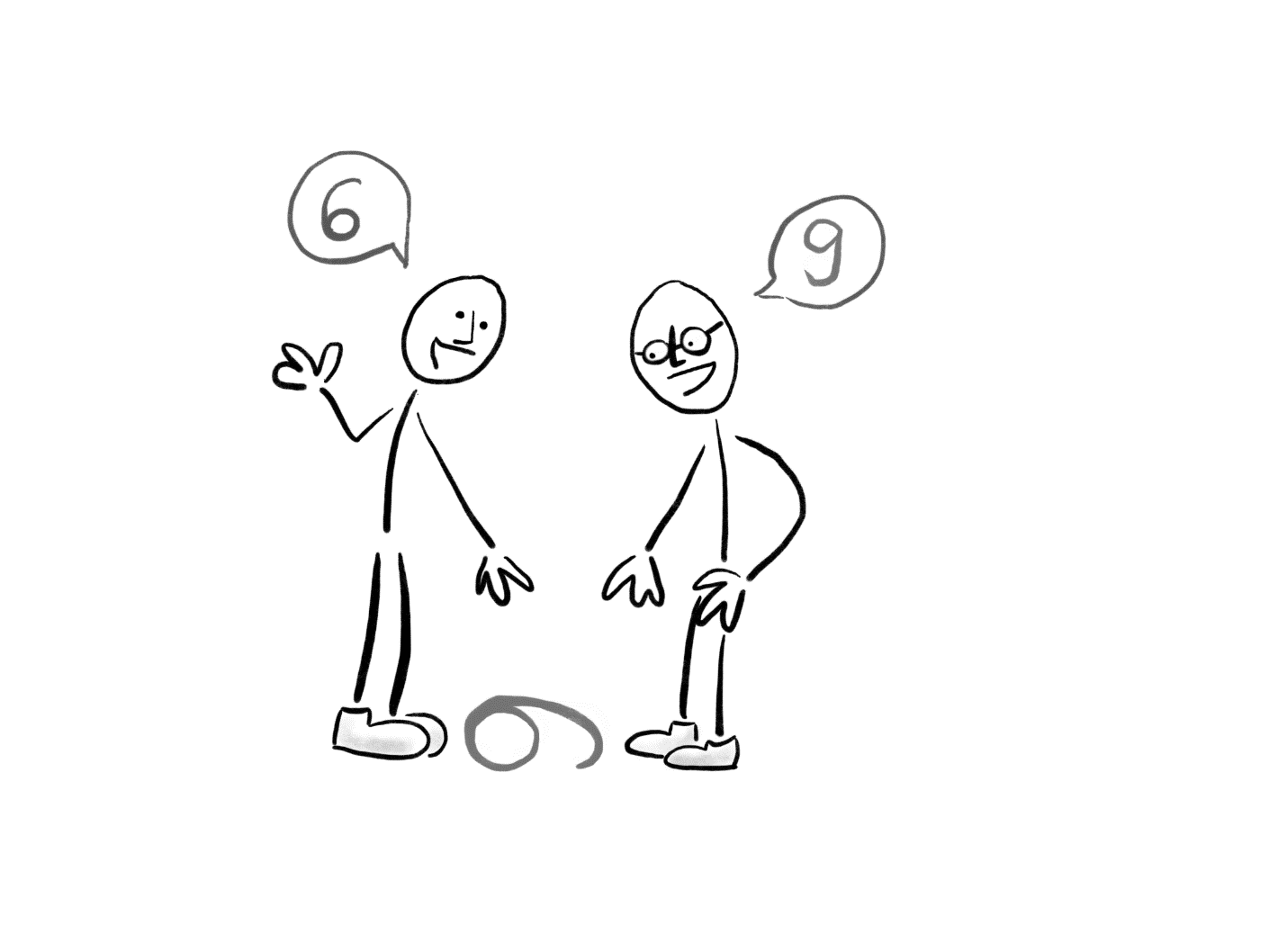 Szenario: 
Herausforderungen in einem heterogenen Betrieb, wie er heute üblich ist. Ebenso individuell wie die Beschäftigten sind, können auch die Lösungen sein.

Aufgabe:
Überlegen Sie in Teams, wie Sie der Herausforderung am besten begegnen. Es gibt kein „Richtig“ oder „Falsch“.
21
[Speaker Notes: Zeitbedarf
ca. 30 Min. (5 Min. Vorstellung und Verteilung der Aufgabe sowie Einteilung nach Teams entsprechend der vier Herausforderungen, 15 Min. Teamarbeit, 2 Minuten Vorstellung pro Team, 5 Minuten Reflexion mit Plenum pro Team)

Herausforderungen siehe Druckvorlage]
INTERKULTURELLE UND INTERDISZIPLINÄRE KOMPETENZ
Unterschiedliche Disziplinen
?
?
?
Welche fachkulturellen Unterschiede
konnten Sie bereits feststellen?
22
INTERKULTURELLE UND INTERDISZIPLINÄRE KOMPETENZ
Unterschiedliche Disziplinen – fachkulturelle Unterschiede
Kleidung, 
Hierarchie, 
Kommunikationsstufen, 
Rolle von Drittmitteln, 
Anwendungs- vs. Grundlagenforschung, 
Feedbackkultur,
…
23
INHALTSVERZEICHNIS
Interkulturelle und interdisziplinäre Kompetenz
Regeln guten wissenschaftlichen Arbeitens
Das richtige Auftreten in Meetings und 
auf Konferenzen
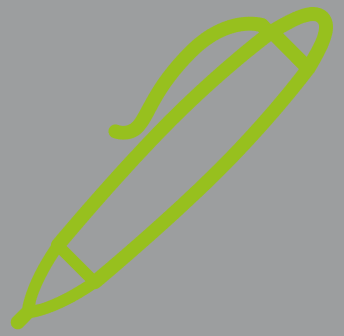 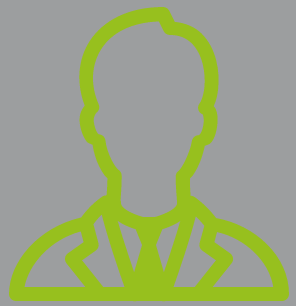 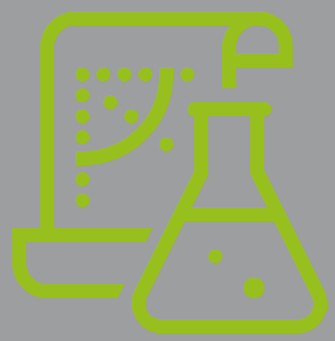 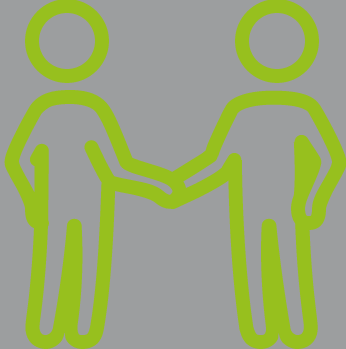 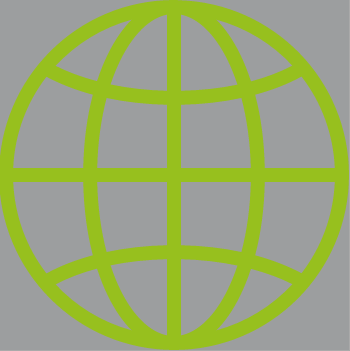 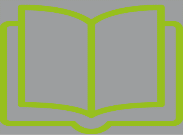 Umgang mit Hierarchie und Rang in der Wissenschaft
Höflichkeit im beruflichen Schriftverkehr
Bild: icons8.de
24
UMGANG MIT HIERARCHIE UND RANG IN DER WISSENSCHAFT
Umgang mit Hierarchie im Beruf
Hierarchie durch Mitarbeiterorganisation 
Kunde/Kundin: automatisch höhergestellt
Mitarbeitende von Partnerfirmen: bevorzugt behandelt

In komplexen Situationen Orientierung nach
Länge der Betriebszugehörigkeit,
Generationenzugehörigkeit,
alphabetischer Reihenfolge.
Partner
Kunde
Vorgesetzter
Mitarbeiter
Quelle: Meyden (2008)
25
[Speaker Notes: Falls die Situation komplexer ist: z.B. wenn zwei gleichrangige Mitarbeiter da sind.

Generationenzugehörigkeit: Älter steht über jünger.

Alter steht über Titel:
Niedergestellter Älterer bietet höhergestelltem Jüngeren das „Du“ an, z.B. in Russland so und in Deutschland oft auch.
Im deutschen Hochschulbereich wird es jedoch oft andersherum gesehen.]
UMGANG MIT HIERARCHIE UND RANG IN DER WISSENSCHAFT
Umgang mit Hierarchie bei größeren Veranstaltungen
Bei größeren Veranstaltungen muss gelegentlich eine Rangliste erstellt werden.
Wichtige Faktoren:
Rang und Stellung des Gastes im öffentlichen Leben
Anlass der Veranstaltung



Es geht hier nicht um die Einhaltung eines starren Prinzips, sondern um Respekt, Organisation, Taktgefühl und richtige Einschätzung!
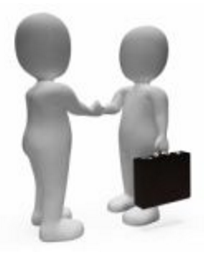 Quelle: Meyden (2008) │ Bild: freedigitalphotos.net
26
[Speaker Notes: Eine Rangliste ist notwendig, um Fehler bei der Nennung von Gästen in der Begrüßungsrede, bei der Platzierung usw. zu vermeiden. Besonders schwierig wird es, wenn Gäste aus dem In- und Ausland und aus verschiedenen Bereichen zusammentreffen (z.B. aus Politik und Wissenschaft).

In der Vorbereitung kann es sinnvoll sein, eine Liste der wichtigsten Persönlichkeiten mit Namen, Rang/Titel und Portraits anzufertigen und diese an das Tagungspersonal zu verteilen. Mit der Liste können wichtige Persönlichkeiten eingeprägt und leichter erkannt werden. 

Die Sitzplätze für hochrangige Personen sollten reserviert werden.

Anlass der Veranstaltung => z.B. Ehrung eines Professors, dann den Professor in der Ansprache ausnahmsweise vor dem Dekan nennen.]
UMGANG MIT HIERARCHIE UND RANG IN DER WISSENSCHAFT
Umgang mit Professorinnen/Professoren
eigenes Urteil bilden: nicht „Flurfunk“ oder über etliche Semester weiter getragene Mundpropaganda
auf angemessene Kleidung achten
Hierarchie berücksichtigen: Professorinnen/Professoren stehen über Ihnen
Achtung: stark von der Fach­dis­zi­plin abhängig (Mathematiker vs. Ingenieure vs. [...]).
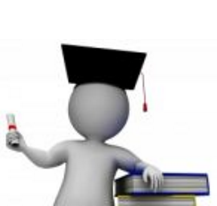 Online: utb GmbH│ Bild: freedigitalphotos.net
27
[Speaker Notes: Eigenes Urteil: Ob ein Professor schwierig ist, streng benotet oder als sogenannter Erbsenzähler gilt, sollte jeder für sich selbst im Laufe seiner Studien- oder Promotionszeit in Erfahrung bringen und vor allem auch bewerten können. 

Bei der Frage „Wie gehe ich mit Studierenden um (im Seminar, in der Sprechstunde etc.)?“: Hinweis auf Seminar „Effektive Kommunikation mit Studierenden“ von ExAcT geben.]
UMGANG MIT HIERARCHIE UND RANG IN DER WISSENSCHAFT
Umgang mit Dekaninnen/Dekanen
Die Dekanin/der Dekan ist eine „Prima inter pares“/ein „Primus inter pares“, d.h. „Erste unter Gleichen“.
dieselben Rechte wie seine Kollegen und Kolleginnen
Stellung: repräsentativer Charakter, keinerlei Privilegien
 insofern nicht „Chef“, sondern „Moderator“
 keine Anweisungserteilung an Kollegen und Kolleginnen
dennoch: erhöhte Ehrenstellung
 entsprechend respektvolle Behandlung
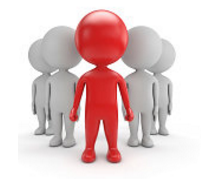 Online: utb GmbH│ Bild: freedigitalphotos.net
28
[Speaker Notes: Primus inter pares: heisst „erster unter gleichen“. Der Satz wird häufig im Kontext mit dem Dekan verwendet. Meint, dass der Dekan erst einmal keine anderen Rechte hat als die Kollegen, er ist insofern nicht „Chef“ sondern „Moderator“. Dass aus dieser herausgehobenen Position natürlich in der Praxis oft ein stärkeres Gewicht dieser Person entsteht ist klar. Aber man darf nicht den Fehler machen zu glauben dass der Dekan einen Kollegen im engen Sinne „anweisen“ könnte etwas bestimmtes zu tun. Der Hintergrund dieser Regel ist die Freiheit von Forschung und Lehre. 

Achtung!: Die Regelungen beziehen sich nur auf das deutsche Hochschulsystem. Die Rolle eines amerikanischen Deans ist eine komplett andere. Zitat eines Kollegen von Prof. Jeschke: (es spricht dessen Dean, beide Profs): „Norbert, I am not happy with your algebra class, from tomorrow you teach the differential equations to the engineers.”)]
UMGANG MIT HIERARCHIE UND RANG IN DER WISSENSCHAFT
Umgang mit Förderern und Projektpartnern
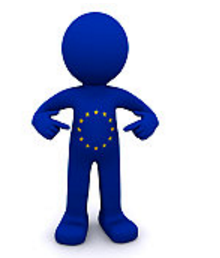 Förderer und Projektpartner:
in Projekt-Publikationen immer zu erwähnen,
Formalia bei Logos und Fördersätzen: immer einhalten
BMBF und EU finanzieren entsprechende Publikationen sonst möglicherweise nicht.

Aktuelle Leitfäden bei Projektbeginn gut durchlesen und lieber ein Logo mehr als eines zu wenig verwenden. Größen, Farben, Positionen, Reihenfolgen, Abstände zu Rändern müssen klar eingehalten werden.

Beispiel:
„Das dieser Publikation zugrundliegende Vorhaben wurde mit Mitteln des Bundesministeriums für Bildung und Forschung unter dem Aktenzeichen 01XY119238562 sowie mit Mitteln des Europäischen Sozialfonds gefördert.“
Bild: freedigitalphotos.net
29
[Speaker Notes: Die Bedeutung solcher für den wissensdurstigen Forscher mehr als nebensächlicher Formalsätze ist kaum zu unterschätzen. Teilweise könnte die Auffassung entstehen, dass die Projektträger der Ministerien ihre halbe Truppe einzig zur Überprüfung der Einhaltung formaler Richtlinien und – sollte die Quote irgendwann zu hoch werden – zur Formulierung neuer, und in jedem Falle komplizierter Regelwerke abstellen. Und gerade wenn auch noch die EU im Spiel ist, kennt die Regelungswut keine Grenzen.

Bei Gremiumsentscheidungen vorher einzelne Mitglieder persönlich besuchen, freundlich Aufklärung über den zu entscheidenden Sachverhalt geben und mit Infomaterial versorgen. Da die Abstimmung selbst meist hinter verschlossenen Türen stattfindet, kann so im Voraus schon mal die Waagschale etwas beeinflusst werden.]
HÖFLICHKEIT IM BERUFLICHEN SCHRIFTVERKEHR
► Aufgabe ◄
Hierarchie und … im Sprachgebrauch
Szenario: Planungstreffen Sozialer Wohnungsbau „Grünhöhe“

Teilnehmer:





Aufgabe:
Listen Sie die Personen für die Ansprache und die Dokumentation gemäß ihrem Rang mit (fiktiven) Vor- und Nachnamen sowie Titeln auf.
3 Ingenieure aus dem „Baubüro Heger“
2 Geschäftsführer aus dem „Baubüro Heger“
1 Amtsleiter aus dem Amt für Bauaufsicht und Wohnraumförderung der Stadt
2 Universitätsprofessoren aus der Fakultät für Bauingenieurwesen
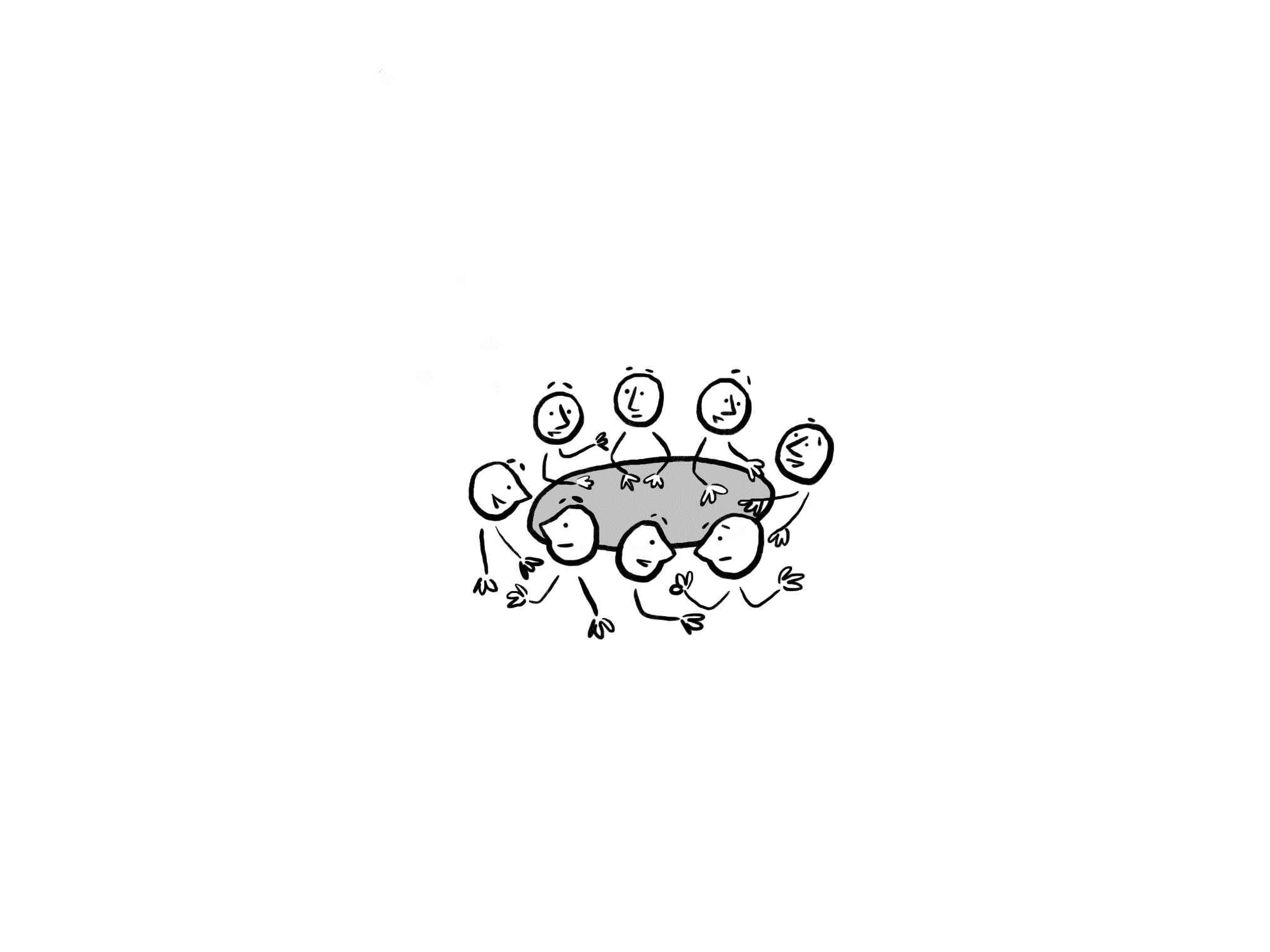 30
[Speaker Notes: Je nachdem, bei wem der Protokollant beschäftigt ist, können andere Reihenfolgen entstehen.

10 Minuten schreiben
Einige stellen vor (insgesamt 5 Minuten)

Zum einen wird hier überlegt, wie Hierarchien in der Auflistung deutlich werden, zum anderen ist es meist so, dass nur wenige weibliche Teilnehmende genannt werden. Die Übung soll darüber hinaus also zeigen, wie wichtig gendergerechte Sprache ist.]
HÖFLICHKEIT IM BERUFLICHEN SCHRIFTVERKEHR
Hierarchie und Gender im Sprachgebrauch
So wird’s deutlich

Ingenieurinnen und Ingenieure

Ingenieur*innen

Ingenieur_innen

IngenieurInnen

Ingenieur/innen
Geht auch…

Studierende

Vortragende

Teilnehmende

Geschäftsleitung
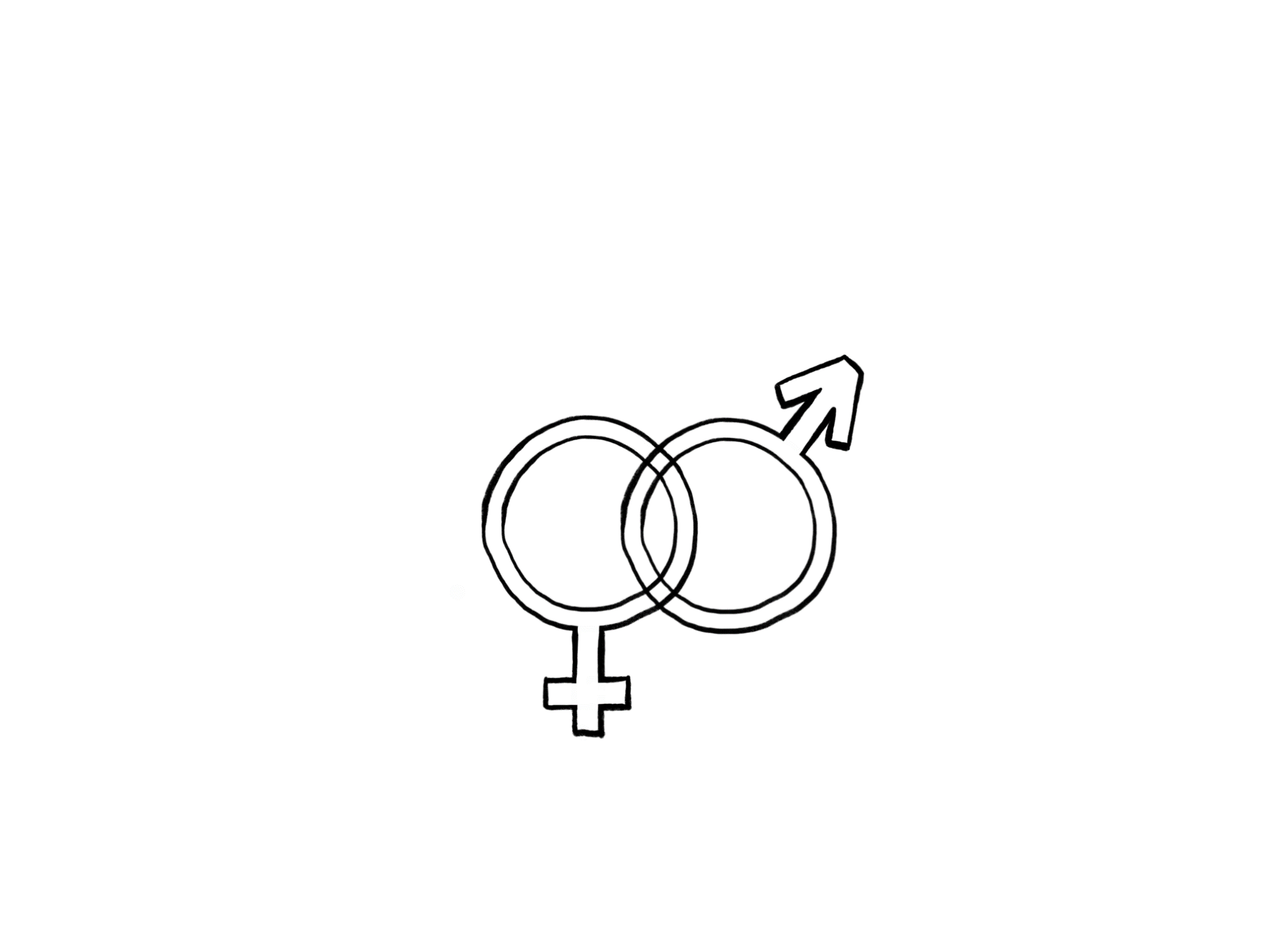 31
INHALTSVERZEICHNIS
Interkulturelle und interdisziplinäre Kompetenz
Regeln guten wissenschaftlichen Arbeitens
Das richtige Auftreten in Meetings und 
auf Konferenzen
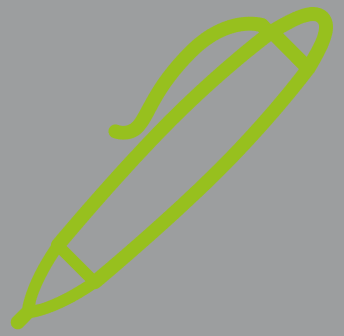 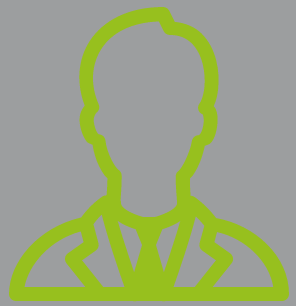 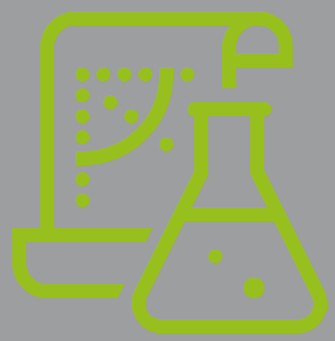 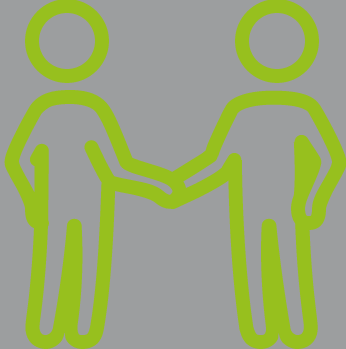 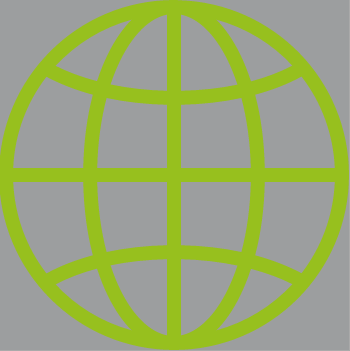 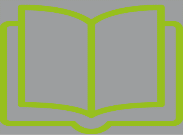 Umgang mit Hierarchie und Rang in der Wissenschaft
Höflichkeit im beruflichen Schriftverkehr
Bild: icons8.de
32
DAS RICHTIGE AUFTRETEN IN MEETINGS UND AUF KONFERENZEN
Das richtige Auftreten – die halbe Miete
Das Auftreten oder Benehmen einer Person und ihre natürliche Souveränität sind für die Karriere wichtiger als Zeugnisse.

Benimm: kein Selbstzweck, sondern Wertschätzung der Mitmenschen und Mittel zum Erfolg
Benimmregeln: Erleichterung des gesellschaftlichen und geschäftlichen Umgangs, helfen über manche Verlegenheit hinweg
gekonnte Umgangsformen: Vermittlung von Selbstvertrauen und Eröffnung neuer Möglichkeiten
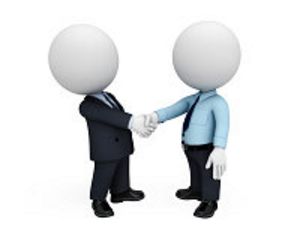 Bild: freedigitalphotos.net
33
DAS RICHTIGE AUFTRETEN IN MEETINGS UND AUF KONFERENZEN
Positiv wahrgenommenes Auftreten
Positiv wahrgenommenes Auftreten im mitteleuropäischen Kulturraum
aufrechte Körperhaltung
offener Blickkontakt
angemessene Gestik
freundliche, ruhige Mimik
fester Händedruck
angemessenes Distanzverhalten
freundlicher Klang der Stimme
angemessene Kleidung
passender Statussymbole, Schmuck, Frisur
gepflegtes Äußeres
angenehmer Geruch
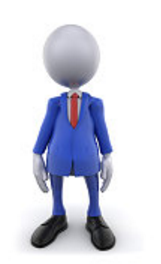 Bild: freedigitalphotos.net
34
[Speaker Notes: Der Vorgesetzte ist als Führungskraft ebenso verantwortlich für gutes Benimm bei seinen Mitarbeitern und muss sie ggf. auf Einhaltung hinweisen.

Achtung!: Fester Händedruck ist in asiatischen Ländern nicht üblich. In südlichen Ländern ist z.B. weniger Körperdistanz notwendig als in nördlichen Nationen.

Angemessene Kleidung ist Pflicht – ABER: selbst die eleganteste Businesskleidung irritiert nur, wenn man sich nicht wohl fühlt. Sprechen Sie sich bei Unsicherheit mit Ihren Kollegen ab, was in welchem Kontext als angemessen gilt.]
DAS RICHTIGE AUFTRETEN IN MEETINGS UND AUF KONFERENZEN
Unterschiedliche Disziplinen – unterschiedliche Dresscodes
Innerhalb der Fachdisziplinen gibt es unterschiedliche „Dresscode-Traditionen“.
Generell:
vorher erkundigen: (ungeschriebene) Kleiderordnung im Umfeld Ihrer Gesprächspartner oder auf der Konferenz
gegebenenfalls Näherung „von oben“
Kleidung außerhalb der persönlichen Neigung: Gestaltung soweit wie möglich nach Ihrem Geschmack
für die nächste berufliche Position kleiden
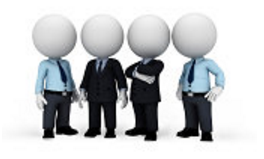 Bild: freedigitalphotos.net
35
DAS RICHTIGE AUFTRETEN IN MEETINGS UND AUF KONFERENZEN
Unterschiedliche Disziplinen – unterschiedliche Dresscodes
?
?
?
Welche Dresscodes innerhalb der 
Fachdisziplinen kennen Sie?
36
[Speaker Notes: Abfrage unter den Teilnehmern (Ergebnisse notieren)

Grob gilt: Ingenieure sind auf offiziellen Anlässen stets schick gekleidet: Schlips und Kragen, enganliegender, glänzender Anzug. 
Wirt-Wiss: tendenziell auch. 
Naturwissenschaftler (ohne Mathematik): so mittendrin. 
Mathematiker (und Teile der Informatik): Wenn irgendwas in Birkenstockschuhen und Cordhose durchs Uni-Gebäude schleicht ist es wahrscheinlich ein Mathematiker. Sie dürfen machen was sie wollen – sie nehmen es gegenseitig in der Regel eh nicht wahr. Vor etlichen Jahren war der weltgrösste Mathematikerkongress in Berlin. Ich habe NOCH NIE und nie wieder 4000 Leute gleichzeitig so schlecht angezogen gesehen!! Geisteswissenschaftler: Mehrheitlich sehr gepflegt.
Juristen/BLWer: die bestangezogendste Disziplin.]
DAS RICHTIGE AUFTRETEN IN MEETINGS UND AUF KONFERENZEN
Richtig begrüßen und vorstellen
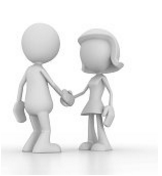 Die „Dos“ der Begrüßung:
hierarchisch niedrig gestellte Person hält die Tür auf, geht als letzte hindurch
im Business: Herren und Damen stehen bei Begrüßung auf

Die alte Regel:
hierarchisch niedriger stehende Person grüßt zuerst, die höher stehende Person entscheidet jedoch, ob es zum Handschlag kommt
falls höher stehende Person scheinbar die Initiative erwartet, kann die/der Rangniedrige sich über diese Regeln hinwegsetzen und zuerst die Hand reichen
Die neue Regel:
Wer den Gegenüber zuerst sieht, derjenige grüßt.
Quelle: Meyden (2008) │ Bild: freedigitalphotos.net
37
[Speaker Notes: Vor Begegnung, falls bekannt, Aussprache der Namen üben.

Nach Möglichkeit den Anwesenden zur Orientierung Position des Ranghöheren nennen. 

Ausnahme bei Gleichrangigen: Alter vor Jugend und Dame vor Herr. Damen dürfen sich durchaus selbst vorstellen.]
DAS RICHTIGE AUFTRETEN IN MEETINGS UND AUF KONFERENZEN
Die korrekte Anrede
Auf die korrekte Anrede legen die meisten Menschen besonderen Wert:
"Der König erfährt zuerst die Kunde": Der/die höher Gestellte sollte zuerst erfahren, mit wem er es zu tun hat.
Lieber ein wenig zu höflich, als zu nachlässig.
Doppelnamen vollständig nennen.
Internationales Umfeld: Kontextwechsel immer auf lokale Gepflogenheiten durchführen und auch wieder zurück (Duzen/Siezen).
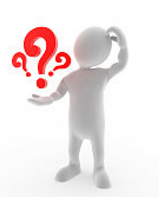 Namen vergessen? Fragen Sie mit einer kleinen Entschuldigung nach.
Kleine Hilfen bei der Verinnerlichung eines Namens: 
Visitenkarte (dort den Namen noch einmal in Ruhe lesen)
mehrmalige Verwendung des Namens im Gespräch
Eselsbrücke
Bild: freedigitalphotos.net
38
[Speaker Notes: Lieber ein wenig zu höflich, als zu nachlässig: für ersteres ist noch selten jemand bestraft worden. 

„Hallo“ ist keine Anrede, rein sprachlich nicht und schon gar nicht über Hierarchiegrenzen hinweg. Eine Anrede „Hallo Herr Klocke“ durch einen WM oder Studi ist sehr unhöflich und durch alle anderen mindestens sprachlich daneben. 

Namen vergessen? Fragen Sie mit einer kleinen Entschuldigung nach: „Ich erinnere mich gut an unsere nette Begegnung in Berlin, muss aber leider gestehen, dass mir Ihr Name nicht mehr präsent ist.“ Kleine Hilfen bei der Verinnerlichung eines Namens sind z.B. die Visitenkarte (dort kann man den Namen noch einmal in Ruhe lesen), die mehrmalige Verwendung des Namens im Gespräch (aufpassen: zu oft wirkt anbiedernd) oder eine Eselsbrücke.

In der Anrede den jeweils unteren Grad vernachlässigen. Nicht „Guten Tag Herr Professor Dr. Diplom-Ingenieur von Schönbach-Lipinski“, sondern „Guten Tag Herr Prof. von Schönbach Lipinski“.]
DAS RICHTIGE AUFTRETEN IN MEETINGS UND AUF KONFERENZEN
Umgang mit wissenschaftlichen Titeln
Akademische Grade zunächst nennen, dann auf Aufforderung weglassen.
In der Anrede den jeweils unteren Grad vernachlässigen.
Es gibt eine Vielzahl an wissenschaftlichen Titulierungen – auf nationaler und internationaler Ebene.
Der/die Univ. Prof. legt Wert darauf kein FH Prof. zu sein, während der/die Dr.-Ing. sich von Dr. meds. und Dr. phils. abheben möchte.
Explizit und genau nach der präferierten Bezeichnung fragen, im Internet und auf der persönlichen Homepage recherchieren.
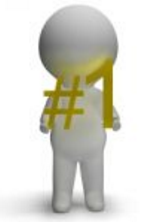 Bild: freedigitalphotos.net
39
[Speaker Notes: Auf Konferenzen oder in Sammelbänden ist man ständig mit dieser Vielzahl konfrontiert: Eur Ings., Dr. irs., Assoc. Profs., D. Techs. oder Prof DIs ist nur eine kleine Auswahl.

Stellen Sie sich niemals mit ihrem Doktor- oder Professorentitel vor.

Anrede des eigenen Profs.: Nach Institutskultur informieren. Meistens wird in kleinen Instituten der Prof. in der Anrede weggelassen.

Kanada: Alle, die promoviert haben (Dr. oder PhD) werden dort nicht wahrgenommen und ihre Meinung wird nicht einmal angehört zu Fachthemen. Begründung: Dort bekommt jeder, der mit Lehre in Kontakt kommt (Durchführung von Kleingruppenübungen, Korrekturen von Klausuren, der Dozent etc. pp) die Bezeichnung "Professor". Wenn man dort "nur" einen Dr. hat aber keinen Professor, hat man somit nichts zu sagen.

Da die Präferenzen zur Darstellung von Titeln individuell sehr unterschiedlich, aber teilweise sehr sensibel zu behandeln sind, empfiehlt sich für den Titeldschungel folgender Kompass: Explizit und genau nach der präferierten Bezeichnung fragen, im Internet und auf der persönlichen Homepage recherchieren.]
DAS RICHTIGE AUFTRETEN IN MEETINGS UND AUF KONFERENZEN
Magnifizenz und Spektabilität
Magnifizenz
Die besondere Anredeform „Magnifizentia“/„Magnifizenz“ gilt der Rektorin/dem Rektor der Universität, der selbst Professor sein muss.
Spektabilität
Der Dekan/die Dekanin der Fakultät wird mit „Spektabilität“ angesprochen; 
heute üblicherweise nur noch von Professoren.
Achtung: 
Verwendbar sind sowohl „Magnifizenz“ als auch „Spektabilität“ nur in der mündlichen Anrede, etwa bei einer Rede, und in der Anredezeile eines Briefes.
Die Ehrentitel werden wie „Eminenz“ und „Excellenz“ besser ohne den Namen gebraucht.
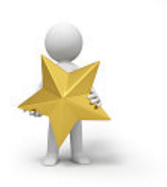 Online: zaar.uni-muenchen.de │ Bild: freedigitalphotos.net
40
[Speaker Notes: Magnifizenz kommt aus der lateinischen Anrede im Mittelalter „rector magnificus“. „Magnificentia“  bedeutet Erhabenheit, Herrlichkeit, Großartigkeit.

Die Anrede ist nicht mehr viel gebraucht, kommt aber bei sehr hochrangigen und offiziellen Anlässen (z.B. Konferenzeröffnung) noch immer vor.]
DAS RICHTIGE AUFTRETEN IN MEETINGS UND AUF KONFERENZEN
Who is who? – die Visitenkarten
Visitenkarten
helfen Netzwerke zu knüpfen
sollten so oft wie möglich verteilt werden
sind ein wichtiges Instrument für die persönliche PR

Würdigung erhaltener Karten: Stecken Sie eine dargebotene Karte nicht einfach achtlos weg.
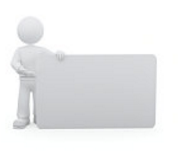 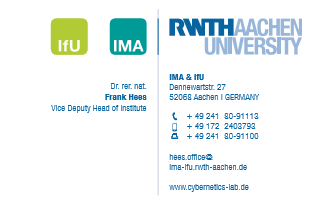 Bild: freedigitalphotos.net
41
[Speaker Notes: Ein guter Zeitpunkt zur Übergabe ist nach der persönlichen Vorstellung. 
Auch hier gilt: der Ranghöhere erfährt zuerst mit wem er zu tun hat. 

Es ist höflich, wenn Sie sich einen Augenblick Zeit nehmen und die Visitenkarte lesen. Möglicherweise enthält sie auch wichtige Informationen, z. B. einen Titel, den der andere nicht erwähnt hat oder einen Bezugspunkt für den folgenden Smalltalk.

In Asien übergibt man die Karte mit beiden Händen und sollte sie auch auf die gleiche Weise mit einer kleinen Verbeugung entgegennehmen.

Tipp: Visitenkarten in der Reihenfolge vor sich legen, wie die Personen am Tisch sitzen, so kann man die Personen besser zuordnen.

Auf den Visitenkarten kann man sich den Ort der Begegnung, gemeinsame Themen etc. notieren]
DAS RICHTIGE AUFTRETEN IN MEETINGS UND AUF KONFERENZEN
Der Smalltalk – das kleine Gespräch mit großen Möglichkeiten
Ein professioneller Smalltalk öffnet die Türen und führt zu geschäftlichen Erfolgen.








Tabuthemen: Krankengeschichte, Religion, Familienstand, Klatsch und Tratsch, Geld. 
Bei beruflichen Fachfragen und Politik sachlich und unaufdringlich bleiben.
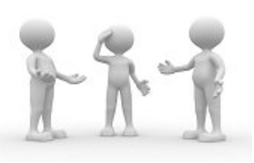 Ziele des Smalltalks:
Sympathien aufbauen
Gemeinsamkeiten finden
positive Gesprächsatmosphäre herstellen
Bild: freedigitalphotos.net
42
[Speaker Notes: Tabuthemen sind alle Themen, die polarisieren, andere ausgrenzen, in ihren Gefühlen verletzen oder den Gegenüber abwerten könnten.

Geeignete Themen: Frage nach der Anreise, Essen loben, überraschende Erkenntnisse aus einem Vortrag

Professorinnen und Professoren ansprechen: Auf Konferenzen ist es üblich, dass die Professoren von vielen Menschen angesprochen werden, es ist durchaus gestattet. Die Ansprache sollte am besten mit einer konkreten Frage erfolgen. Wichtig ist darauf zu achten, die Professorinnen und Professoren nicht zu lange in Anspruch zu nehmen, sondern wieder für andere freizugeben. 

Indien: Nachfragen zur Familie das ideale Smalltalkthema]
DAS RICHTIGE AUFTRETEN IN MEETINGS UND AUF KONFERENZEN
Die Kunst des Smalltalks
Guter Einstieg:
wichtig ist das WIE, nicht das WAS
Lächeln als kürzester Weg zwischen zwei Menschen
erfreuliche und positive Beobachtung oder Begebenheit
Wetter, Nachfrage zur Verbindung zu den Gastgebern/dem Thema, 
Anreise, Gemeinsamkeit, usw.

Guter Ausstieg:
Ehrlich und freundlich: „Ich habe mich gefreut, Sie kennenzulernen und hoffe, dass wir uns später nochmals zu diesem Thema austauschen können. Bitte haben Sie Verständnis, ich möchte meinen Kollegen begrüßen/mich noch ein wenig umschauen.“
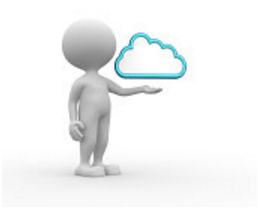 Bild: freedigitalphotos.net
43
[Speaker Notes: Offene Körperhaltung einnehmen.]
DAS RICHTIGE AUFTRETEN IN MEETINGS UND AUF KONFERENZEN
Wissenschaftliches Entertainment
Neben der individuellen Persönlichkeit spielen auch die einzelnen Disziplinen und institutionellen Gepflogenheiten eine entscheidende Rolle.

Bei Planung von Konferenzen oder ähnlichen wissenschaftlichen Veranstaltungen: 
fundiertes Wissen über die Teilnehmer
fundiertes Wissen über die Akteure und deren Performance
Kommunikation ist kein Selbstläufer: Wer sich Gäste einlädt, sollte diese auch betreuen.
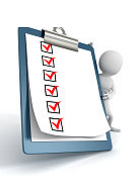 Bild: freedigitalphotos.net
44
[Speaker Notes: Fundiertes Wissen über die Teilnehmer und die Akteure: Fundiert heißt, man hat sich dieses Wissen selbst angeeignet und agiert nicht nur auf Empfehlung. 

Fundiertes Wissen über die Akteure und deren Performance:
ST: An unserem Institut hatten wir uns bei der Uncertainty- bzw. IMO-Konferenz von einem RWTH-Professor ein extra für Wissenschaftler/innen ausgelegtes Impro-Theater empfehlen lassen – die beiden Akteure waren derart überfordert (und leider auch wirklich nicht gut), dass wir uns am nächsten Tag bei unseren IMO-Gästen entschuldigt haben. Auf einer der IMO Summer Schools hatten wir einen Comedian besucht, der zwar in aller Munde war, aber dafür so derbe unter der Gürtellinie gewitzelt hat, dass einige Teilnehmer/innen ziemlich empört waren. 

Wer sich Gäste einlädt, sollte diese auch betreuen:
ST: Im IMO-Projekt wurde zu Beginn ein internationales Panel aus verschiedenen Experten von überall auf der Welt zusammengesetzt. Wenn diese Menschen kommen, dann kommen sie meist allein. Entsprechend freuen sie sich darüber, wenn sie in kommunikative Prozesse eingebunden werden. 
Gerade bei englischer Sprache drücken sich Mitarbeiter/innen aber gern vor der direkten Interaktion. Folge ist, dass ein Großteil der Mitarbeiter/innen unter sich bleibt, als Grüppchen Essen geht, als Grüppchen Kaffee trinkt und sich als Grüppchen unterhält. Die Gäste werden so automatisch ausgegrenzt. Daher sollten die Mitarbeiter im Vorfeld bewusst darauf aufmerksam hingewiesen werden, sich mit den Gästen zu unterhalten.]
DAS RICHTIGE AUFTRETEN IN MEETINGS UND AUF KONFERENZEN
Das Geschäftsessen – Benimm an Tisch und Tafel
Bei Geschäfts- oder Bewerbungsessen entscheidet sich oft, ob die gewünschte Zusammenarbeit Zukunft hat.
Viele Forschungsgespräche beginnen beim Mittagessen.
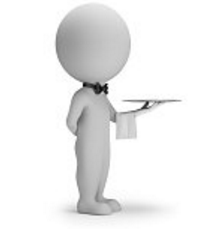 Dos an Tisch und Tafel:
Gastgeber:
betritt das Restaurant als Erster
hilft der Dame aus dem Mantel
sucht den Tisch aus, bzw. wartet bis der Tisch zugewiesen wird
bekommt und verteilt die Karten
trifft als erstes die Getränke-/Essenswahl als Orientierung für die Gäste
Bild: freedigitalphotos.net
45
[Speaker Notes: Der Gastgeber betritt das Restaurant als Erster, weil er eine psychologische Schutzfunktion übernimmt. Er betritt das unbekannte Terrain. 

Der Gastgeber bestellt zuerst, so dass sich die Gäste an seiner Wahl orientieren können. Hält der Gastgeber diese Reihenfolge nicht ein, so kann man ihn fragen: „Welches Menü empfehlen Sie hier?“
Ist man selber Gastgeber und hat wenig Hunger, so kann man dies den Gästen gegenüber entschuldigen und sie auffordern, sich selbst nach eigenen Wünschen etwas zu bestellen.]
DAS RICHTIGE AUFTRETEN IN MEETINGS UND AUF KONFERENZEN
Höflichkeit beim Akquise- und Kooperationsgespräch
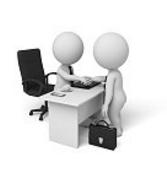 Wenn der Besuch ankommt:

Besuch an offiziellem Empfangsbereich empfangen, nicht im eigenen Büro.
Gespräche mit den Kollegen sofort abbrechen
Mitarbeiter/Mitarbeiterin geht auf den Gast zu, nicht umgekehrt
Gastgeber/Gastgeberin gibt die Hand
Gesprächsbeginn sollte mit einer kleinen höflichen Geste beginnen
keine Telefonate während des Gesprächs und Handy außer Sichtweite ablegen

Gast sollte bereits bei der Begrüßung spüren, dass sie/er wichtig ist und der Mitarbeitende Zeit für sie/ihn hat
freundliches Entgegenkommen signalisieren, künstlich aufgesetztes Business-Smiling vermeiden
keine anbiedernde oder unterwürfige Haltung
Bild: freedigitalphotos.net
46
[Speaker Notes: Der Gesprächsbeginn sollte mit einer kleinen höflichen Geste beginnen wie z.B.: die Tür öffnen, aus dem Mantel helfen, den Regenschirm abnehmen, Tee oder Kaffee anbieten.]
DAS RICHTIGE AUFTRETEN IN MEETINGS UND AUF KONFERENZEN
Höflichkeit beim Meeting
Alles, was Sie bei einem Meeting tun, was dort zu sehen und zu erleben ist, wirft ein Licht auf Ihr Unternehmen und Ihre Arbeitsweise. 
Sitzungsraum vorbereiten: Ist die Luft frisch? Gibt es genügend frischen Kaffee und Tee? Sind Tassen und Geschirr einheitlich? Gibt es ansprechend angerichtetes Fingerfood und/oder Kekse?
Gute und professionelle Besprechungskultur zeigen: Teilnehmende vorbereiten, für ungestörte Atmosphäre sorgen (z.B. Handys ausschalten), Moderation, Nachbereitung, …
Gastgeber eröffnet, stellt Dritte vor, bietet noch etwas zu trinken an
Bei Verspätung leise mit einem kurzen Nicken auf einen freien Platz setzen
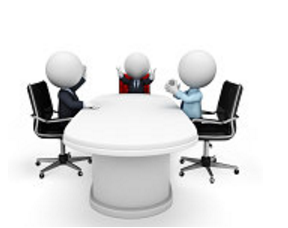 Quelle: Meyden (2008) │ Bild: freedigitalphotos.net
47
DAS RICHTIGE AUFTRETEN IN MEETINGS UND AUF KONFERENZEN
Höflichkeit am Telefon
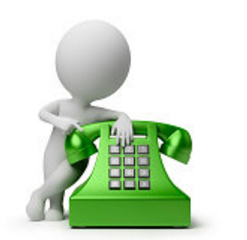 Wenn das Telefon klingelt:
Anzahl des Läutens: Nicht länger als zwei bis drei Mal
Bürotür schließen, Kollegen um Ruhe bitten
Vermeidung von: Essen, Kaugummikauen, Rauchen und störenden Tastaturgeräuschen am PC.
Gerade Körperhaltung und Lächeln: wirkt freundlich und aufgeschlossen
Sprache: ruhig und deutlich
Gegen Ende der Meldeformel die Stimme anheben. 
Anrede mit Namen: Gefühl des Ernstnehmens und der Individualität 
Freundliche Verabschiedung
Bild: freedigitalphotos.net
48
[Speaker Notes: Bei diesem Thema betonen, dass solche Empfehlungen oft selbstverständlich erscheinen, im Arbeitsalltag jedoch oft vergessen werden. Ein besonders positives oder negatives Auftreten am Telefon bleibt in Erinnerung und kann schon im Vorfeld ein zukünftiges persönliches Kennenlernen beeinflussen.

Gegen Ende der Meldeformel die Stimme anheben: Das klingt wie ein phonetisches „Herzlich willkommen“

Freundliche Verabschiedung: Nicht nur der erste Eindruck ist entscheidend, sondern auch der letzte. Der Gesprächsabschluss bleibt nämlich oft besonders gut in der Erinnerung der Anrufer. Mit einer freundlichen Verabschiedung wird eine gute Basis für weitere Gespräche geschaffen.]
DAS RICHTIGE AUFTRETEN IN MEETINGS UND AUF KONFERENZEN
Höflichkeit am Handy
Für das Telefonieren mit dem Handy gilt:
stets leise sein
Handys nicht auf den Tisch
kein Lesen von Nachrichten während des Kontakts 
Läuten nach Vergessen von Lautlosstellen: kurze Entschuldigung und Handy ausschalten 
Erwarten eines wichtigen Anrufs: im Vorfeld ankündigen
beim Telefonat: leise sprechen, von den Anwesenden entfernen und den Raum verlassen
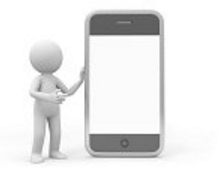 Bild: freedigitalphotos.net
49
[Speaker Notes: Handy auf dem Tisch signalisiert die unterschwellige, aber eindeutige Botschaft: Sie sind mir nicht wichtig, denn ich bin jederzeit bereit, die Unterhaltung mit Ihnen zu unterbrechen. 

Wurde das Lautlosstellen vergessen und es läutet, eine kurze Entschuldigung geben und das Handy ausschalten ohne das Gespräch entgegenzunehmen. Das vermittelt dem Gegenüber: Das Gespräch ist Ihnen wichtiger.

Wird ein wichtiger Anruf erwartet, der unbedingt beantwortet werden muss, dies schon zu Beginn des Treffens ankündigen: „Ich erwarte noch einen wichtigen Anruf, den ich unbedingt beantworten muss. Wenn ich den Anruf erhalte, werde ich mich kurz entschuldigen müssen. Ich hoffe, das ist in Ordnung für Sie?“]
INHALTSVERZEICHNIS
Interkulturelle und interdisziplinäre Kompetenz
Regeln guten wissenschaftlichen Arbeitens
Das richtige Auftreten in Meetings und 
auf Konferenzen
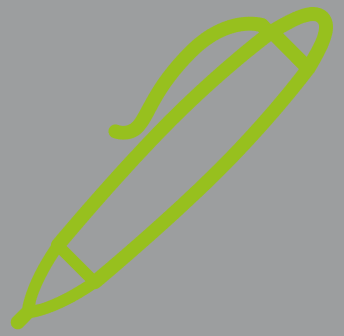 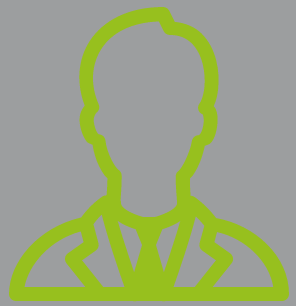 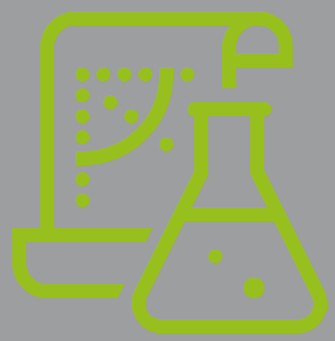 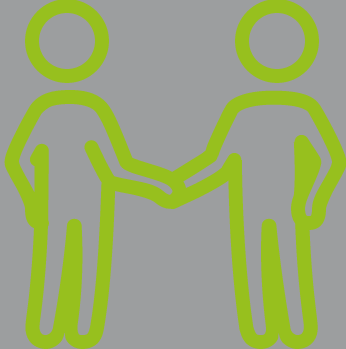 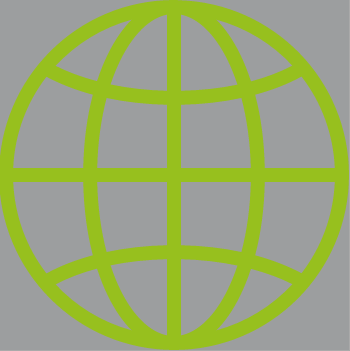 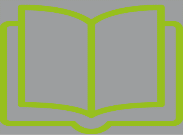 Umgang mit Hierarchie und Rang in der Wissenschaft
Höflichkeit im beruflichen Schriftverkehr
Bild: icons8.de
50
HÖFLICHKEIT IM BERUFLICHEN SCHRIFTVERKEHR
E-Mail-Netiquette
genauso imagewirksam wie ein Brief
einfacher zu verbreiten und im Nachhinein schneller auffindbar
Vorsicht vor: Cc-Funktion, „Allen antworten“, Emoticons
innerhalb von 24 Stunden reagieren (Ausnahme: Wochenende)
bei längerer Abwesenheit: automatische Abwesenheits-E-Mail
bei hoher Emotionalität: lieber zwei Stunden Zeit nehmen, um zu antworten

Struktur:
aussagekräftiger Betreff
freundliche Anrede und abwechslungsreiche Grußformel
Rechtschreibung auch bei Stress
Absätze zur besseren Lesbarkeit
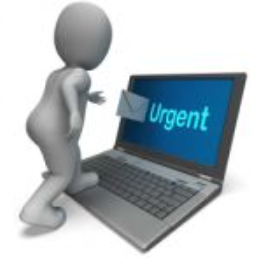 Bild: freedigitalphotos.net
51
[Speaker Notes: Man weiß nie, wer die E-Mail noch alles zu lesen bekommt (Weiterleitung).

Einen aussagekräftigen Betreff wählen.
Zum einen ist vom Betreff abhängig, ob und wann Ihre Mail gelesen wird, zum anderen erleichtert dies dem Empfänger, eine einmal abgelegte Mail schnell wiederzufinden. 

Eine freundliche Anrede und eine abwechslungsreiche Grußformel hinzufügen.
Anstatt dem üblichen „Mit freundlichen Grüßen“ vermitteln Sie mit einer „Herzliche…, Schöne…., Beste…, Viele Grüße“-Formeln dem Empfänger auch eine Wertschätzung. 
Benutzen Sie keine Abkürzungen wie "mfG", "fyi", "thx" oder "asap„ - sie sind nicht jedem bekannt. "Mit freundlichen Grüßen" mit mfG  abzukürzen ist eine Geringschätzung. Ein Gruß ist eine Höflichkeitsformel, die als Abkürzung ad absurdum geführt wird. 

Keine kompletten Wörter oder Sätze nur in Groß- oder Kleinbuchstaben schreiben. 
Kleingeschriebenes ist nicht nur schwer lesbar, sondern vermittelt dem Empfänger immer Zeitnotstand, unterschwellig auch geringere Wertschätzung.

Cc-Funktion und Funktion „Allen antworten“ mit Vorsicht nutzen.
In das Adressfeld "An" einer E-Mail kommen nur die Empfänger, die direkt betroffen sind oder eine Aufgabe aus der E-Mail erhalten (in absteigender Rang-Reihenfolge). In das Feld "CC" carbon copy (Durchschlag) werden die Empfänger eingetragen, die die E-Mail nur zur Information erhalten, aber keine direkte Aufgabe in diesem Vorgang haben. Das Feld "BCC" blind carbon copy (Blindkopie) ist vor allem dann einzusetzen, wenn Sie Gruppen-E-Mails versenden und nicht jeder die Adressen der anderen Empfänger sehen soll. Das BCC-Feld als Überwachungstool im Geschäftsleben einzusetzen, ist eher fraglich.]
HÖFLICHKEIT IM BERUFLICHEN SCHRIFTVERKEHR
Schriftverkehr mit Prof. und Dr.
Schriftverkehr: Doktortitel des Professors/der Professorin im Adressfeld eines Anschreibens in der Namenszeile:	Frau Professorin Dr.-Ing. Ingrid Meier 	Adresse
Briefanrede oder mündlichen Anrede: Doktorentitel zugunsten des 
Professorentitel weglassen
	„Sehr geehrter Herr Professor Schulz“
Professorinnen und Professoren untereinander:
	„Sehr geehrter Herr Kollege“
Achtung "Kollegen"-Ansprache: Nur innerhalb einer Ebene (Prof.  Prof., WM  WM etc.)
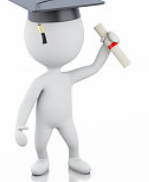 Online: VR (Stand: 04.2016) │ Bild: freedigitalphotos.net
52
[Speaker Notes: Junior-Professur oder Universitäts-Professur? Spezialfall RWTH: Junior Professorinnen und Junior Professoren können sich an der RWTH auch einfach „Prof.“ nennen, ohne das „Junior“ anzugeben. Um sich diesen „Prof.‘s“ abzugrenzen, nennen sich die regulären Professoren an der RWTH „Univ.-Prof.“. Niemals sollte man aber die Professoren mit „Uni.-Prof.“ oder gar „apl. Prof.“ anschreiben.

DIN 5008 => der Norm-Brief]
HÖFLICHKEIT IM BERUFLICHEN SCHRIFTVERKEHR
Was tun bei mehreren Doktortiteln?
Zu einem Doktortitel können weitere hinzukommen. 
Trennung: erarbeiteter und ehrender Titel
erst ab drei (gleichen) Titeln: Bezeichnung „mult.“
zwei Doktortitel: entweder beide aufführen oder einen weglassen
niemals den erarbeiteten Doktor zugunsten des Ehrentitels weglassen,Herrn Professor Dr.-Ing. Dr. h.c. Horst Konzen oder Herrn Professor Dr.-Ing. Horst Konzen.
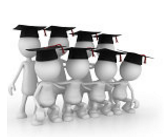 Online: VR (Stand: 04.2016) │ Bild: freedigitalphotos.net
53
HÖFLICHKEIT IM BERUFLICHEN SCHRIFTVERKEHR
Regeln für den Mailkontakt mit Professoren
Grundlagen der schriftlichen Höflichkeitsform: 
höhergestellte Persönlichkeit wird mit „Sehr geehrte/r Herr“ bzw. „Frau“ sowie dem höchsten erworbenen akademischen Titel angesprochen.
bei bestimmtem Vertrautheitsgrad: „Lieber Herr Professor Meier“
Professorentitel in „Prof.“ abkürzen:
ungehobelt bzw. umgangssprachlich
abschließende Grußformel entsprechend der üblichen Standards: 
schließt die Abkürzung „mfg“ aus
auch bei Mailkontakt: 
"Hallo Professor [...]" ist keine gültige Anrede
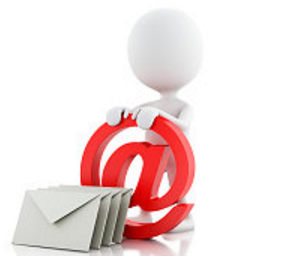 Online: utb GmbH (Stand: 04.2016) │ Bild: freedigitalphotos.net
54
[Speaker Notes: Vertrautheitsgrad: „Hallo Prof.“ ist ebenso wenig angebracht wie die kumpelhaft-vertrauliche Variante: „Hallo Herr Meier“. 

Mit „Lieber Kollege…“ schreiben sich nur Professoren untereinander an.

Abschließende Grußformel: „Mit freundlichen Grüßen“ oder „Mit freundlichem Gruß“ gilt als formvollendet, wohingegen ein „Hochachtungsvoll“ mittlerweile als zu devot angesehen wird.]
HÖFLICHKEIT IM BERUFLICHEN SCHRIFTVERKEHR
Briefverkehr und E-Mail – Now in english, please!
Betreffzeile:
Textbausteine: Confirmation of ..., Request to (/for) ..., Delivery date, Your delivery, Your order of ..., 
Wort "information" vermeiden
handelt sich immer um Informationsaustausch (Begriff nichtssagend)
Bewerbungen: 
eventuelle Referenznummer über der Adresse links oben angeben “Your ref. xxxxx.“
Unterlagen: Zeugnisse und Kontaktdaten von mehreren Referenzpersonen (z.B. früheren Arbeitgebern)
keine Fotos, Urkunden, persönliche Angaben (wegen Antidiskriminierungsregeln)
englische Bewerbung, deutsches Unternehmen => Deutsche Regeln
englische Bewerbung, Unternehmen aus den USA => US-Regeln
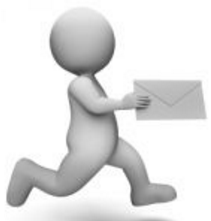 Bild: freedigitalphotos.net
55
[Speaker Notes: Referenzpersonen: So hat der neue Arbeitgeber die Möglichkeit, telefonisch Informationen über den Bewerber einzuholen. Der Hauptgrund dafür ist die tendenziell geringere Glaubwürdigkeit des Letter of Reference. Da dieser entweder von einer vom Bewerber selbst ausgewählten Person ausgestellt wird oder von einem Vertreter des Arbeitgebers, der sich vor einer Schadenersatzklage des Bewerbers fürchtet, handelt es sich zuweilen auch dann um ein Loblied, wenn die Leistung des Arbeitnehmers kein Lob verdient hat.]
HÖFLICHKEIT IM BERUFLICHEN SCHRIFTVERKEHR
Die richtige Anrede im Englischen
Jeder englische Brief wird grundsätzlich mit Dear begonnen, egal ob der Angeschriebene bekannt ist oder nicht:
Dear Sir or Madam
Dear Sirs: bei Firmen oder Organisationen - es gibt keinen Plural für Frauen
Dear Mrs.: für eine verheiratete Frau
Dear Ms.: wenn man nicht weiß, ob die Frau verheiratet ist und/oder das Alter nicht kennt
Dear Professor Miller: Professor wird ausgeschrieben
Dear Ladies and Gentlemen: wird nur zur Adressierung von Publikum verwendet
Dear Dr. Miller: entweder den Nachnamen oder den Vornamen verwenden
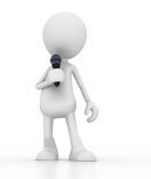 Bild: freedigitalphotos.net
56
[Speaker Notes: Es gibt keine allgemeingültige Regel, ob hinter Mrs, Mr, Dr ein Punkt gehört. Man sollte aber auf Einheitlichkeit achten.

In Amerika ist es üblich, beim Erstkontakt formal mit Vor- und Nachnamen anzuschreiben. Zumeist kommt die Antwort-E-Mail mit Vornamen unterschrieben zurück – eine implizierte Einladung, sich zu Duzen.]
HÖFLICHKEIT IM BERUFLICHEN SCHRIFTVERKEHR
Die richtige Verabschiedung im Englischen
Informell:
With best regards, …
With best wishes, …
Kind regards, …
Best regards, …
Regards, …
Formell:
Yours faithfully, …
Yours sincerely, …
Sincerely (yours), …
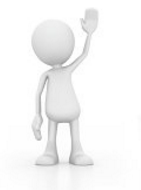 Bild: freedigitalphotos.net
57
INHALTSVERZEICHNIS
Interkulturelle und interdisziplinäre Kompetenz
Regeln guten wissenschaftlichen Arbeitens
Das richtige Auftreten in Meetings und 
auf Konferenzen
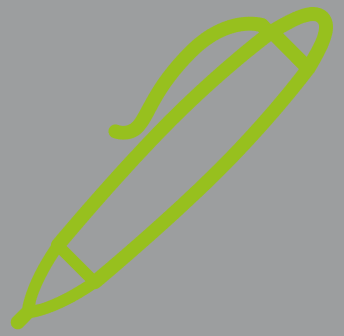 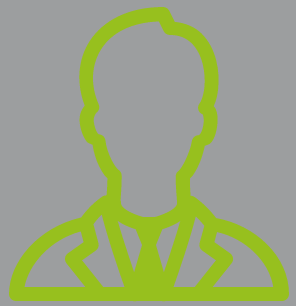 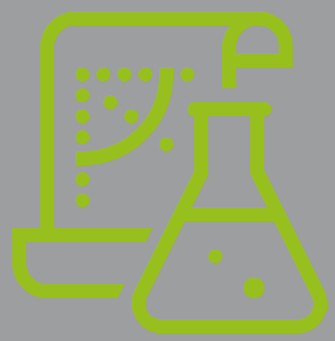 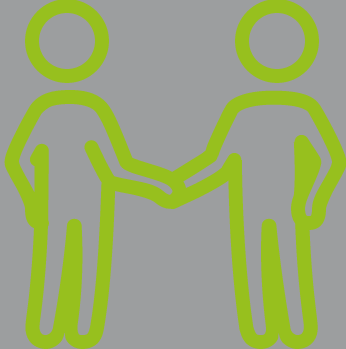 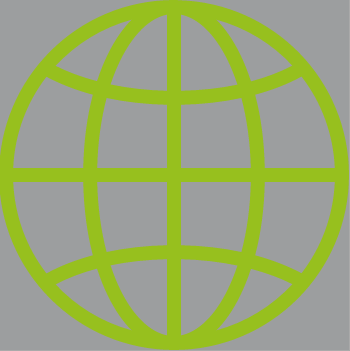 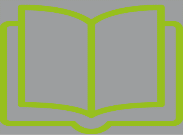 Umgang mit Hierarchie und Rang in der Wissenschaft
Höflichkeit im beruflichen Schriftverkehr
Bild: icons8.de
58
REGELN GUTEN WISSENSCHAFTLICHEN ARBEITENS
Welche Hilfen sind bei der Dissertation legal?
?
?
fachliche Beratung bei der Themenauswahl durch zuständige Professoren oder deren Mitarbeiter
inhaltliche Beiträge durch Studierende ohne gesonderte Angabe, sofern dies unter fachlicher Anleitung und Ideengabe durch Doktorandin/Doktorand geschieht
Nutzung verschiedenster Dienste und Nachweisstellen um entgeltlich oder unentgeltlich an Informationen und Daten zu kommen
Anstellung Dritter für die technische Datenverarbeitung, die elektronische/mechanische Texterstellung (Rechenzentren) oder Laborarbeiten
Inhaltliche Beiträge eigener, vorheriger Forschungsarbeit ohne gesonderte Angabe, sofern diese bereits veröffentlicht wurde
Inanspruchnahme von Freunden und Bekannten zum Korrekturlesen (sprachlich/grammatisch)
?
59
[Speaker Notes: fachliche Beratung bei der Themenauswahl durch zuständige Professoren oder deren Mitarbeiter – JA

inhaltliche Beiträge durch Studierende ohne gesonderte Angabe, sofern dies unter fachlicher Anleitung und Ideengabe durch Doktorandin/Doktorand geschieht – NEIN. Lösung: Studierende bei Studienarbeiten sowie Papern und deren Veröffentlichung unterstützen und diese dann zitieren

Nutzung verschiedenster Dienste und Nachweisstellen um entgeltlich oder unentgeltlich an Informationen und Daten zu kommen - JA

Anstellung Dritter für die technische Datenverarbeitung, die elektronische/mechanische Texterstellung (Rechenzentren) oder Laborarbeiten - JA

Inhaltliche Beiträge eigener, vorheriger Forschungsarbeit ohne gesonderte Angabe, sofern diese bereits veröffentlicht wurde – NEIN, hier muss man die eigene Forschungsarbeit zitieren

Inanspruchnahme von Freunden und Bekannten zum Korrekturlesen (sprachlich/grammatisch) - JA]
REGELN GUTEN WISSENSCHAFTLICHEN ARBEITENS
Betrug in der Wissenschaft
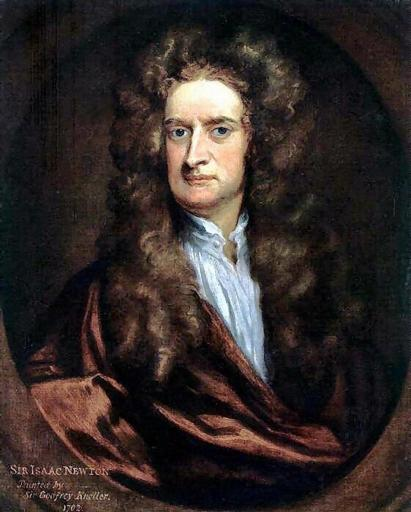 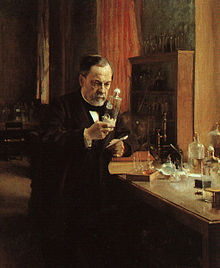 Sir Isaac Newton

fälschte Berechnungen
Louis Pasteur

verschwieg mangelnde Testung
Quelle: Roth, Sokolowsky (2000)
60
[Speaker Notes: Themeneinstieg:

Isaac Newton schrieb 1687 die Philosophiae Naturalis Principia Mathematica. Die in dem Buch beschriebenen Erkenntnisse über Themen wie Schwerkraft und Bewegung stießen in Deutschland und Frankreich jedoch auf wenig Akzeptanz. Um der Kritik entgegenzuwirken veränderte Newton z.B. seine Berechnungen bezüglich der Schallgeschwindigkeit, um ein genaueres Ergebnis zu erzielen. Er hoffte auf diese Weise seine Theorie besser etablieren zu können. 
250 Jahre lang wurden die Verfälschungen in den Berechnungen nicht bemerkt.

Der Naturwissenschaftler Louis Pasteur entwickelte einen Impfstoff gegen Tollwut. Als er diesen 1885 an Menschen erproben wollte behauptete er einfach er habe das Mittel bereits an Hunden getestet. Erst mehr als hundert Jahre später fand man diese Lüge beim Lesen von Pasteurs Labortagebüchern heraus. Seine Patienten hatten damals nur Glück, dass ihnen nichts passiert ist.

Betrügereien kommen in der Wissenschaft leider häufig vor. Schon Studierende mogeln: Vier von fünf Studenten schummeln, so fand eine Studie [Sattler, Sebastian (2007): Plagiate in Hausarbeiten. Erklärungsmodelle mit Hilfe der Rational Choice Theorie] heraus. Die Mehrheit der Studierenden, rund 80 Prozent, bedient sich zumindest im Laufe eines Semesters unerlaubter Mittel, schreibt also einen Spickzettel, schaut in der Klausur vom Nachbarn ab oder gibt ein Plagiat ab. 
Am meisten plagiieren übrigens die Ingenieurstudenten – fast jeder dritte hat es mindestens ein Mal im vergangenen Semester getan. 

Seit den prominenten Plagiatsskandalen haben viele Doktorväter und -mütter Angst vor dem medialen Pranger, wenn sie einen Plagiator nicht entdecken. Einzelne Dozenten schauen seitdem auch bei Studenten verstärkt auf Text- und Ideenklau.]
REGELN GUTEN WISSENSCHAFTLICHEN ARBEITENS
Konsequenzen bei Verstoß gegen die Vorschriften des Zitierens
Verstoß gegen die Vorschriften des Zitierens bedeutet einen Bruch mit der eidesstaatlichen Erklärung:
Die Arbeit muss abgelehnt werden, im Extremfall erfolgt die Exmatrikulation.
Bei verspäteter Aufdeckung kann ein Abschluss oder Titel nachträglich aberkannt werden.
Täuschung bzw. Betrug kann mit Freiheitsstrafe von bis zu fünf Jahren 
oder mit Geldstrafe belegt werden.
Ein nachhaltiger „Vertrauensbruch“ kann erfolgen.
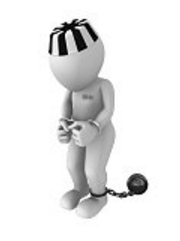 Quelle: Theisen (2006) │ Bild: freedigitalphotos.net
61
REGELN GUTEN WISSENSCHAFTLICHEN ARBEITENS
Nur das zitieren, was man selber gelesen hat
Anhand der Verbreitung von Fehldrucken kann man zeigen, dass vor dem Zitieren oft das Original nicht gelesen wird.

Beispiel: Zitationsfehler bei einer 4-stelligen Seitennummer (eine Zahl ist falsch).
104 Möglichkeiten, dass bei einer Zitation ein Fehler gemacht wird.
Wahrscheinlichkeit 10-4, dass jemand anderes denselben Fehler macht
Allerdings: Eine Wiederholung tritt mit einer deutlich über 10-4  
liegenden Wahrscheinlichkeit auf.
Nur 22-23% der Leute, die zitieren, haben auch das Original gelesen!
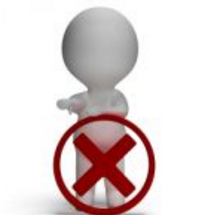 Quelle: Simkin, Roychowdhury (2002) │ Bild: freedigitalphotos.net
62
[Speaker Notes: Wie viele „schummeln“ tatsächlich?
M.V. Simkin und V.P. Roychowdhury entwickelten eine Methode, mit der sich berechnen lässt, wie viele Leute, die aus einem Text zitieren, diesen auch wirklich gelesen haben. 

(Obergrenze der Personen, die einen Text lesen, bevor sie ihn zitieren: R= Anzahl der Leser im Verhältnis zur Anzahl der Zitierer; D= Anzahl erkennbarer Fehldrucke; T= Gesamtzahl der Fehldrucke; R ≈ D/T; angenommen D=45 und T=196; R ≈ 0,23)

Sie fanden heraus: Nur 22-23% der Leute, die zitieren, haben auch das Original gelesen!

Insbesondere bei Sekundärzitaten wird häufig nicht korrekt zitiert, weil das Original nicht gelesen, das Sekundärzitat aber als Originales angegeben wird.


Je höher die Anzahl der Wiederholungen von Zitationsfehlern in unterschiedlichen Quellen ist, desto geringer (hoch minus 1, hoch minus 2 etc.) ist die Wahrscheinlichkeit, dass dieses Phänomen auf einem Zufall beruht. Dennoch werden Wiederholungen gemessen (blaue Kreise).

Verteilung von Zitationsfehlern einer Veröffentlichung, die insgesamt etwa 4300-mal zitiert wurde: Es wurden 196 Falschzitate gezählt, 45 waren signifikant. Der am häufigsten gezählte Zitationsfehler tauchte 78-mal in verschiedenen Veröffentlichungen auf.]
REGELN GUTEN WISSENSCHAFTLICHEN ARBEITENS
Grenzen der Zitierpflicht
Wissen, Meinungen, Ansichten, die allgemein verbreitet sind unterliegen nicht der Zitierpflicht, z.B.:
Tatsachen
generelles Allgemeinwissen 
allgemeine Begriffe
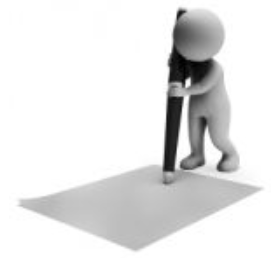 Aber: 
Mehrfach belegte Begriffen, insbesondere im technischen Bereich, definieren.
Im Zweifelsfall lieber eine Definition zu viel, als eine zu wenig.
Bild: freedigitalphotos.net
63
[Speaker Notes: Bsp. mehrfach belegter Begriff: „Ladungsträger“ – im Maschinenbau ist ein Ladungsträger ein LKW, in der Physik ist ein Ladungsträger ein Elektron.

Mathematische Formeln müssen mit Quelle zitiert werden, wenn es z.B. verschiedene Rechenwege von verschiedenen Autoren gibt.

Beispiele, die nicht zwingend einen Literaturbeleg erfordern:
„Zu den Bundeskanzlern der Bundesrepublik Deutschland zählen, neben Adenauer als erster Kanzler der Bundesrepublik und Ludwig Ehrhard als seinem Nachfolger: Kiesinger, Brandt, Schmidt, Kohl, Schröder und aktuell Merkel.“
„Jugendlichen Politik schmackhaft zu machen, ist heute schwieriger denn je, doch auch Erwachsene zeigen sich heute zunehmend an politischen Fragen desinteressiert.“ 

Wie ist es mit der Selbstzitation? Sich selbst zu zitieren, macht insbesondere dann Sinn, wenn man in einer späteren Publikation auf frühere, eigene Forschungsergebnisse verweisen möchte. Eine zu häufige Selbstzitation sollte jedoch unbedingt vermieden werden, damit der wissenschaftliche Diskurs nicht gefährdet wird. 

Bei Rückgriff auf eine Theorie sollte die erste Publikation zitiert werden, in welcher sie beschrieben wurde und nicht eine neuere, wiederholte Beschreibung nur um der neueren Quelle willen. In der Kybernetik bspw. Sollte Wiener 1940, nicht Strina 2005 zitiert werden.]
REGELN GUTEN WISSENSCHAFTLICHEN ARBEITENS
Zitieren – auf die Aussagen achten
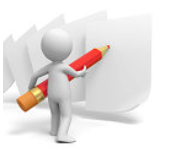 Je nach Aussage muss das Originalwerk zitiert werden:
Beispiel: Der Begriff „xy" (Mayer, 2009) ist ein zentraler [...]
Mayer hat im Jahre 2009 jedoch nicht den Begriff „xy" geprägt, sondern hat Müller im Jahre 1895, Mayer hat eine Neuinterpretation durchgeführt.
Besser: Der 2009 neu interpretierte Begriff „xy" (Mayer, 2009) [...]
Bild: freedigitalphotos.net
64
[Speaker Notes: Frau Professor Jeschke hatte dafür ein schönes Beispiel anhand des Begriffs "Kybernetik" o.ä.]
REGELN GUTEN WISSENSCHAFTLICHEN ARBEITENS
Autorenschaft bei gemeinsamen Publikationen beachten
Alle Personen als Autoren aufführen, deren Gedanken hinreichend umfangreich direkt oder indirekt eingeflossen sind. Dies wird insbesondere in Verbundprojekten oft vergessen.
Gründe: 
Wunsch die Autorenliste nicht zu groß werden zu lassen, 
Missverständnis, dass eine Publikation nur die Namen trägt, die aktiv mitgeschrieben haben.

Wissenschaftliche Höflichkeit in Verbundprojekten auch in Hinsicht auf zukünftige Kooperationen beachten. 
Für Folgeanträge sind gemeinsame Publikationen über Standortgrenzen hinweg außerordentlich wichtig
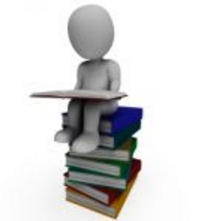 Bild: freedigitalphotos.net
65
[Speaker Notes: Eine immer wieder gern gesehene Panne ist dass in Verbundprojekten plötzlich Publikationen von nur einem Standort auftauchen die aber sehr wohl gemeinsam Erdachtes umfassend verwenden.]
ABSCHLUSS DES WORKSHOPS
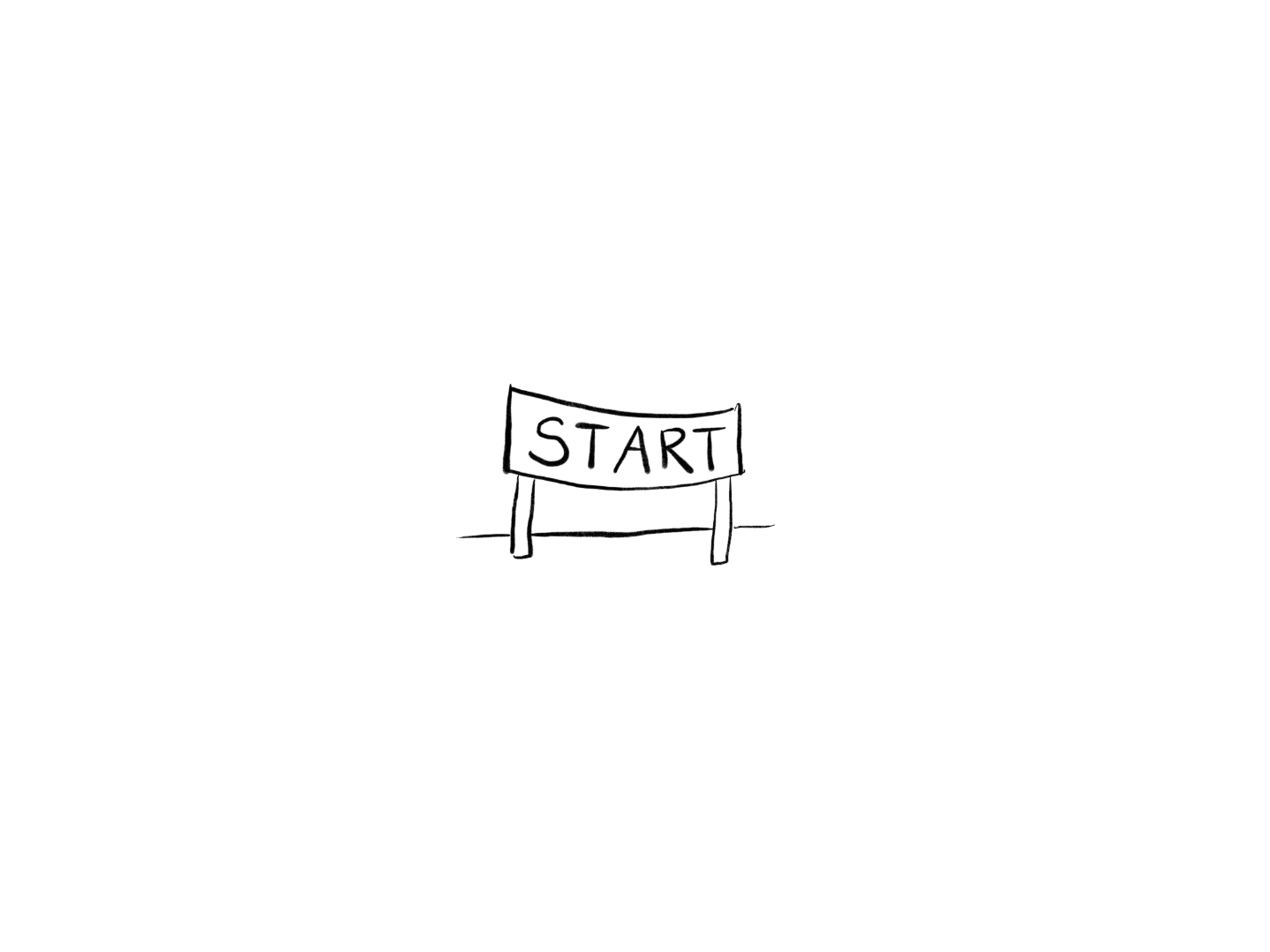 Lernziele des Workshops
Heute Nachmittag…

	…können Sie interkulturelle und interdisziplinäre Kompetenz definieren,

	…haben Sie gelernt mit Hierarchie und Rang in der Wissenschaft umzugehen,

	…treten Sie richtig in Meetings und auf Konferenzen auf,

	…wissen Sie sich höflich im beruflichen Schriftverkehr auszudrücken,

	…kennen Sie die Regeln guten wissenschaftlichen Arbeitens.
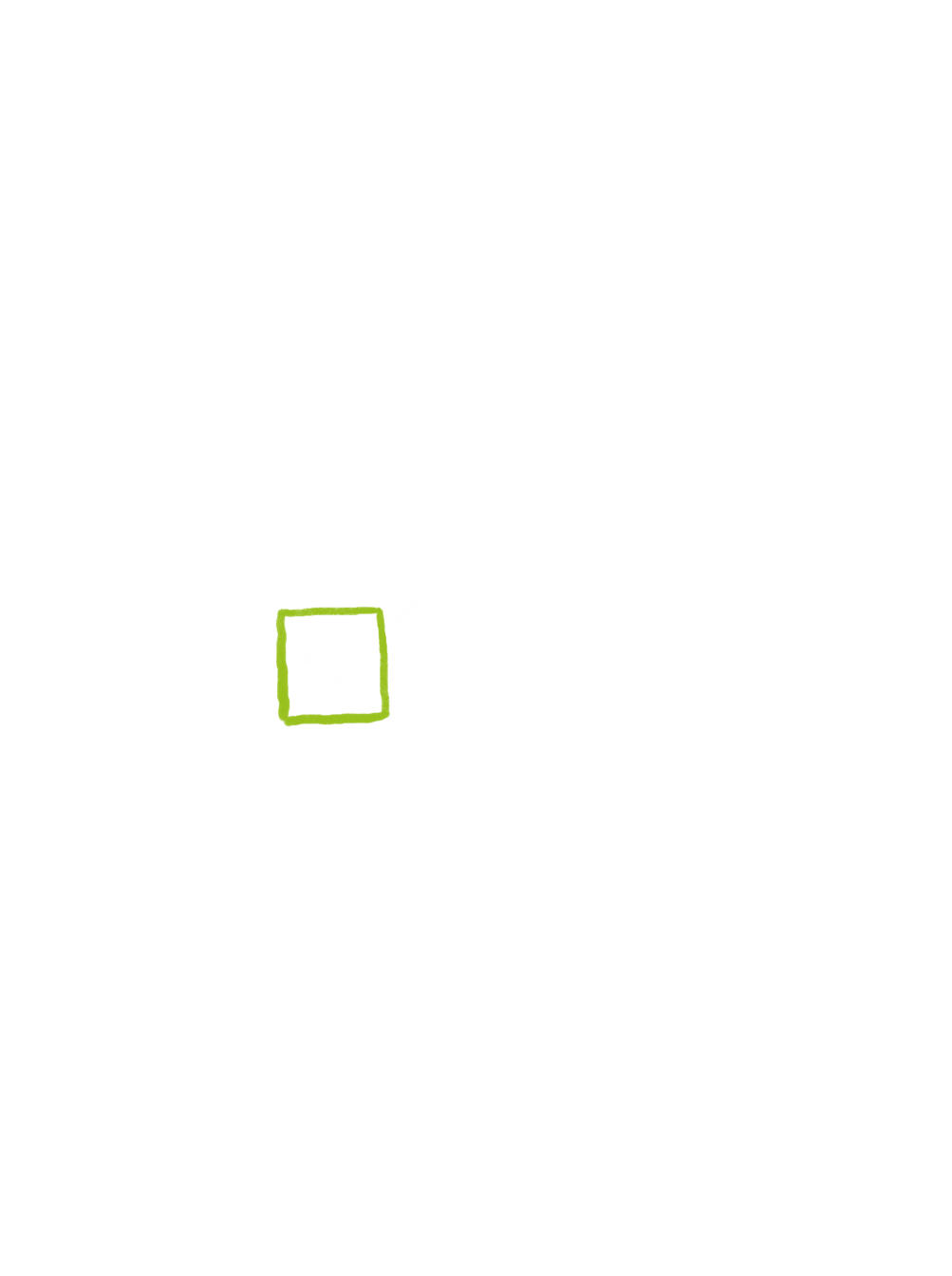 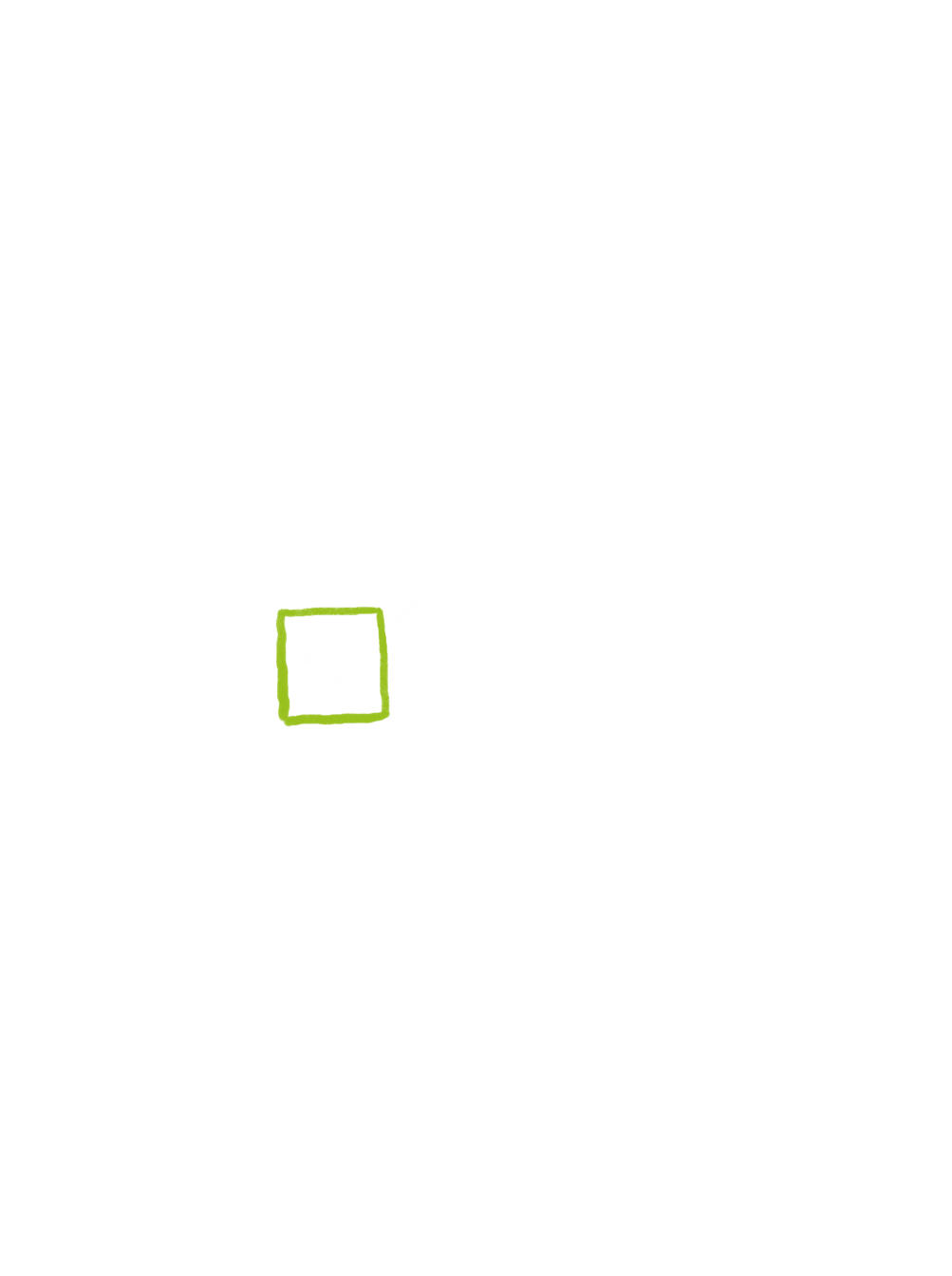 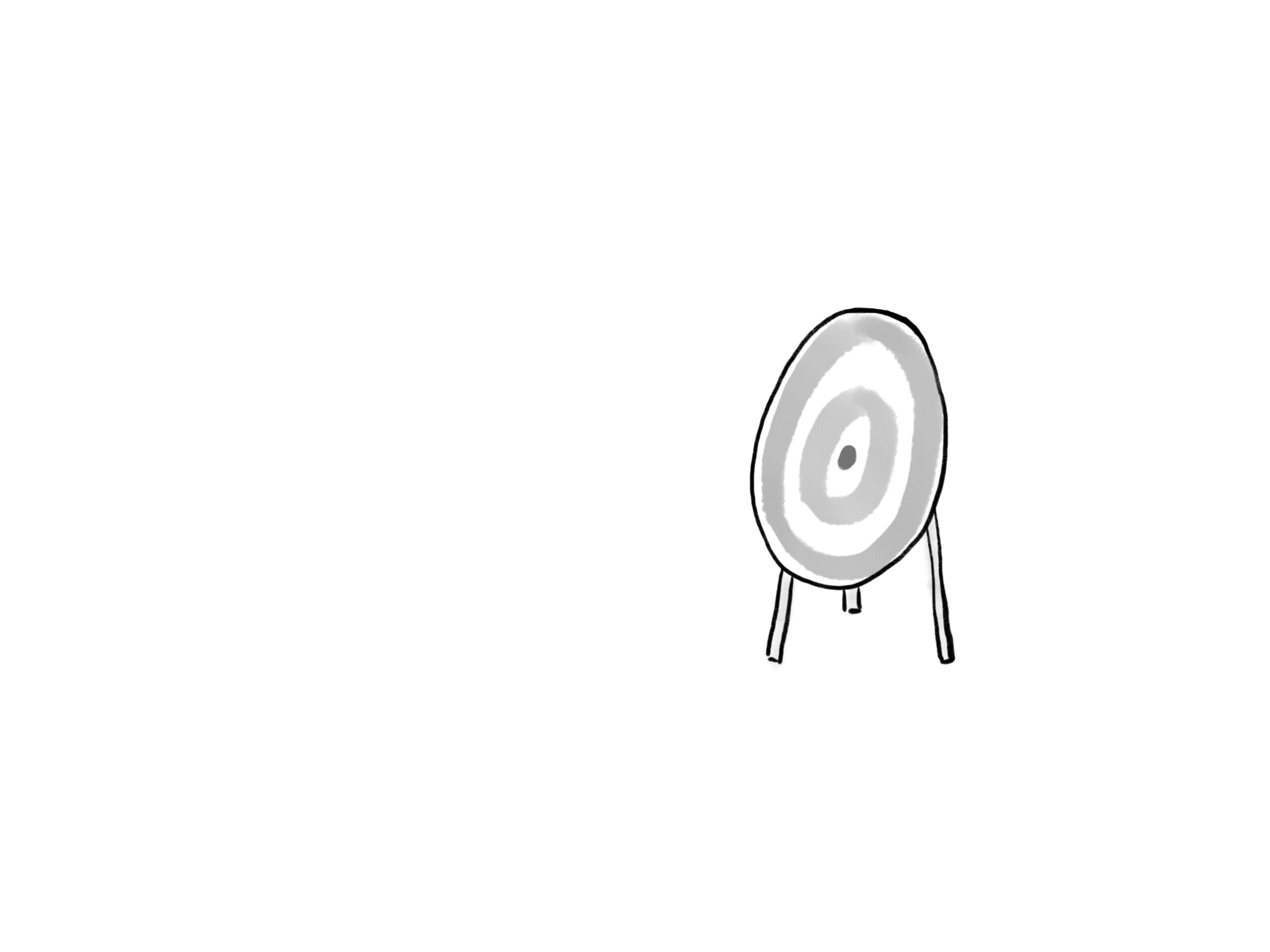 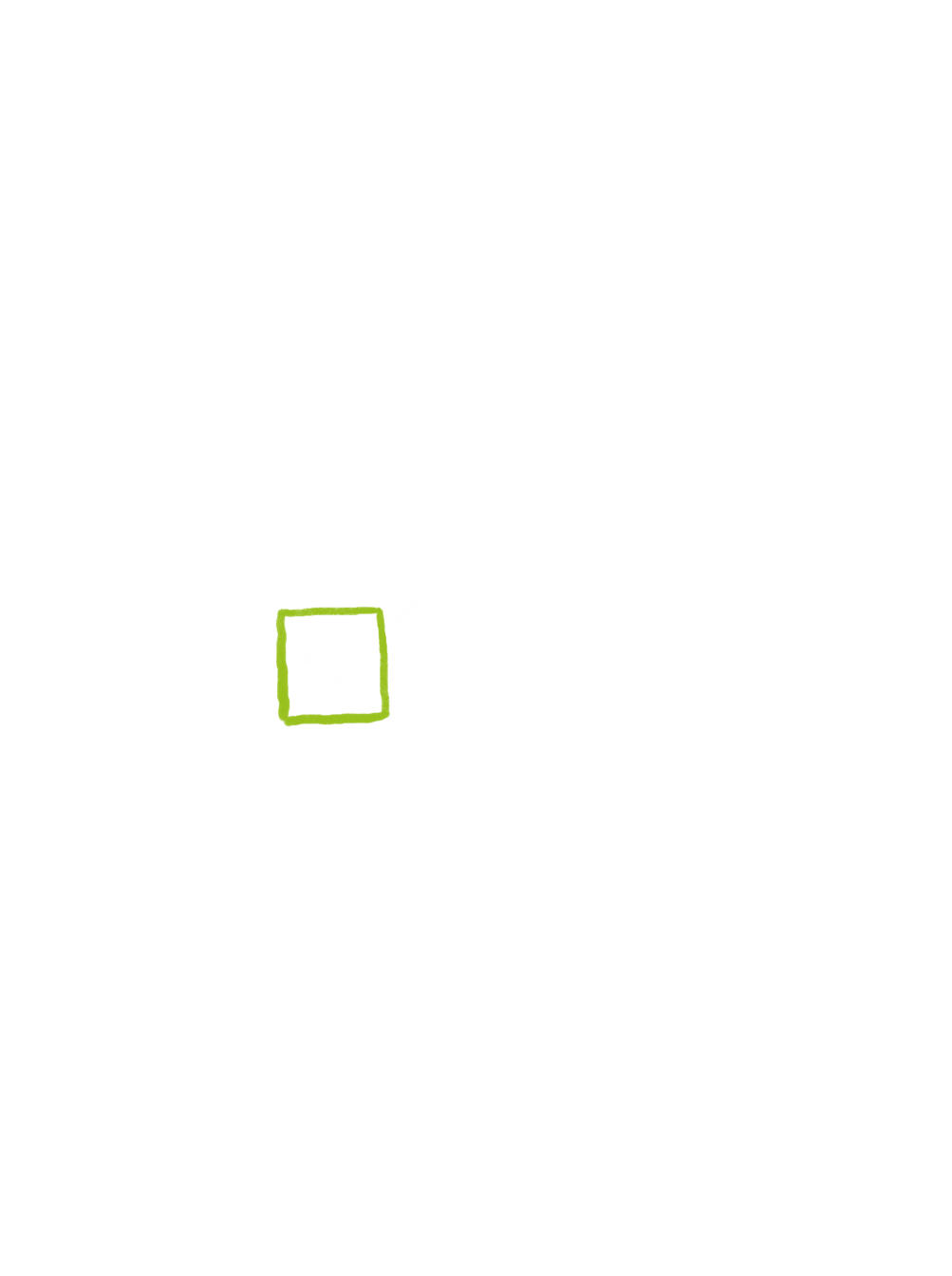 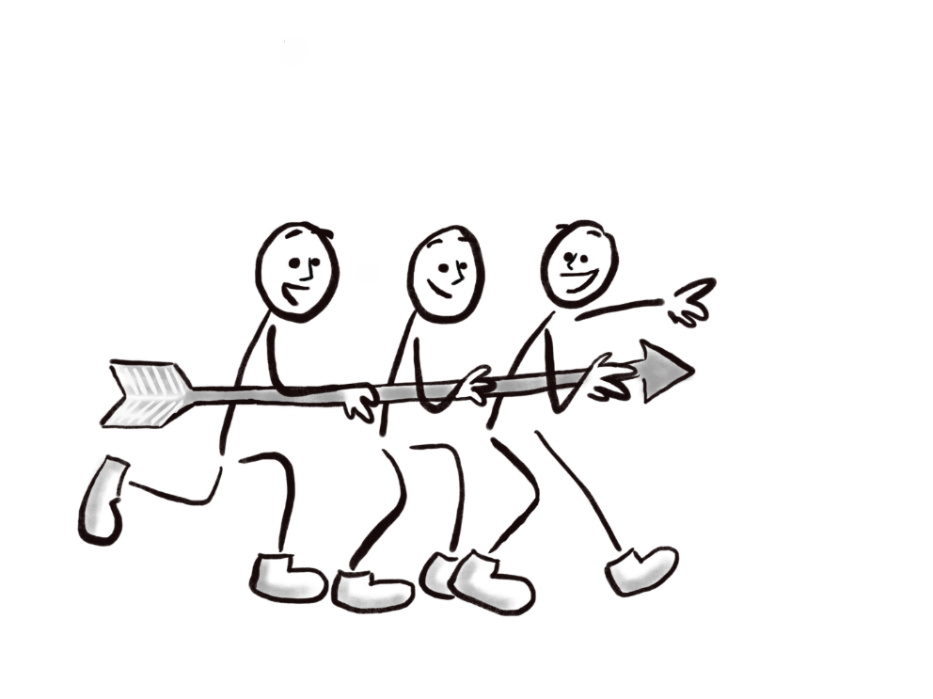 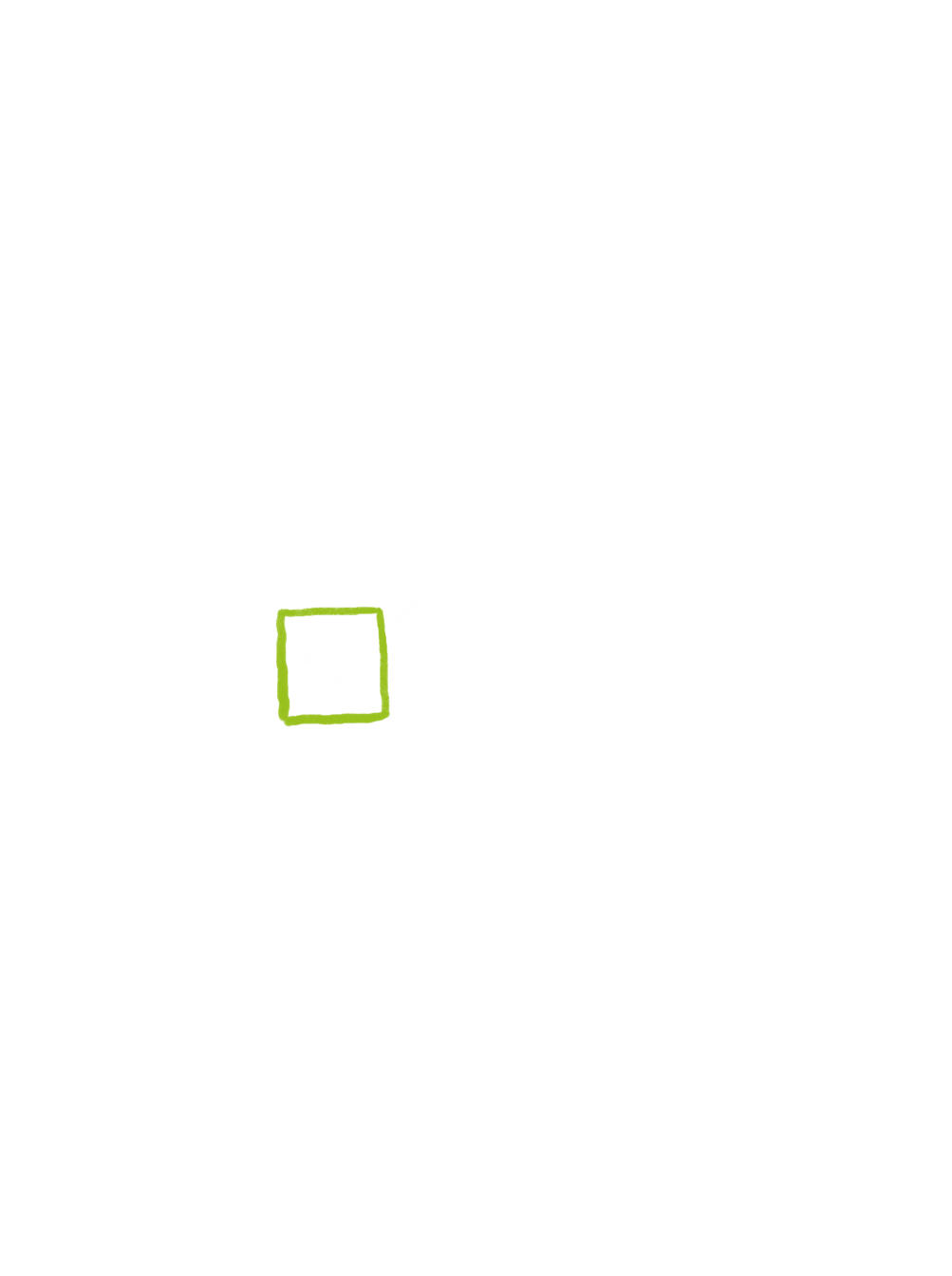 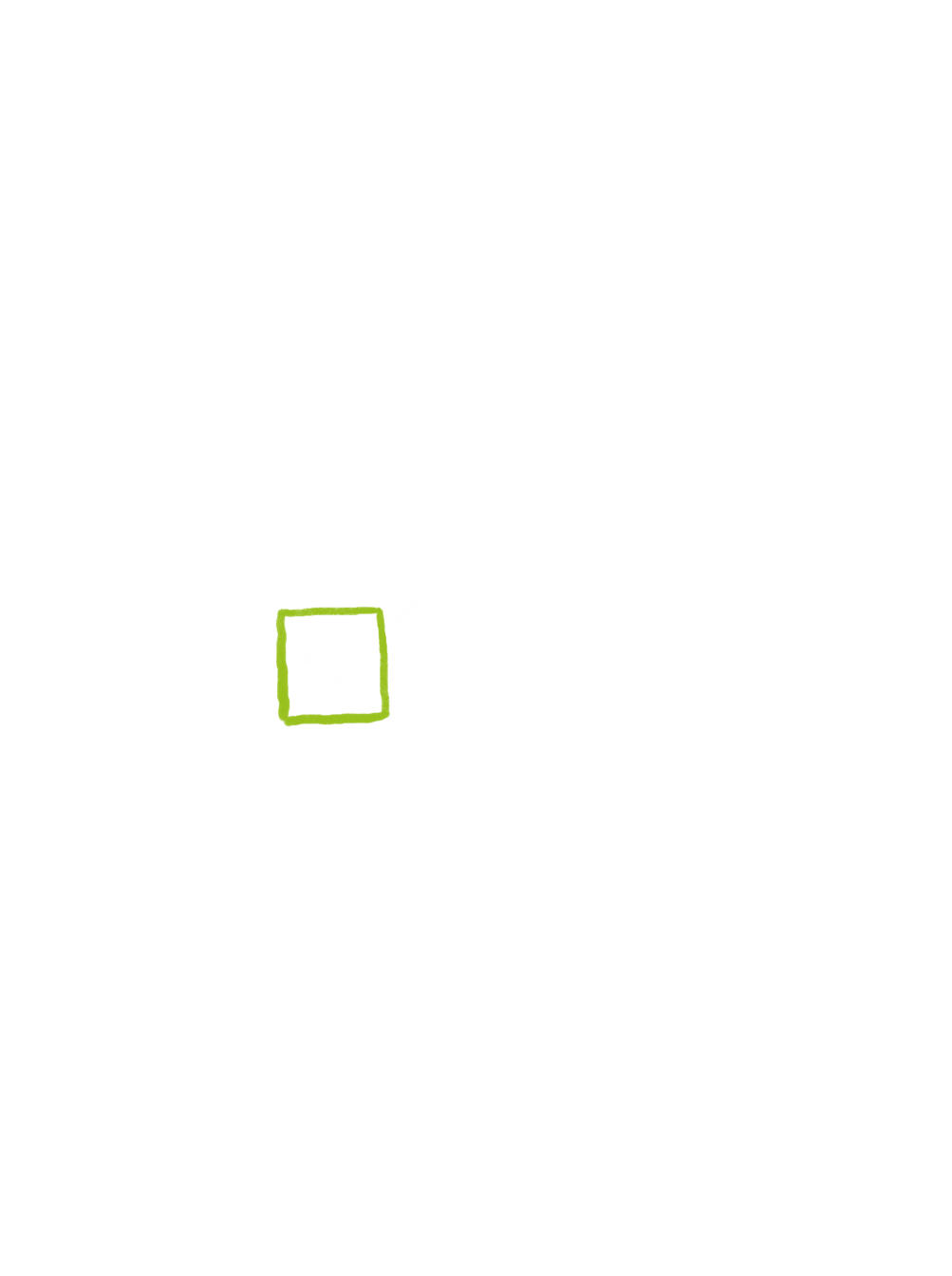 66
ABSCHLUSS
Feedback
?
?
?
Feedback
67
Hej då
Adeus
до свида́ния
再见
Do widzenia